Mehr als nur ein gutes Gefühl
Die positiven Auswirkungen agiler Methoden auf Softwareentwickler*innen

Carolin Huck
Scrum Master
[Speaker Notes: Carolin 
arbeite seit über 5 Jahren als Scrum Master bei cosee
habe mich mit diesem Thema intensiv in meiner Masterarbeit beschäftigt


kurz zu cosee]
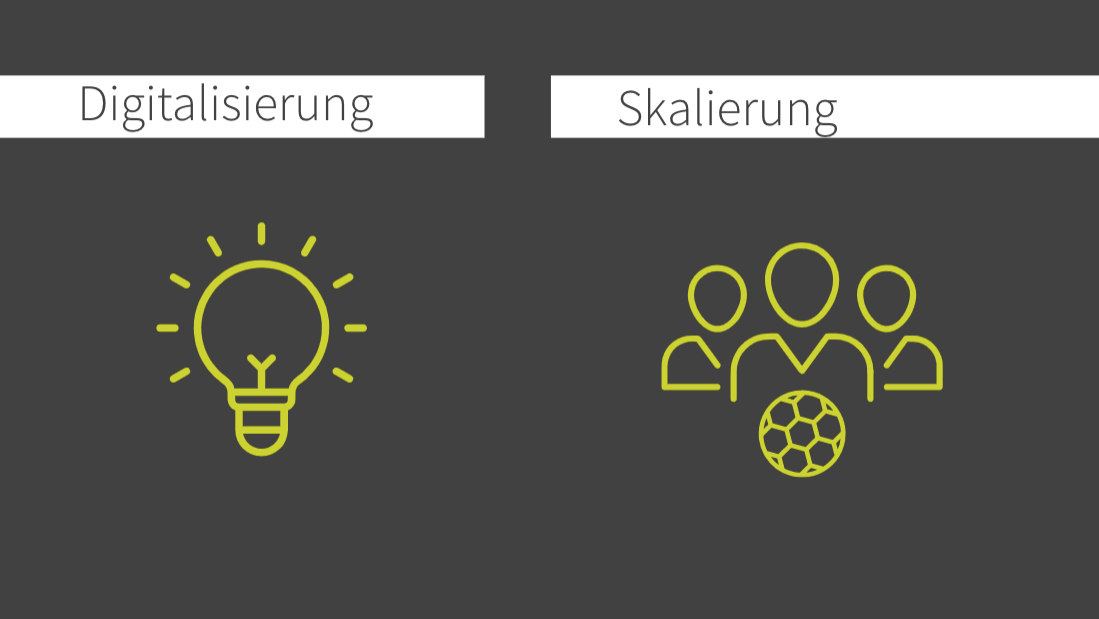 [Speaker Notes: Software Dienstleister aus Darmstadt

Digitalisierung
Kunde muss/will digitalisieren
Keine eigenen IT Mitarbeiter
Keine eigene Erfahrung
Alles was der Kunde braucht in einem Team aus Experten

Skalierung
Kunde entwickelt bereits ein digitales Produkt
Kunde muss/will wachsen
Wir unterstützen mit technischer know how und coachen oft noch nebenbei

zum Vortrag]
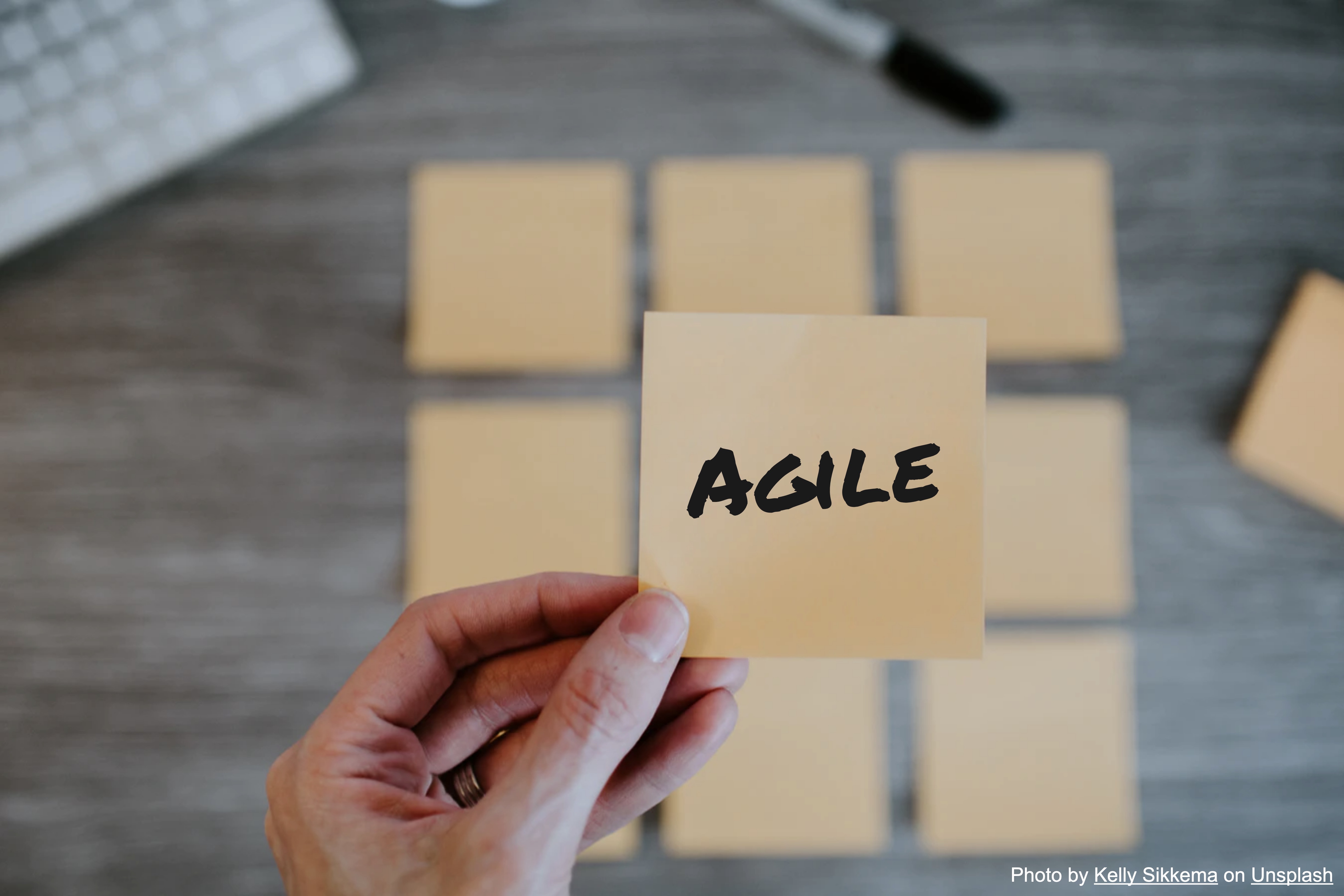 [Speaker Notes: Nutzung agiler Praktiken in Tech Branche verbreiteter denn je

Alle großen machen es (google, microsoft. Spotify, netflix)
Alle deutschen konzerne befinden sich auch in einer agilen transformation
Und jedes x-beliebige tech startup eh]
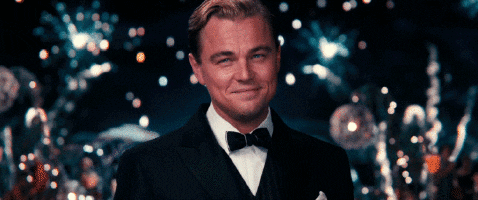 [Speaker Notes: Versprechungen: 
Zufriedene Kunden
zufriedene der Softwareentwickler*innen

-> Allrounder, alle sind happy, alle gewinnen, aber wann läuft es mal wirklich so im Leben? -> klingt nach leeren Werbeversprechen]
Klingt fastzu schön um wahr zu sein
[Speaker Notes: XXX mehr auf XP eingehen??

Frage ans Publikum:
Alles nur ein Hype?

Unternehmen machen ihre eigenen Erfahrungen -> Messungen? 
durch die Erfolgegeschichten der großen Player blenden -> wenn wir nur agiler wäre, wären wir auch so erfolgreich wie google
Aber was stimmt denn nun?

Da kommt die Wissenschaft in Spiel]
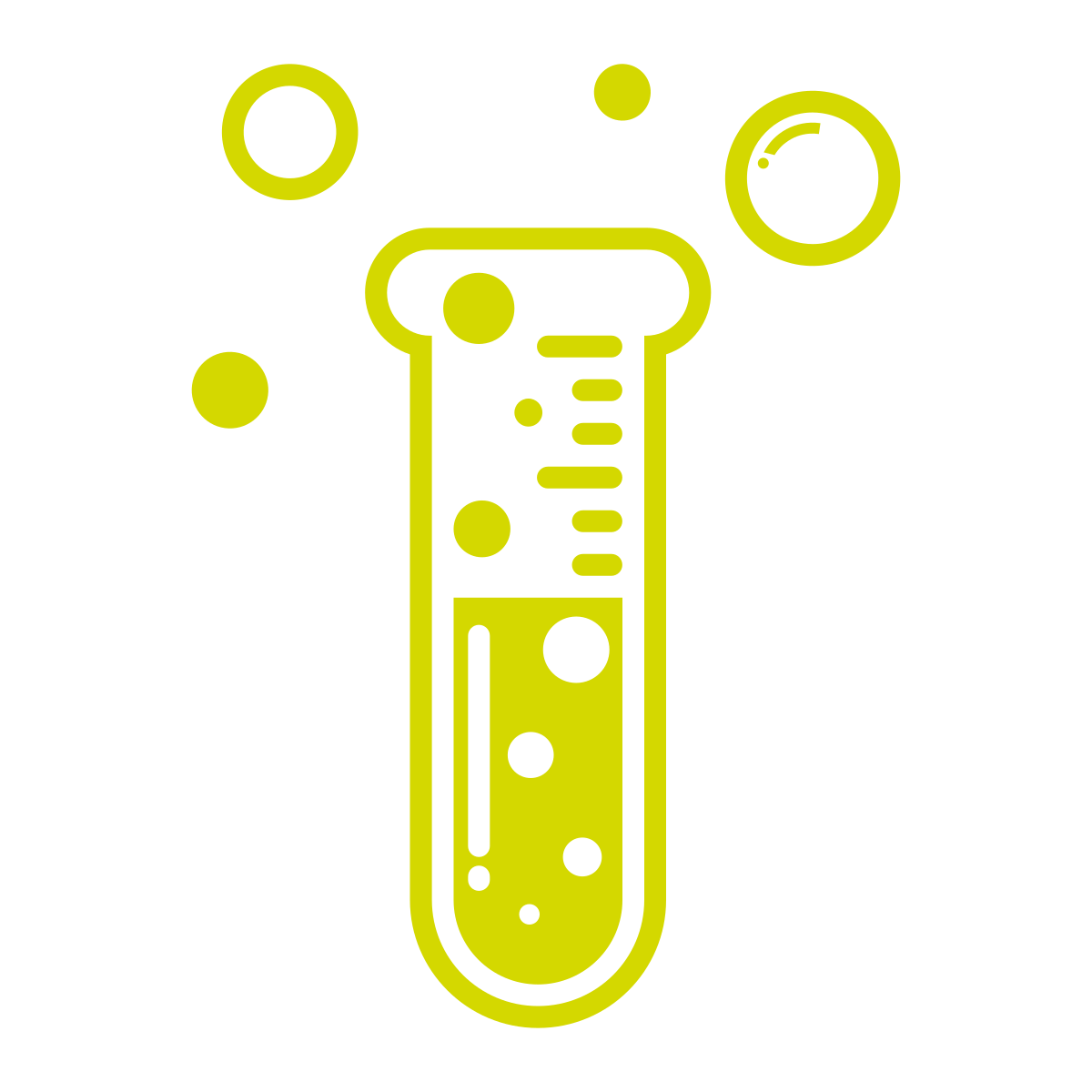 [Speaker Notes: XXX Pfeil?

W
issenschaft: bringt begründetes und geordnetes Wissen hervor durch einen objektiven nachvollziehbaren Prozess

Agile Forschung
Weiterhin auch Interesse in der Wissenschaft
Nutzung agiler Praktiken verbreiteter denn je -> oft aber noch im Reifungsprozess

Ein paar generelle Ergebnisse zur Frage ob die Vorteile die agile Methoden versprechen auch wirklich eintreten.]
Wissenschaft
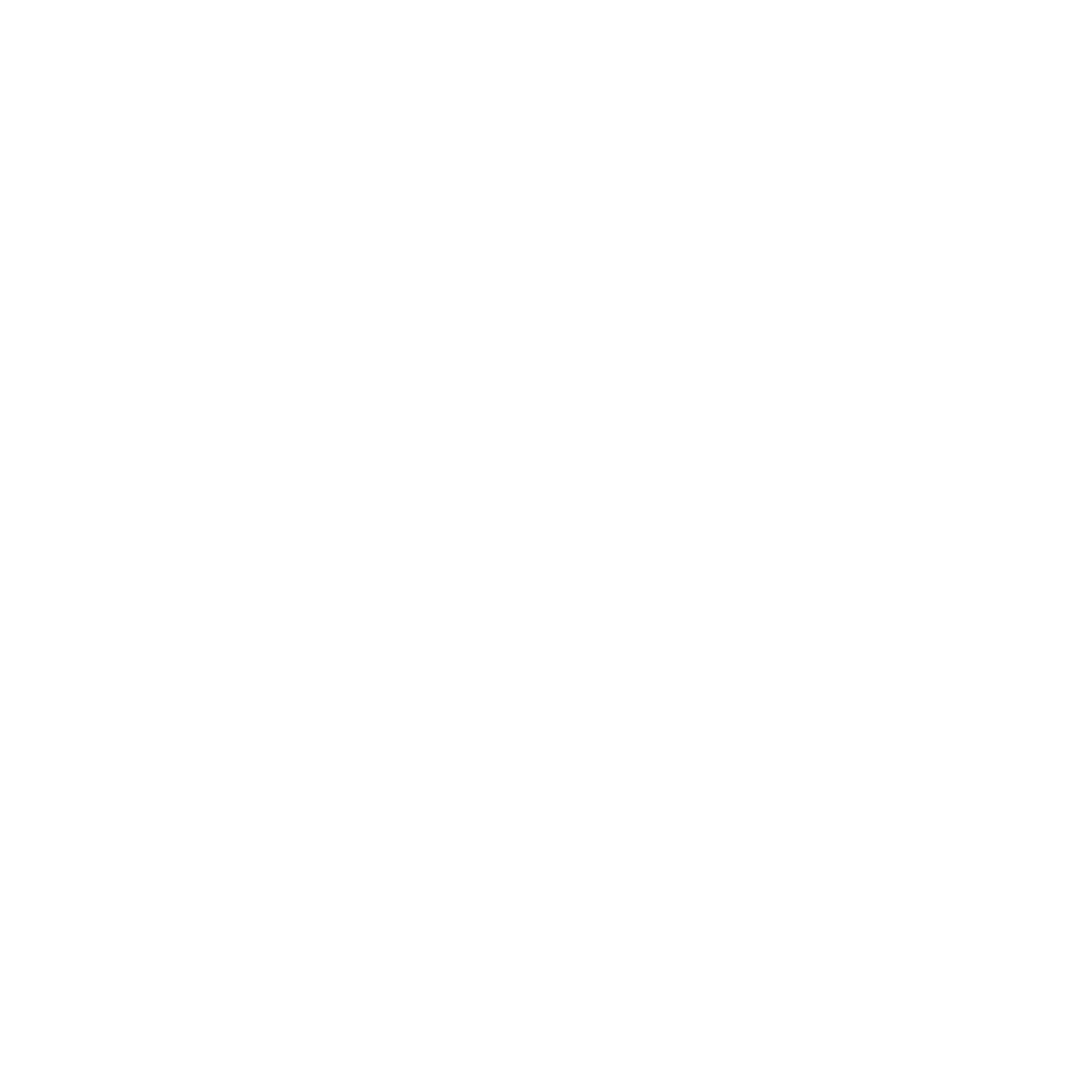 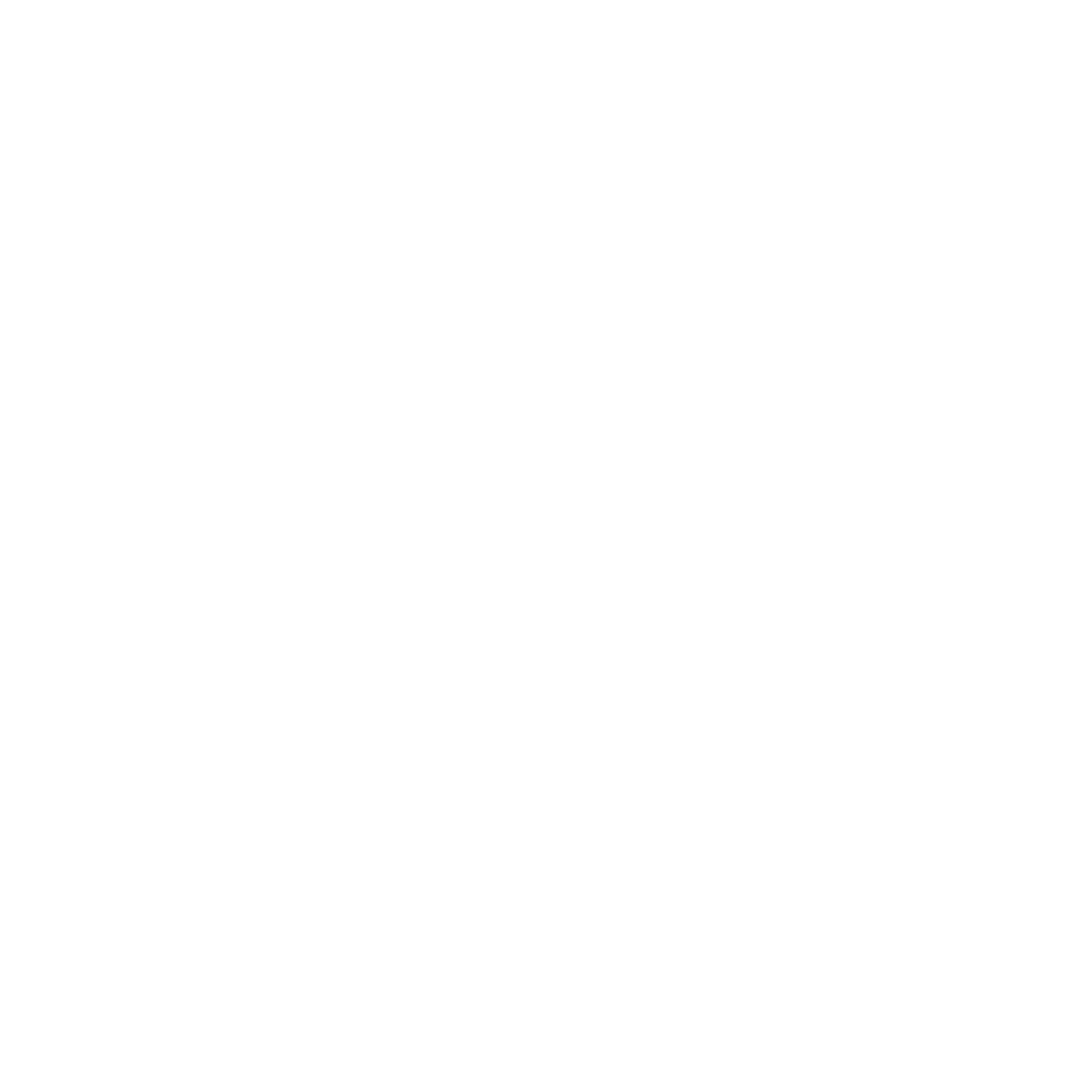 Begründetes & geordnetes Wissen
Objektiv nachvollziehbarer Prozess
[Speaker Notes: Wissenschaft: bringt begründetes und geordnetes Wissen hervor durch einen objektiven nachvollziehbaren Prozess

Agile Forschung
Weiterhin auch Interesse in der Wissenschaft
Nutzung agiler Praktiken verbreiteter denn je -> oft aber noch im Reifungsprozess

Ein paar generelle Ergebnisse zur Frage ob die Vorteile die agile Methoden versprechen auch wirklich eintreten.]
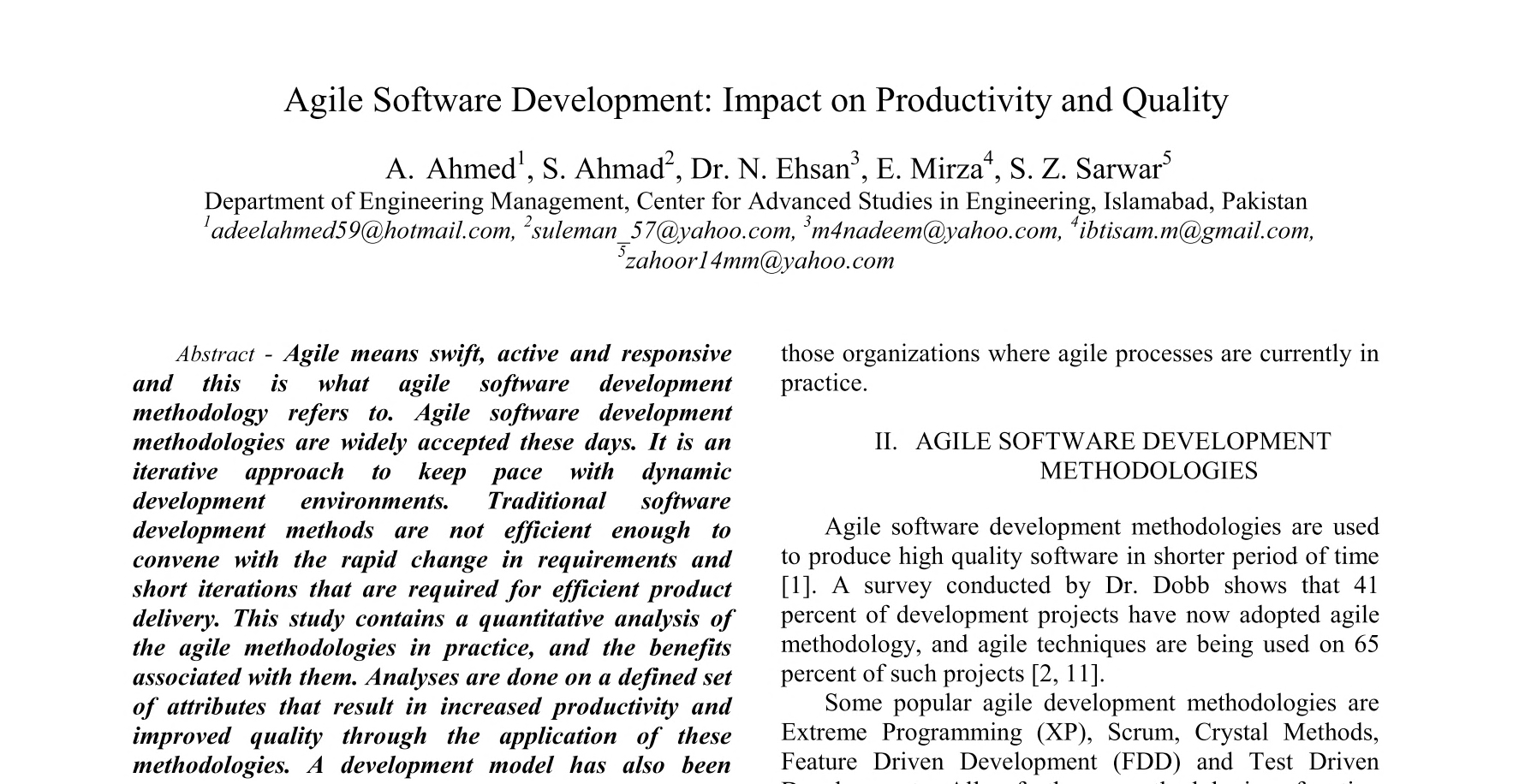 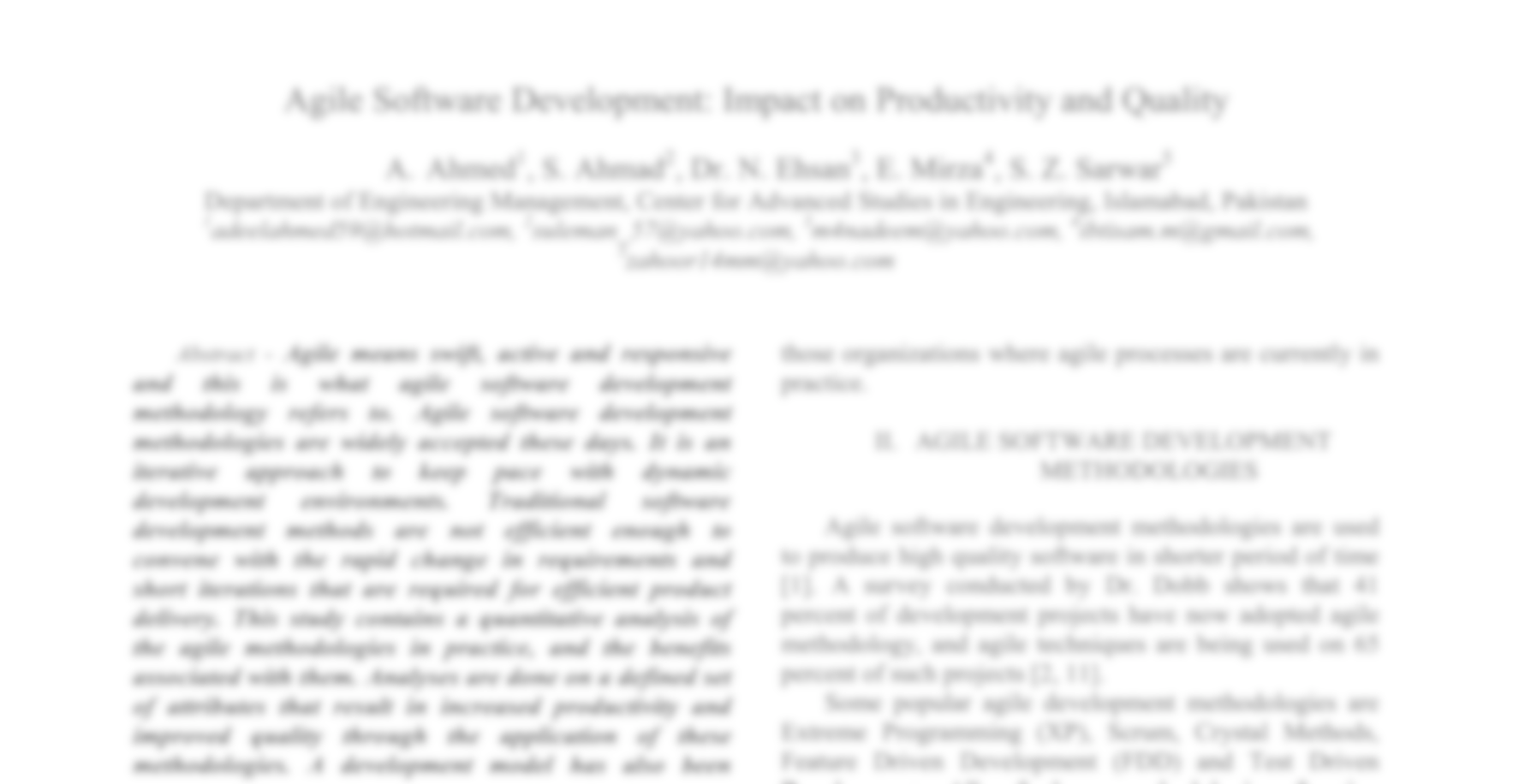 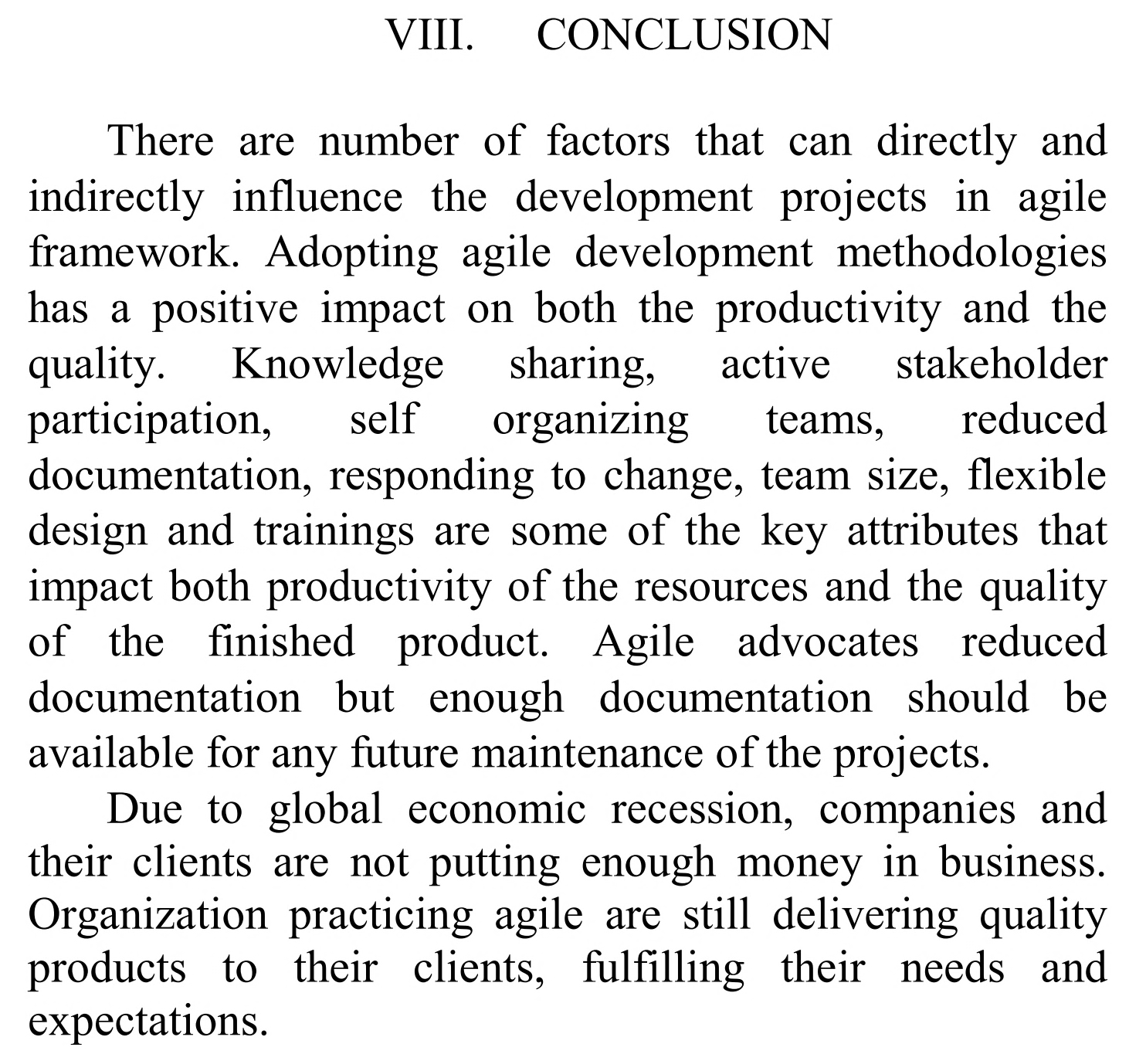 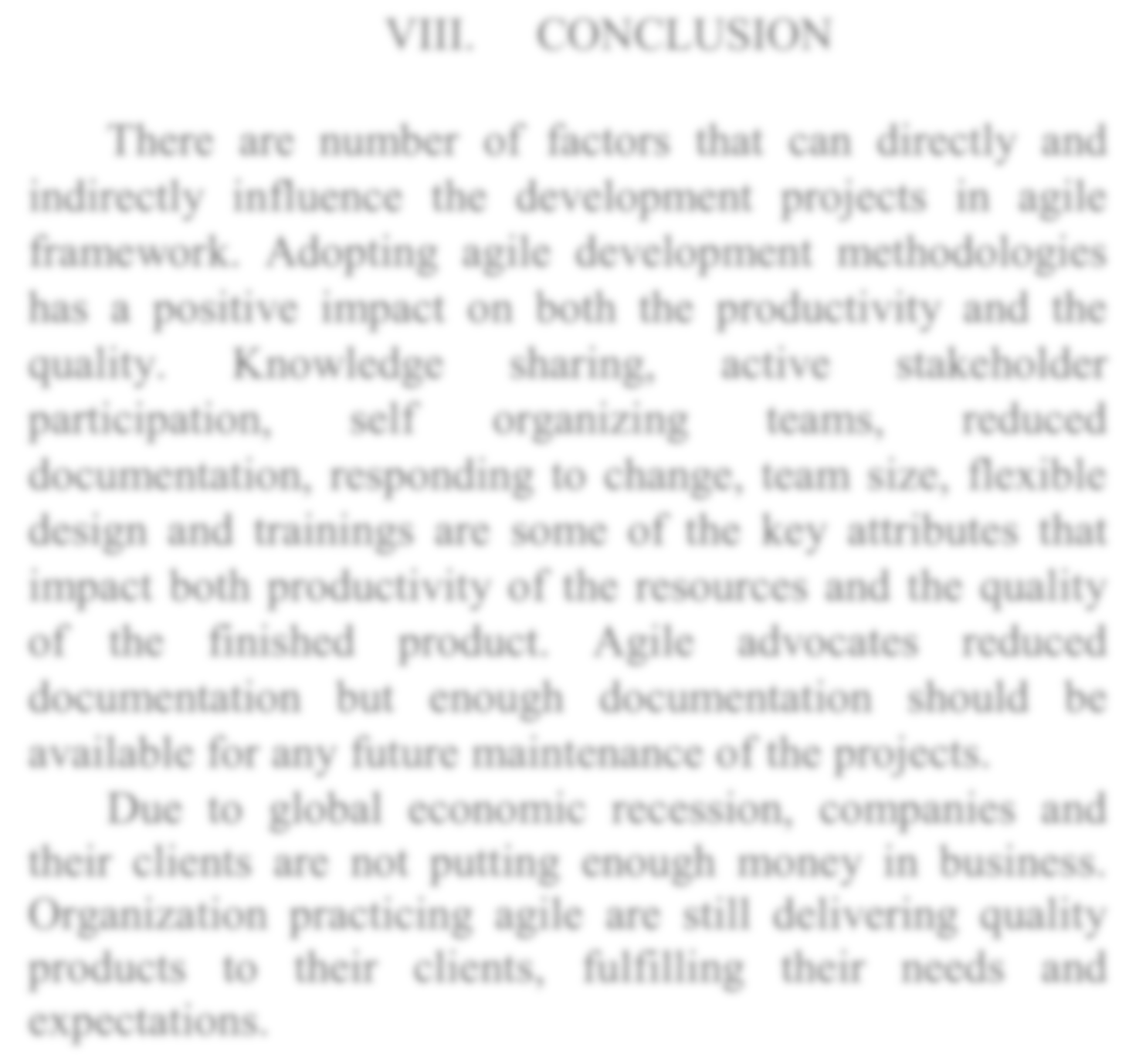 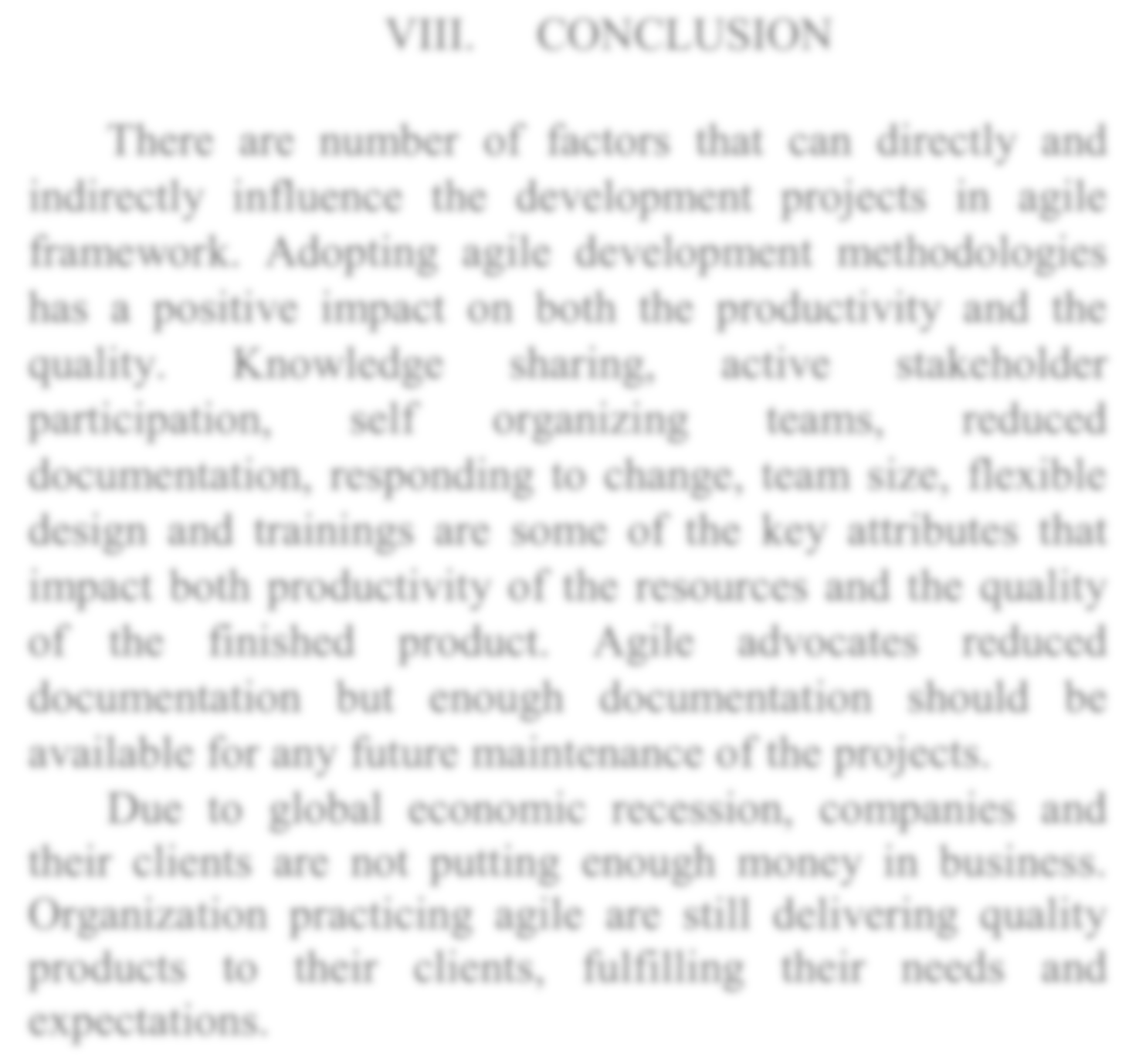 (see also Serrador & Pinto, 2015; Tuomivaara et al., 2017)
[Speaker Notes: Produktivität und Qualität]
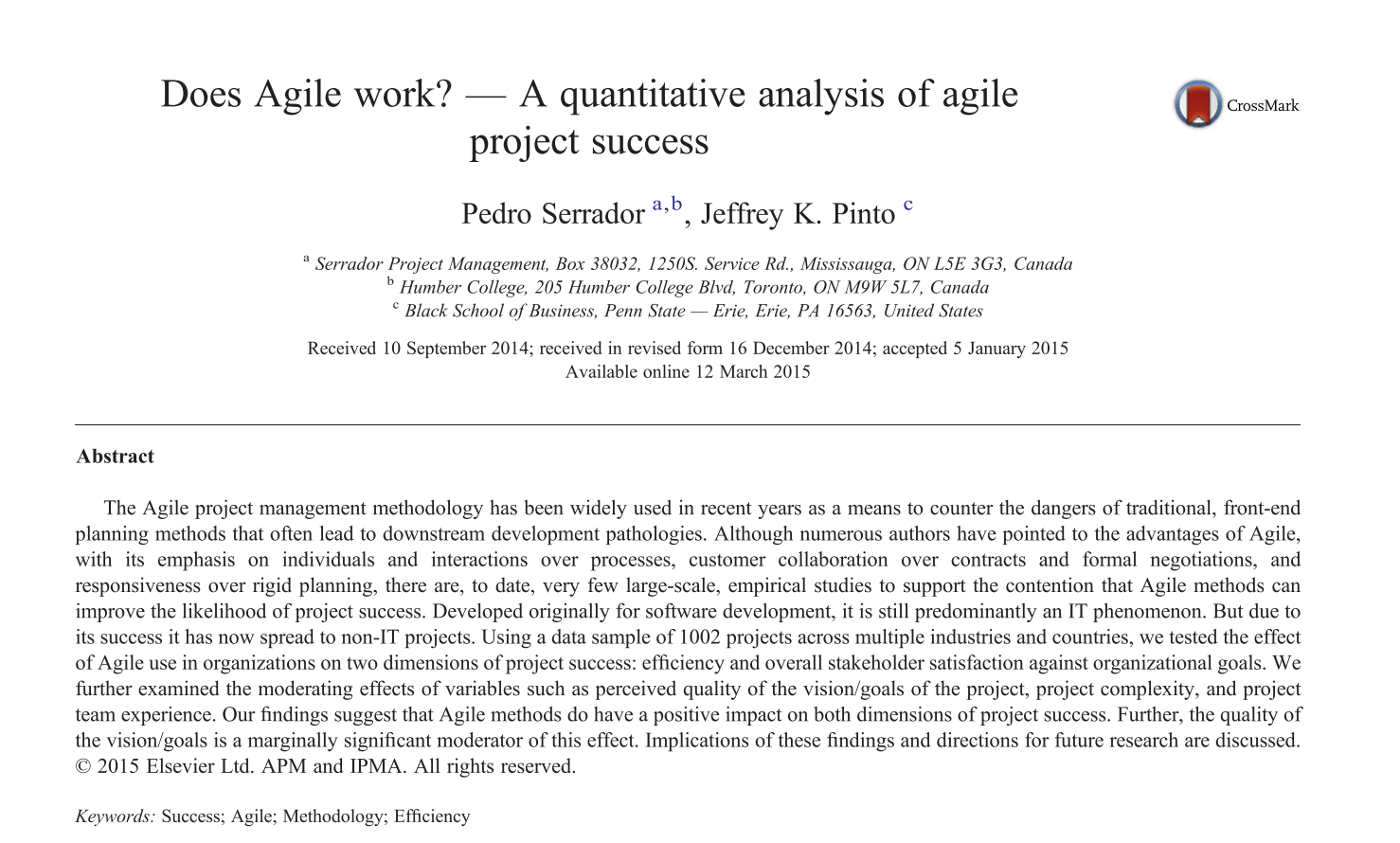 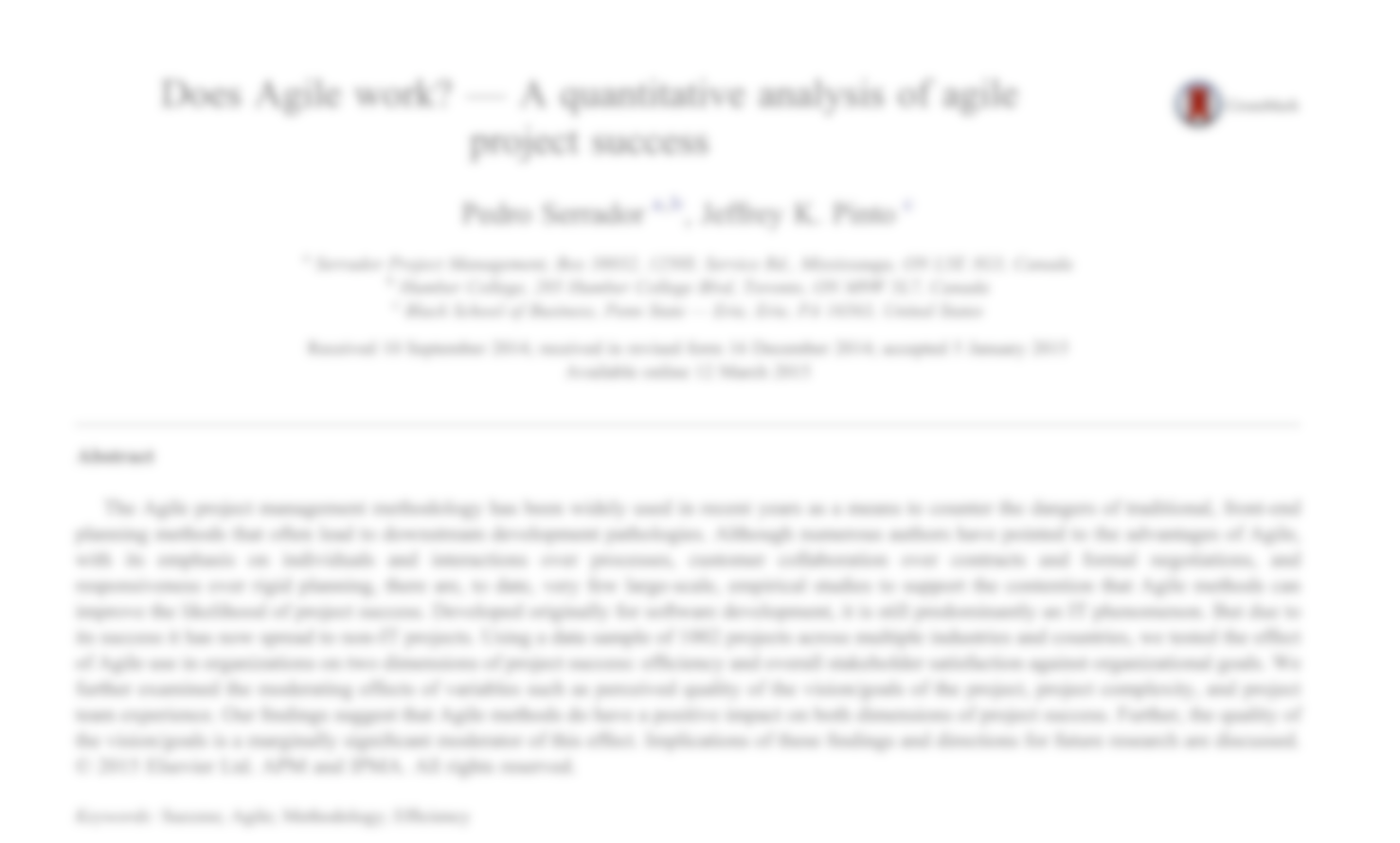 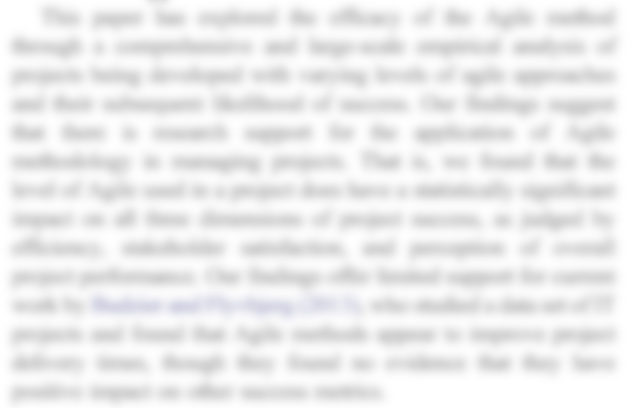 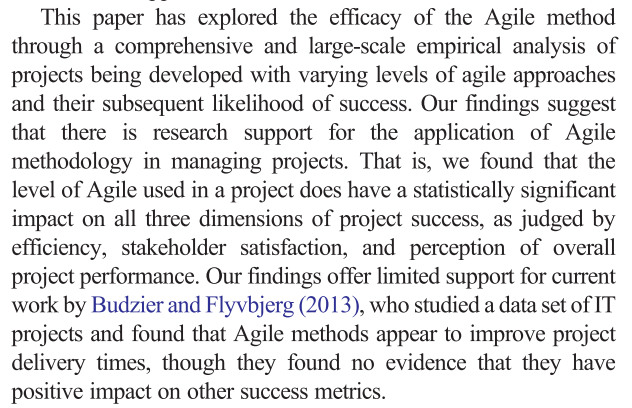 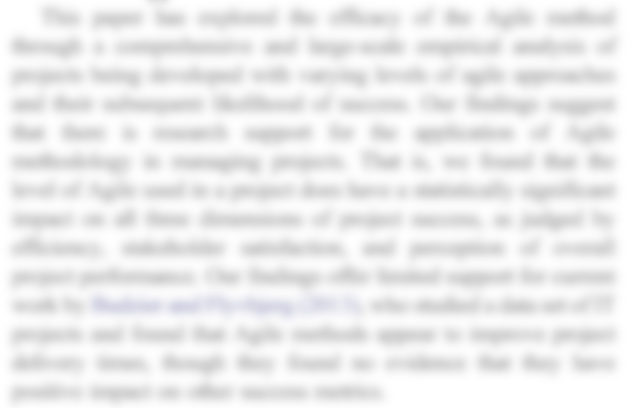 (See also Tuomivaara et al., 2017)
[Speaker Notes: Effizienz, Stakeholder Zufriedenheit, Project Performance

Kundenzufriedenheit auch Tuomivaara et al., 2017]
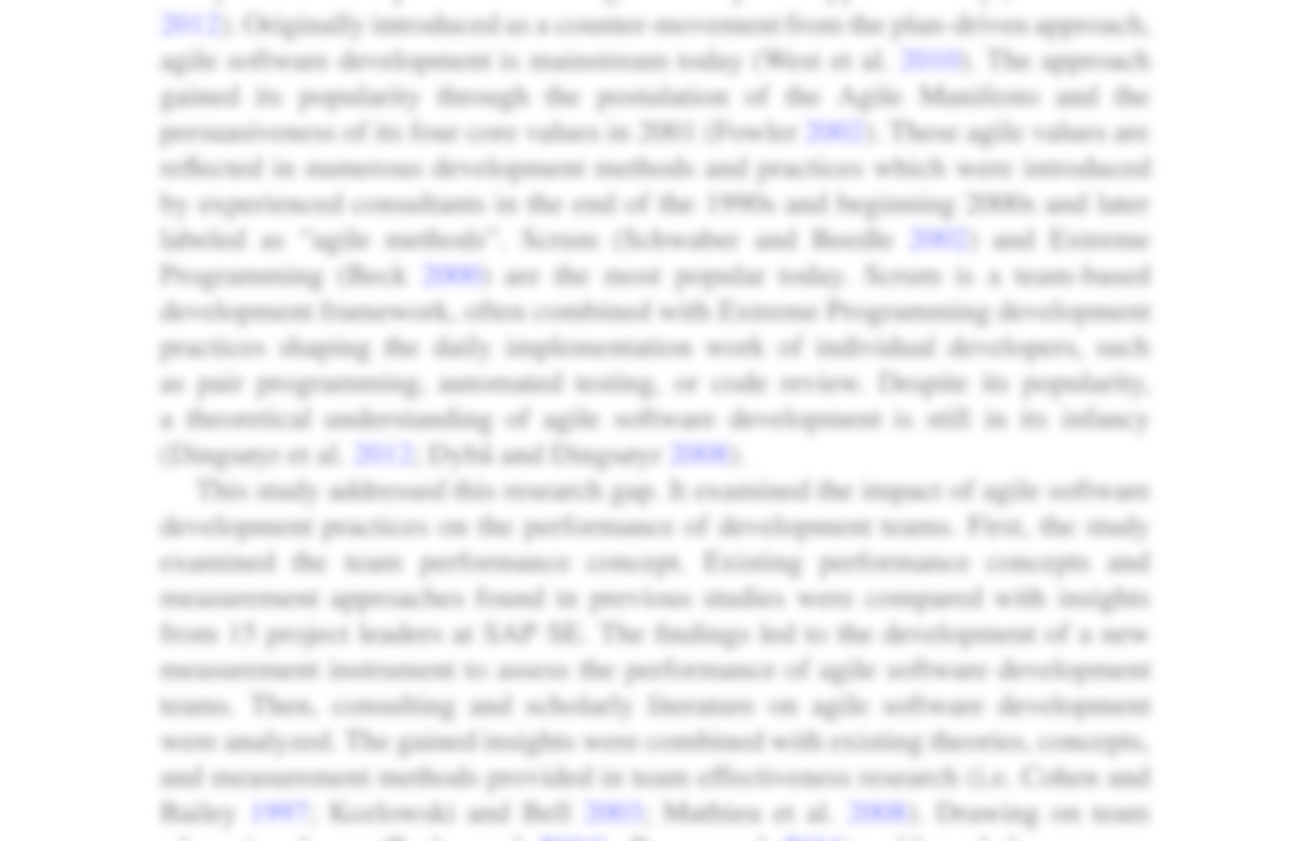 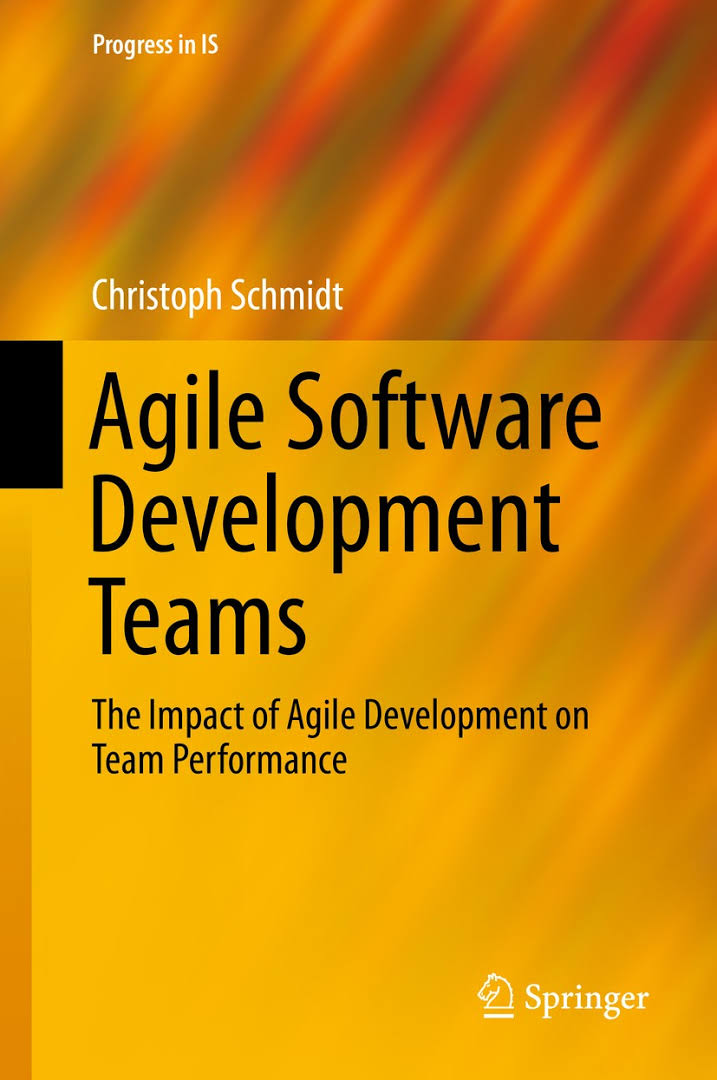 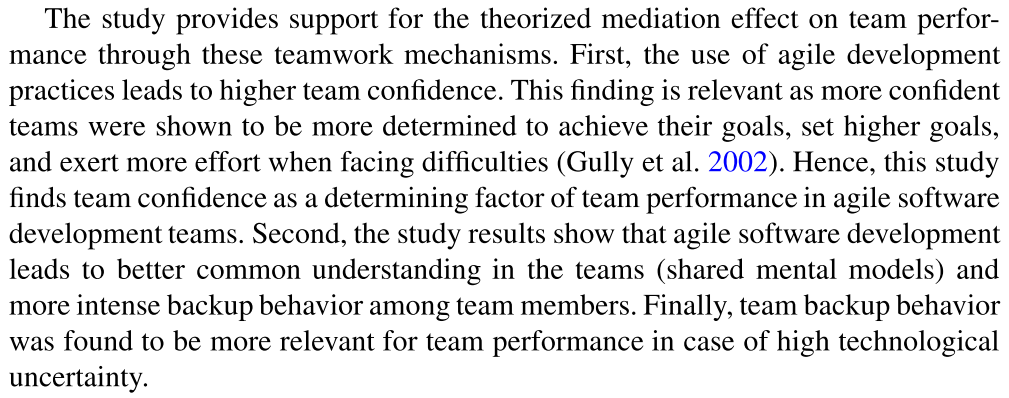 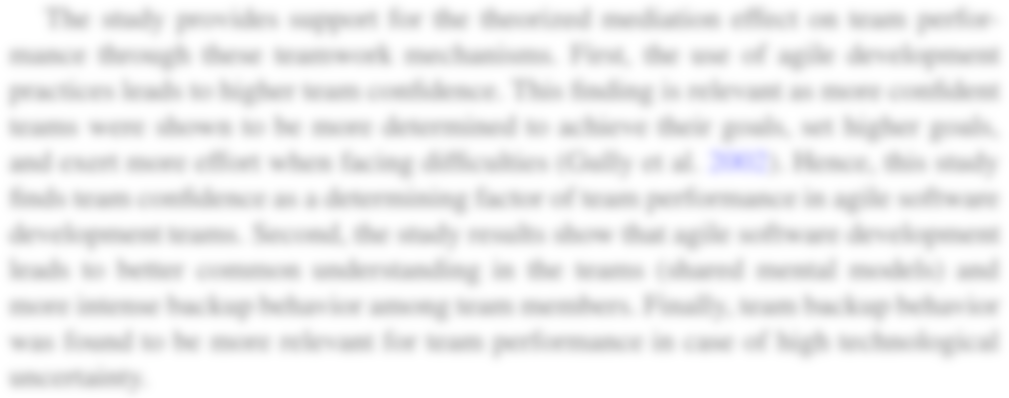 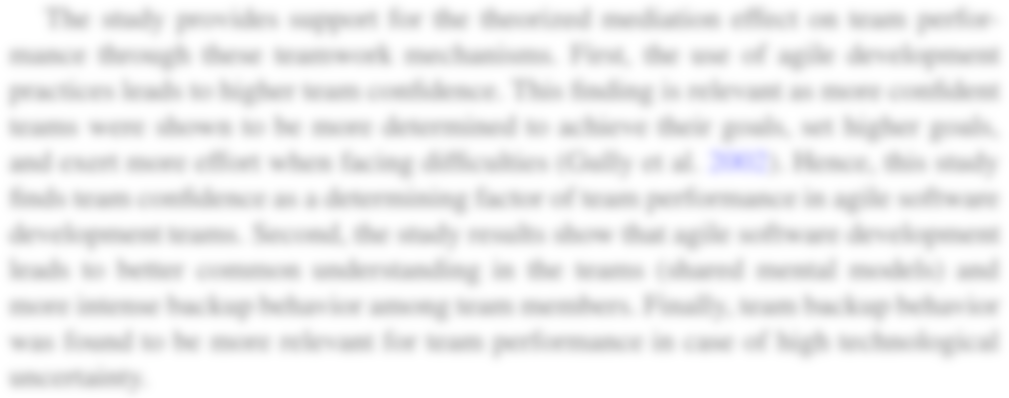 (see also Tripp et al., 2016; Yu & Petter, 2014)
[Speaker Notes: Gemeinsames Verständnis + Team Zusammenhalt

Grundsatz in Human- Sozialwissenschaften: Korrelation ungleich Kausalität

Trotzdem schon gut]
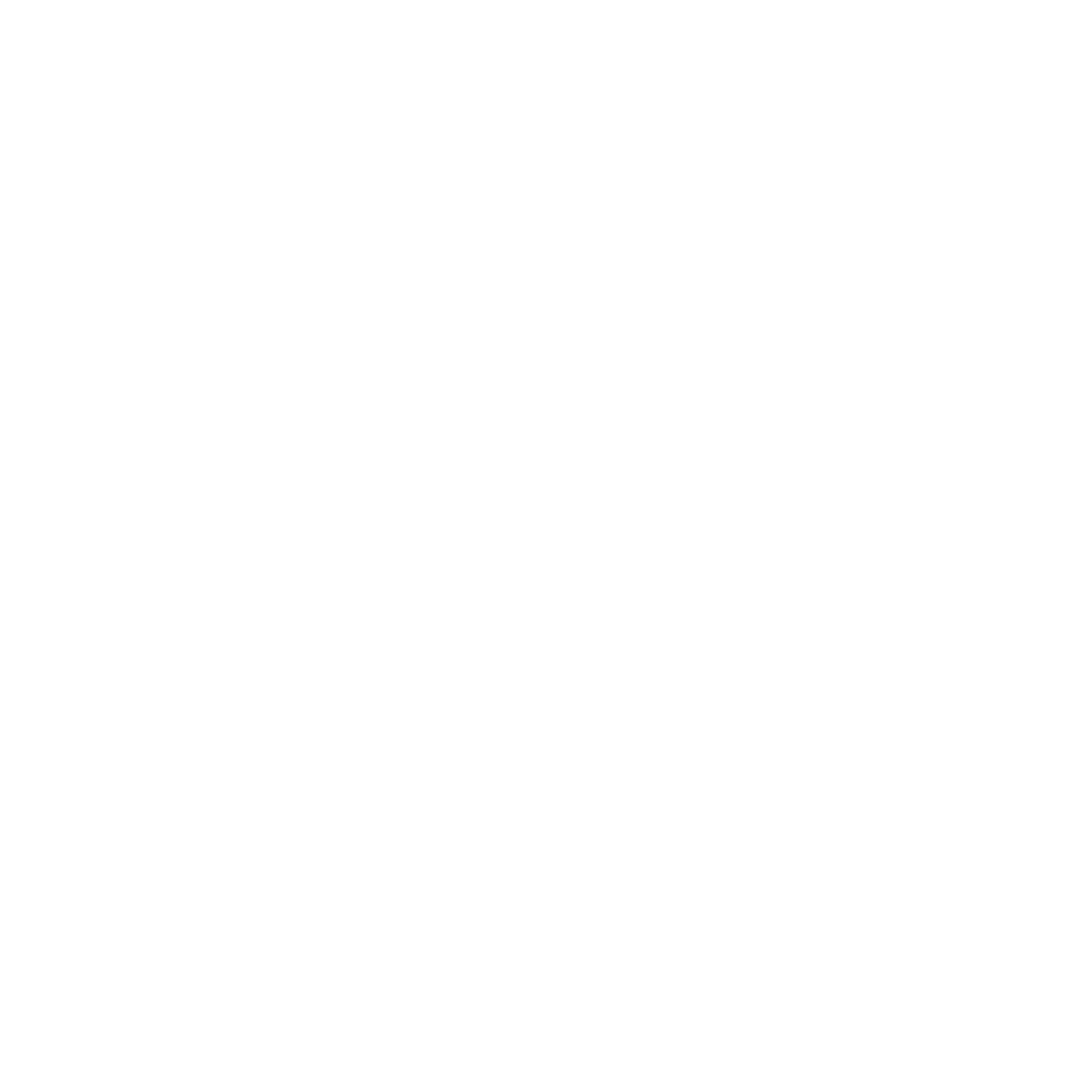 Forschung zu Einflussauf Softwareentwickler*innen
[Speaker Notes: Aber was ist mit der Auswirkung agiler Methoden auf Softwareentwickler?]
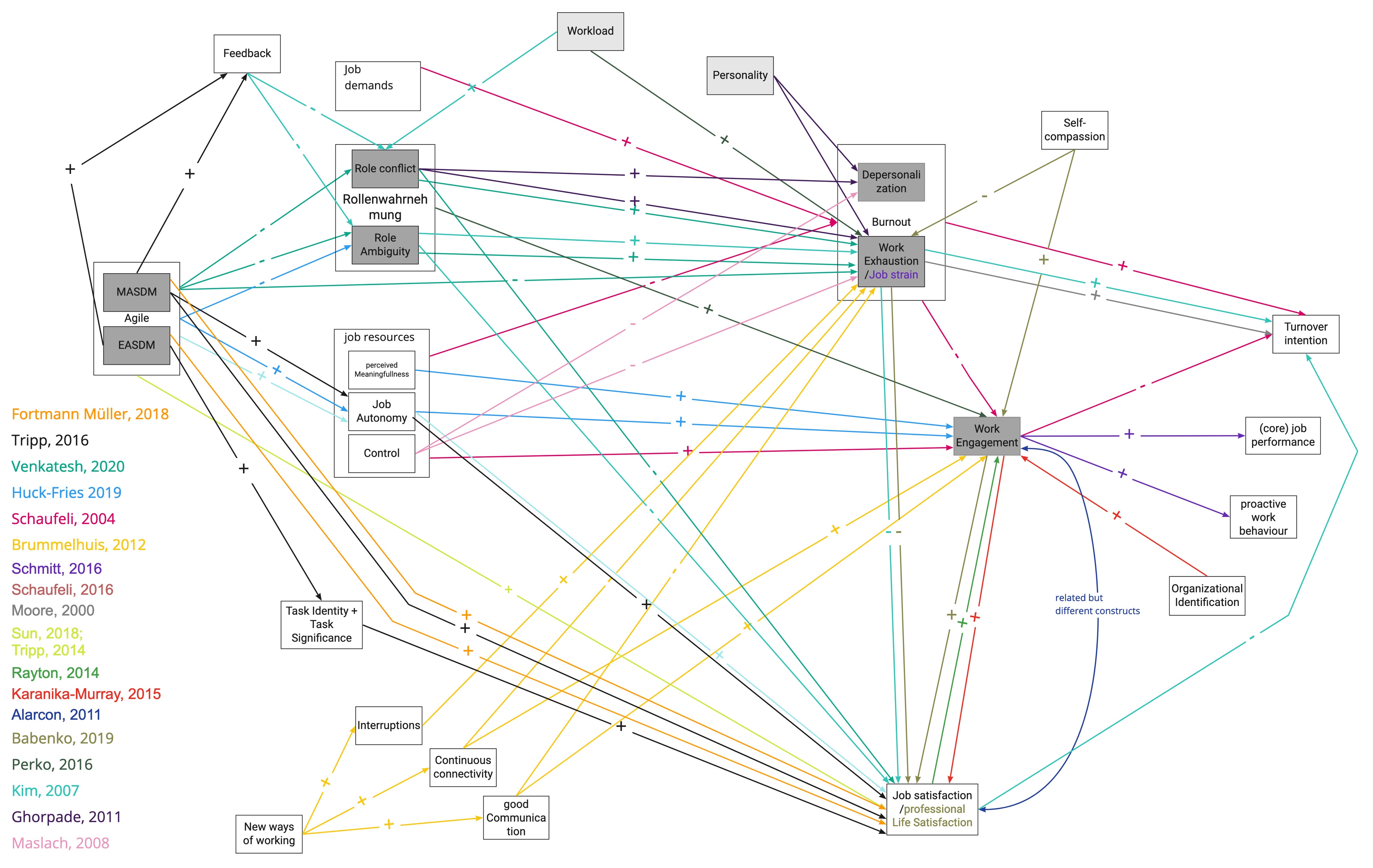 [Speaker Notes: wirkt sich beispielsweise positiv auf die Jobzufriedenheit aus

Stress
Der Einfluss von agilen Methoden auf den Stress, den Softwareentwickler*innen empfinden, ist bisher nicht eindeutig belegt
-> Dark Scrum?

Viele andere Konstrukte von Bedeutung 

Einen Teil genauer ansehen]
Forschungsfrage
Wie wirkt sich die Nutzung agiler Entwicklungs- und Projektmanagementpraktiken auf das Burnout-Engagement-Kontinuum von Softwareentwickler*innen aus?
Forschungsfrage
Wie wirkt sich die Nutzung agiler Entwicklungs- und Projektmanagementpraktiken auf das Burnout-Engagement-Kontinuum von Softwareentwickler*innen aus?
[Speaker Notes: Unabhängige vs abhängige Variablen]
Forschungsfrage
Wie wirkt sich die Nutzung agiler Entwicklungs- und Projektmanagementpraktiken auf das Burnout-Engagement-Kontinuum von Softwareentwickler*innen aus?
[Speaker Notes: Unabhängige vs abhängige Variablen

Richtung der Operationalisierung]
Forschungsfrage
Wie wirkt sich die Nutzung agiler Entwicklungs- und Projektmanagementpraktiken auf das Burnout-Engagement-Kontinuum von Softwareentwickler*innen aus?
Agilität operationalisieren
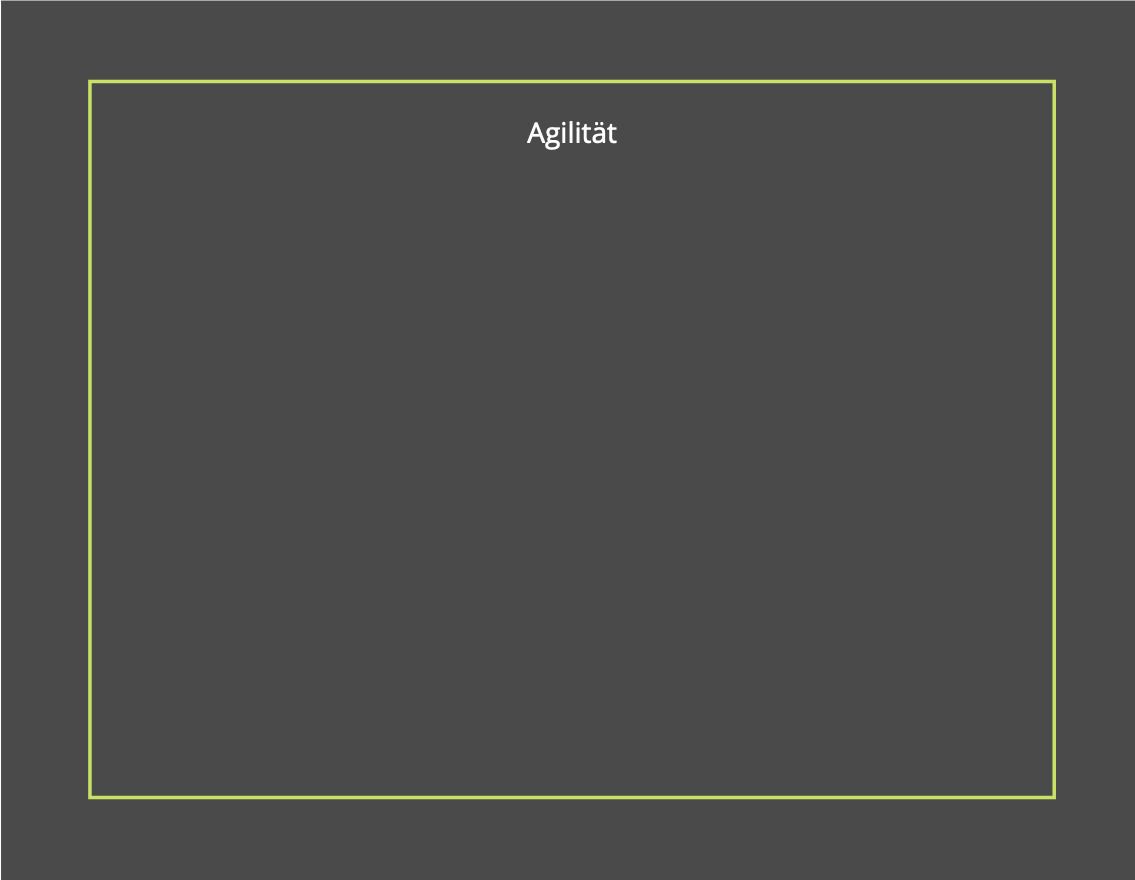 [Speaker Notes: Richtung der Operationalisierung
(formative vs. Reflektive Messung von) latenter Variable Agilität]
Agilität operationalisieren
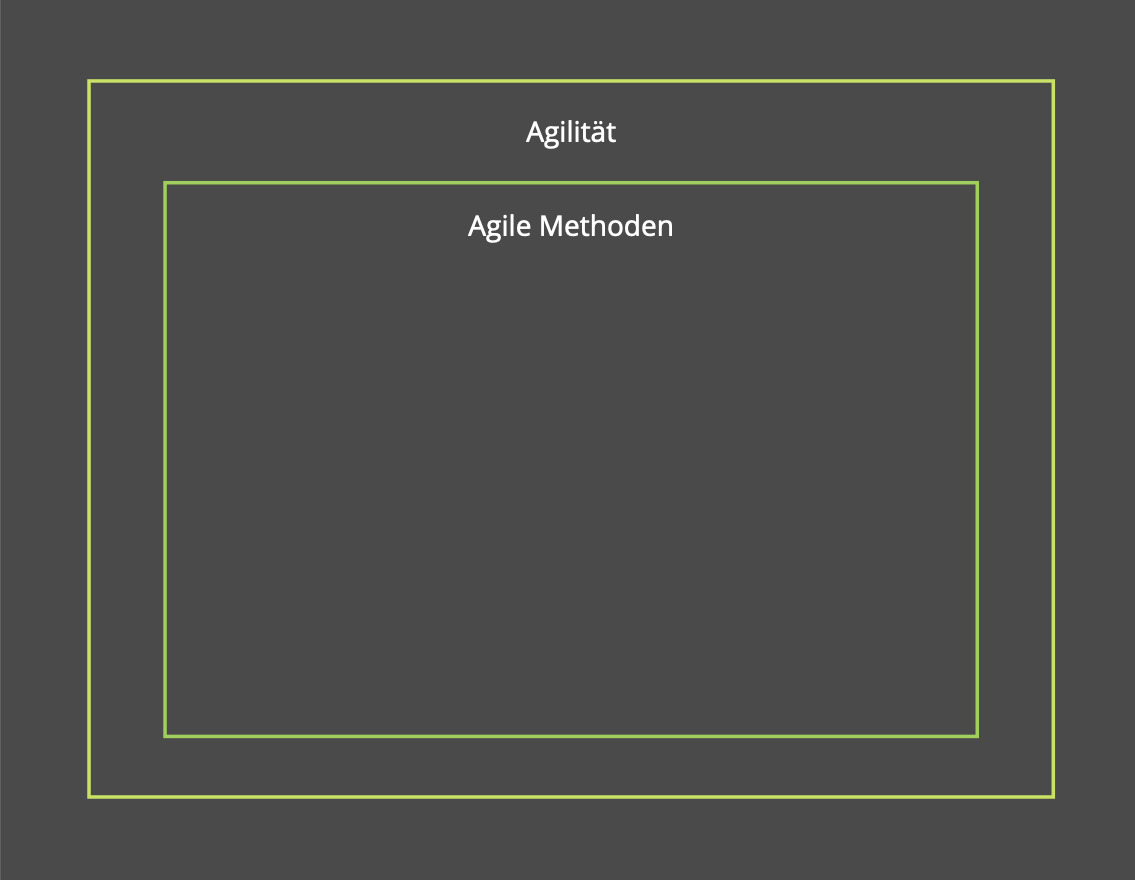 [Speaker Notes: Scrum, Xp, etc.]
Agilität operationalisieren
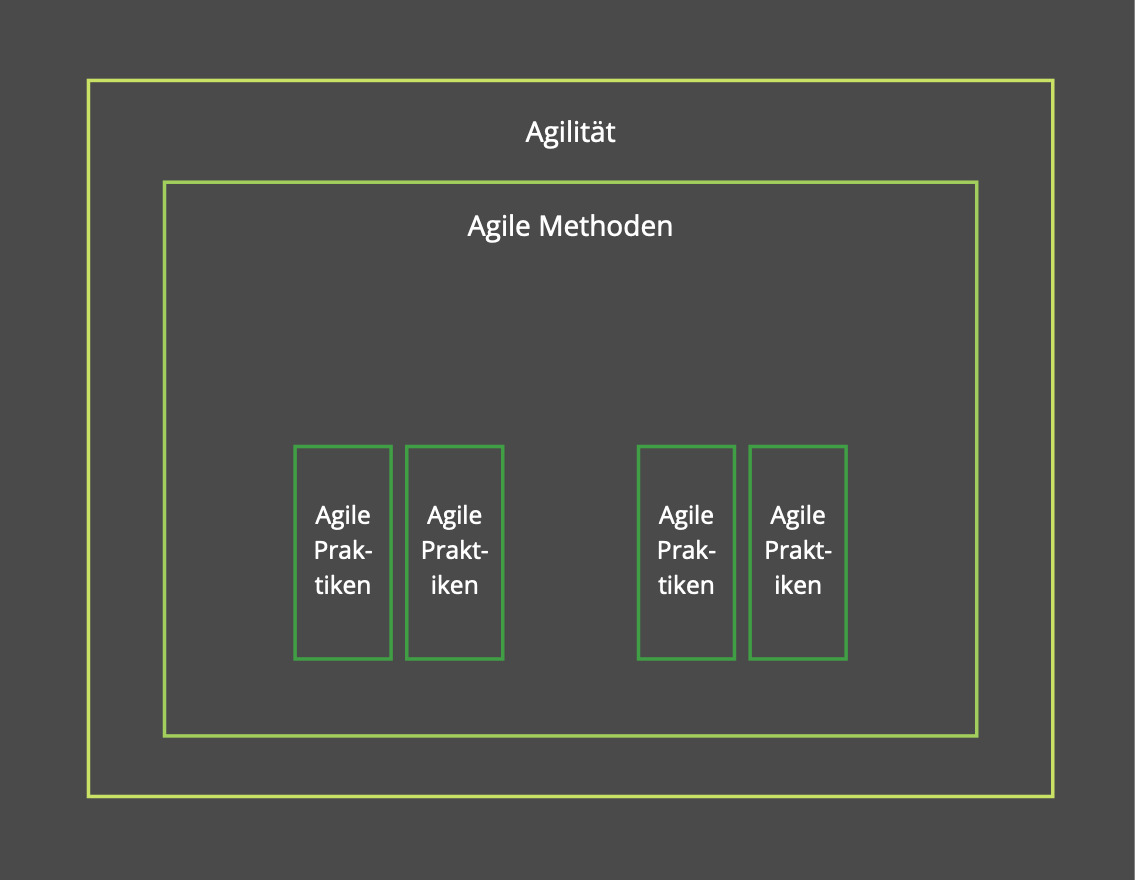 [Speaker Notes: Iterativ, Daily Standups, Pair Programming, Code-Richtlinien und Refactoring]
Agilität operationalisieren
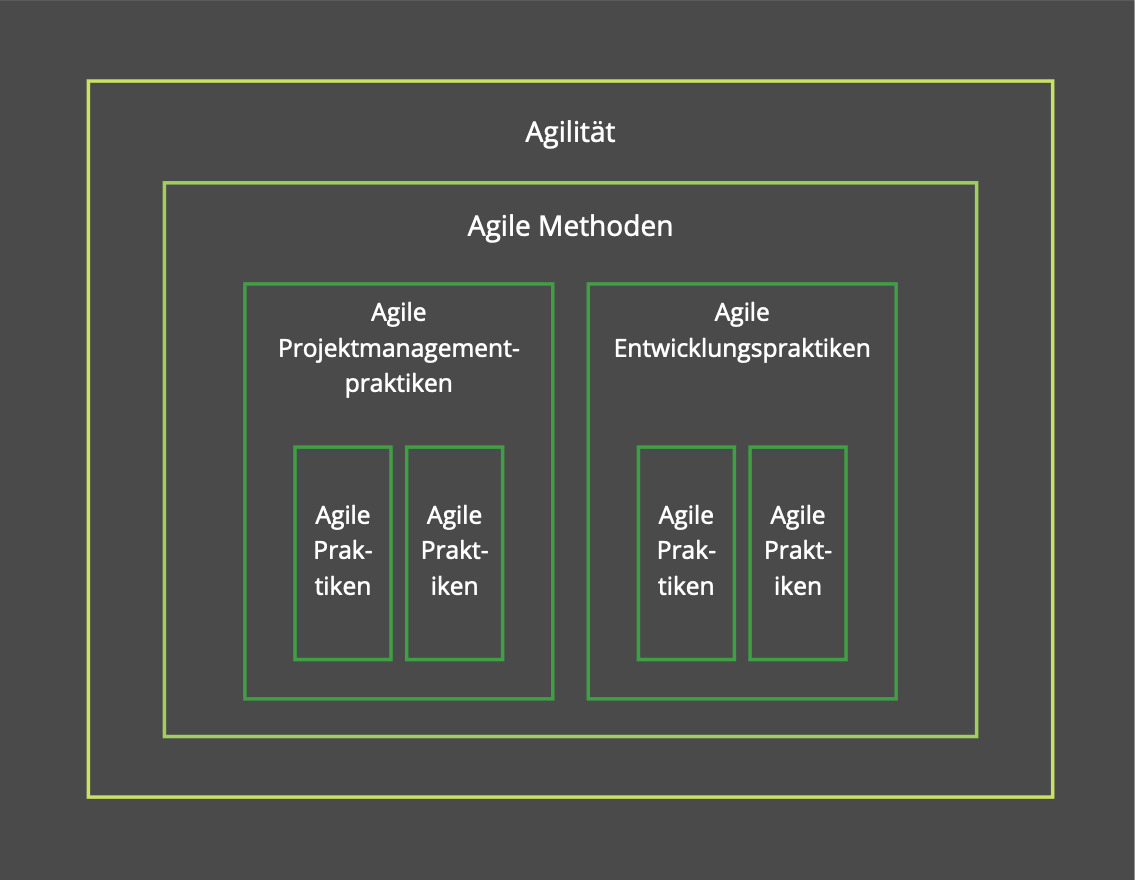 [Speaker Notes: Projektman:
iterative Vorgehensweise
Daily Standups
Retrospektiven
kurze Iterationen.

Entwicklungs:
Tests
kontinuierlicher Integration
Code-Richtlinien
Refactoring

Latente variable Agilität durch Manifeste Variablen der Praktiken
Richtung der Operationalisierung
formative vs. reflektive]
Forschungsfrage
Wie wirkt sich die Nutzung agiler Entwicklungs- und Projektmanagementpraktiken auf das Burnout-Engagement-Kontinuum von Softwareentwickler*innen aus?
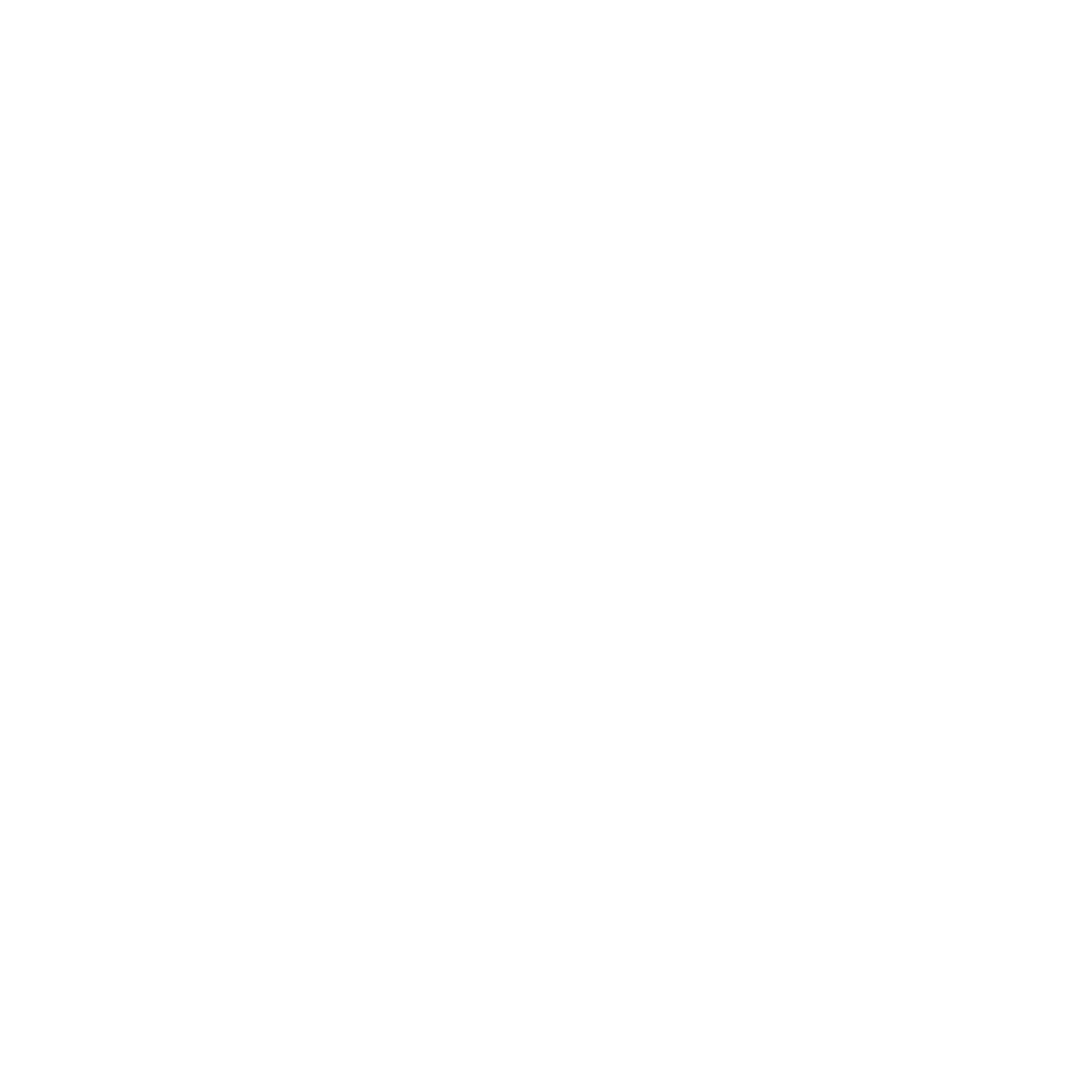 Burnout
[Speaker Notes: Burnout:
psychologisches Syndrom, Jobanforderungen >> Ressourcen 
resultierende Zustand gleicht einer geistigen Müdigkeit
Folge: dass sich die Person von aktiven Anstrengungen zurückzieht und eine passive Haltung annimmt -> führt zu Fehlern in der Entwicklung, höheren Wartungskosten, verstärkten Kündigungsabsichten und reduziert Jobzufriedenheit]
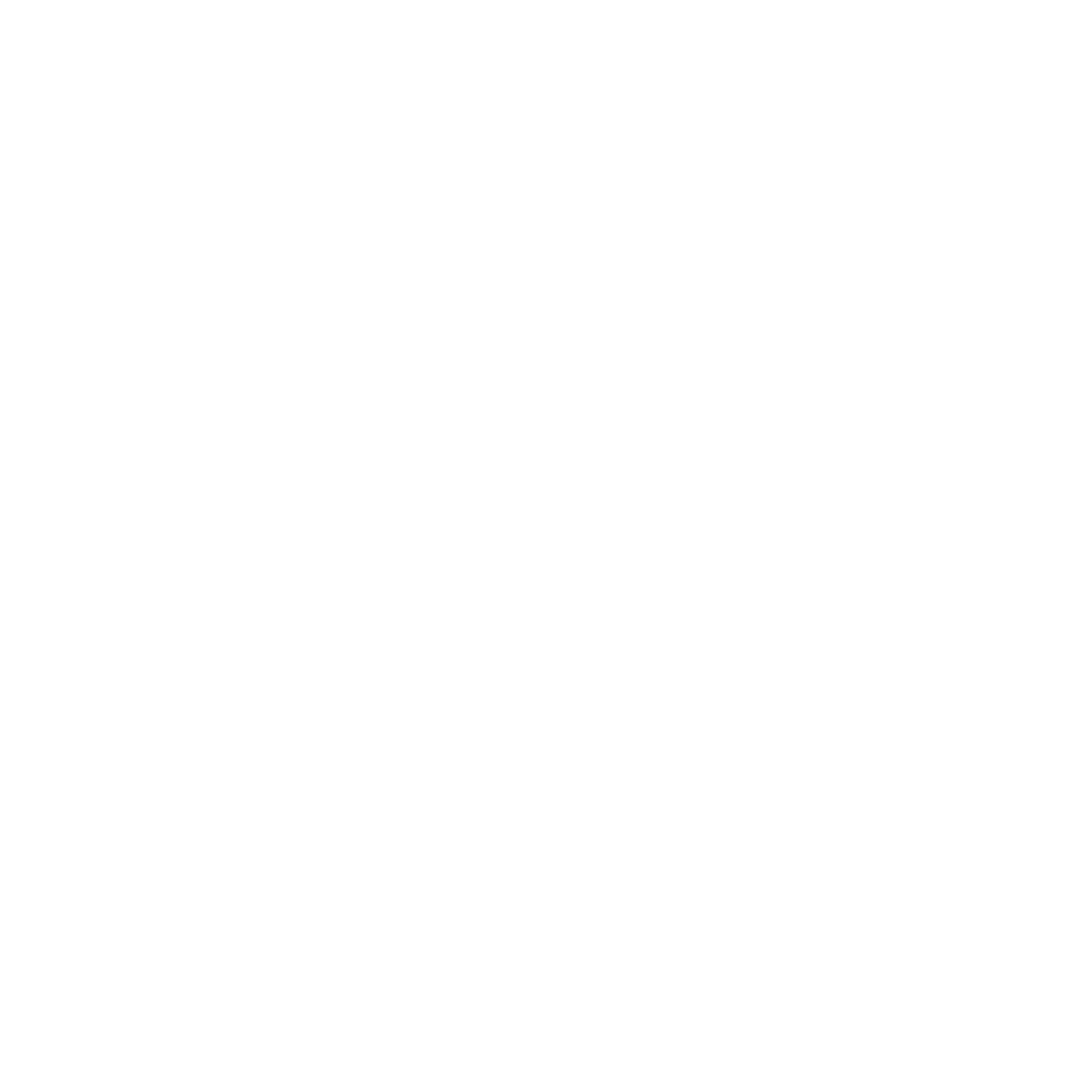 Engagement
[Speaker Notes: Entsteht durch Ressourcen (persönliche und Jobbezogene)
positiver, erfüllender und motivierender Zustand 
Folge: hohes Maß an Energie, proaktives Verhalten, verbessert die Leistung, reduziert Kündigungsabsichten und fördert Jobzufriedenheit

Fehlendes engagement hat reale kosten:
Der US-Wirtschaft entgehen durch Mitarbeiter mit geringem Engagement schätzungsweise 300 Milliarden US-Dollar pro Jahr (Crabtree, 2005).]
Burnout-Engagement-Kontinuum
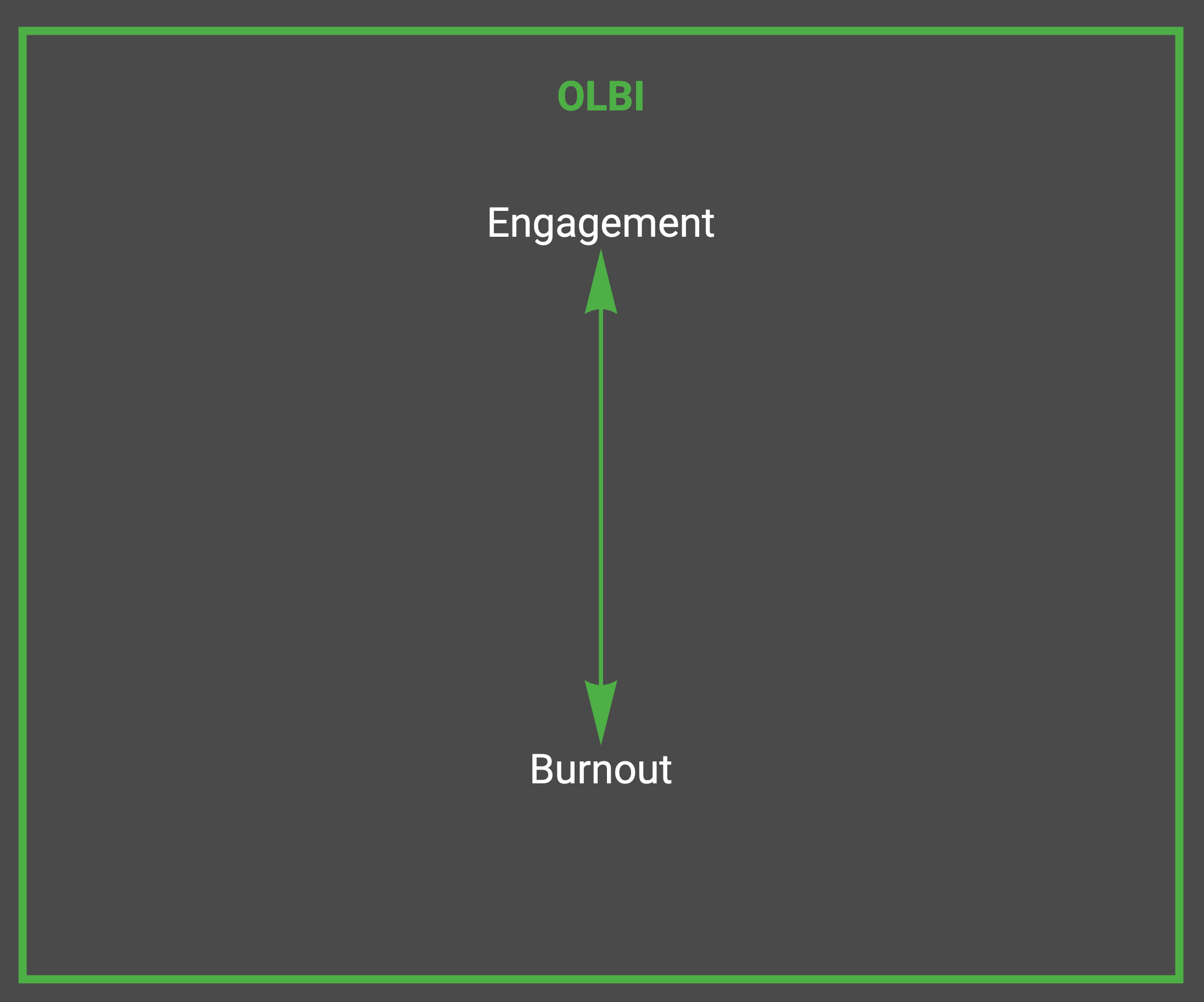 Burnout-Engagement-Kontinuum
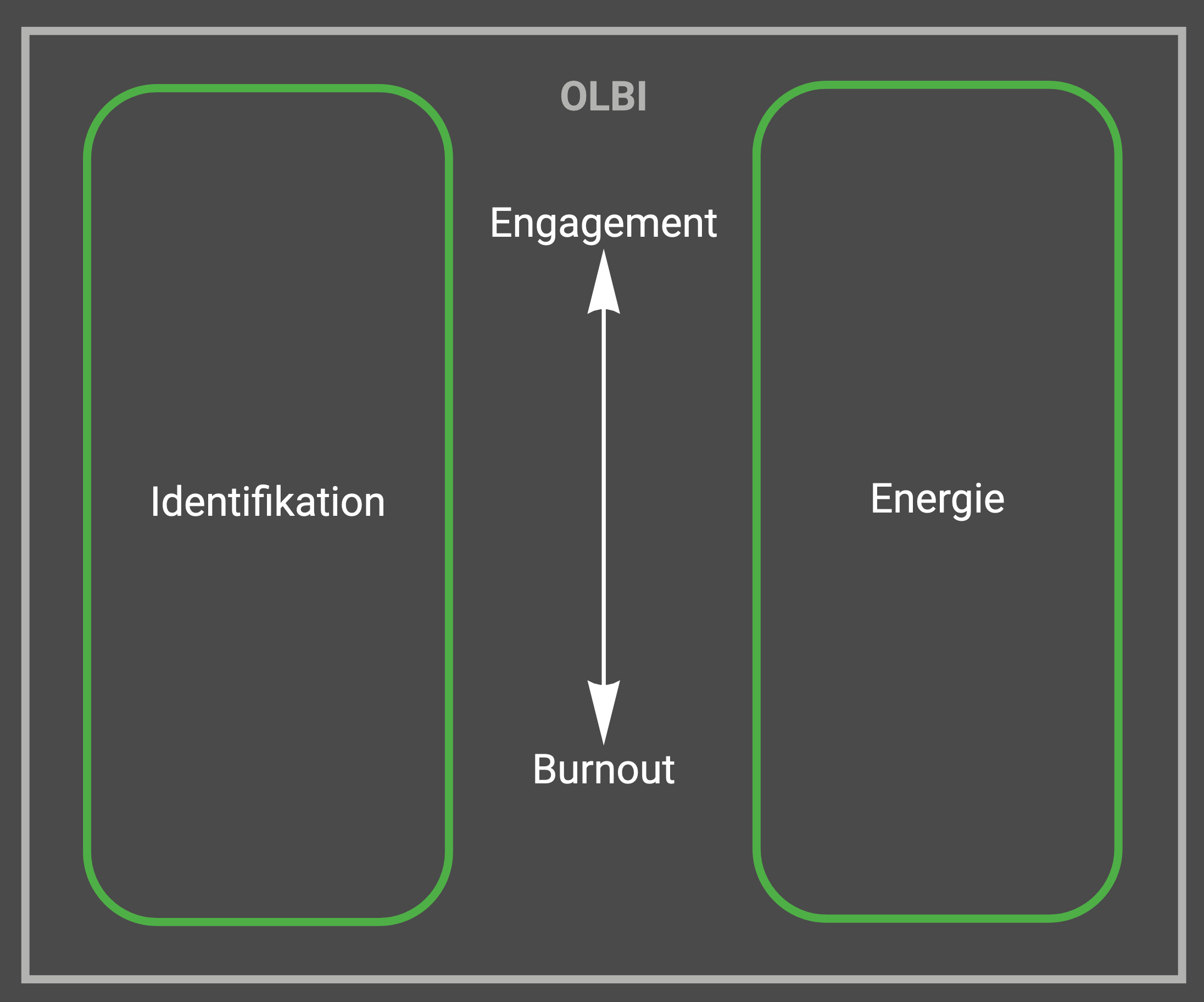 Burnout-Engagement-Kontinuum
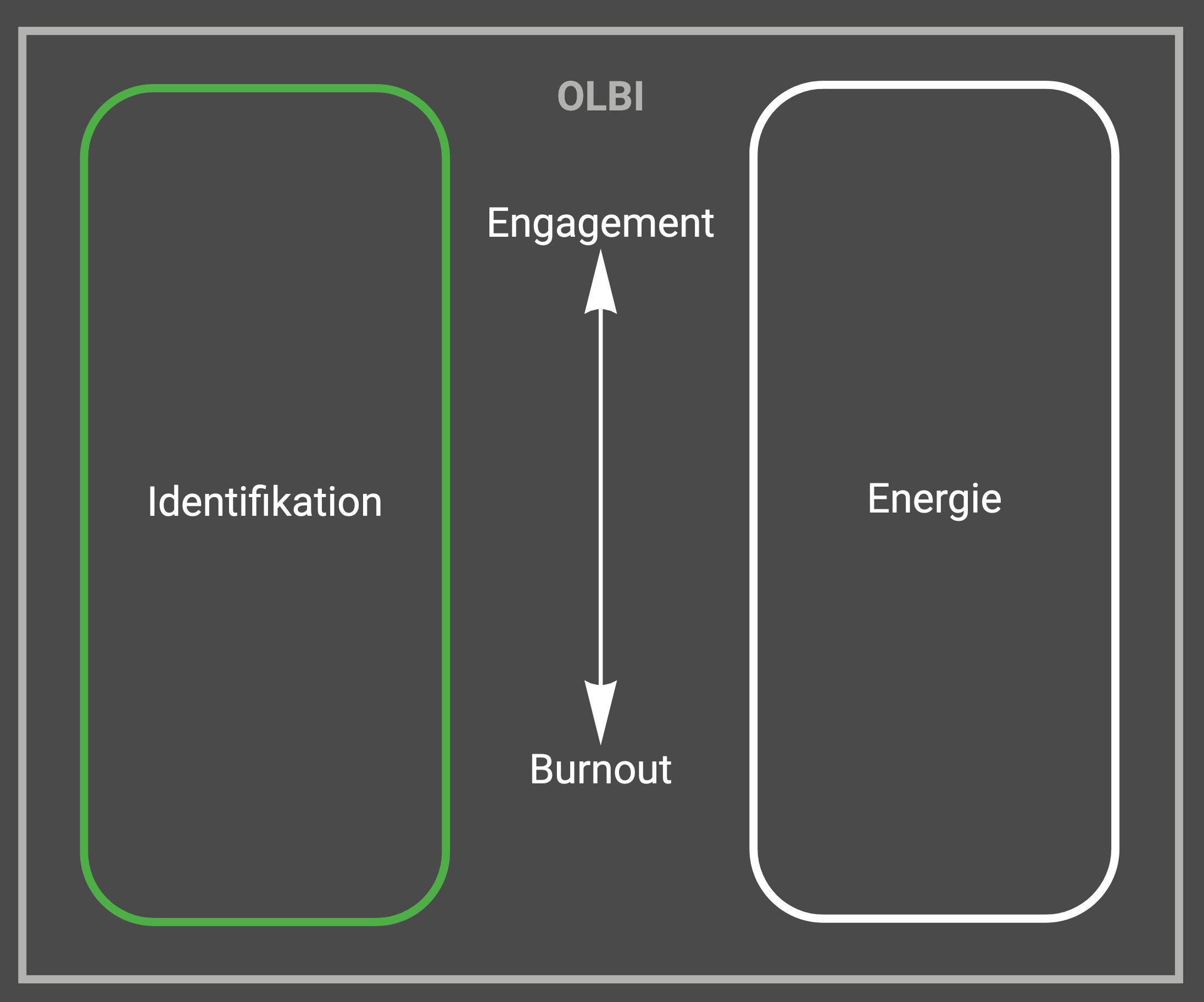 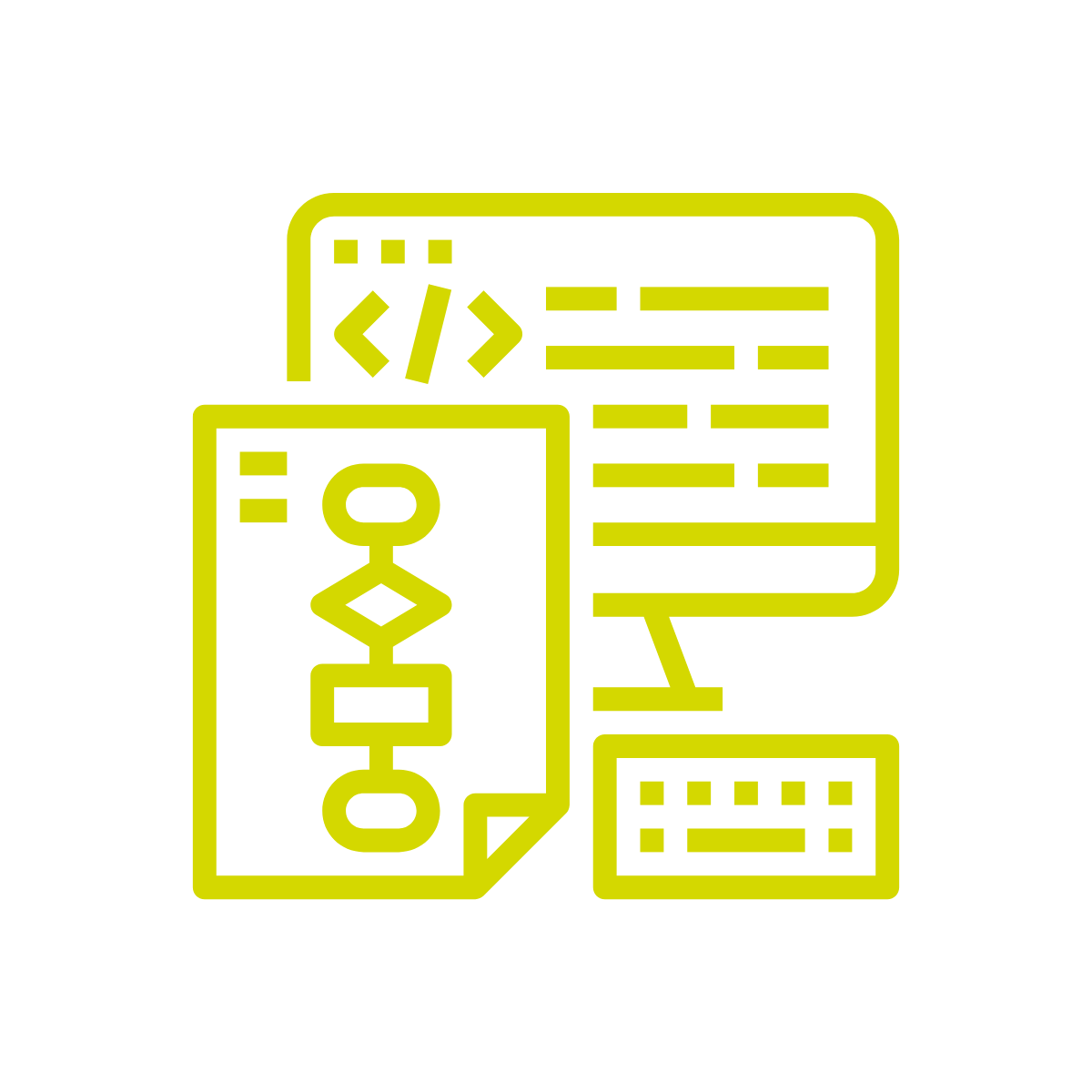 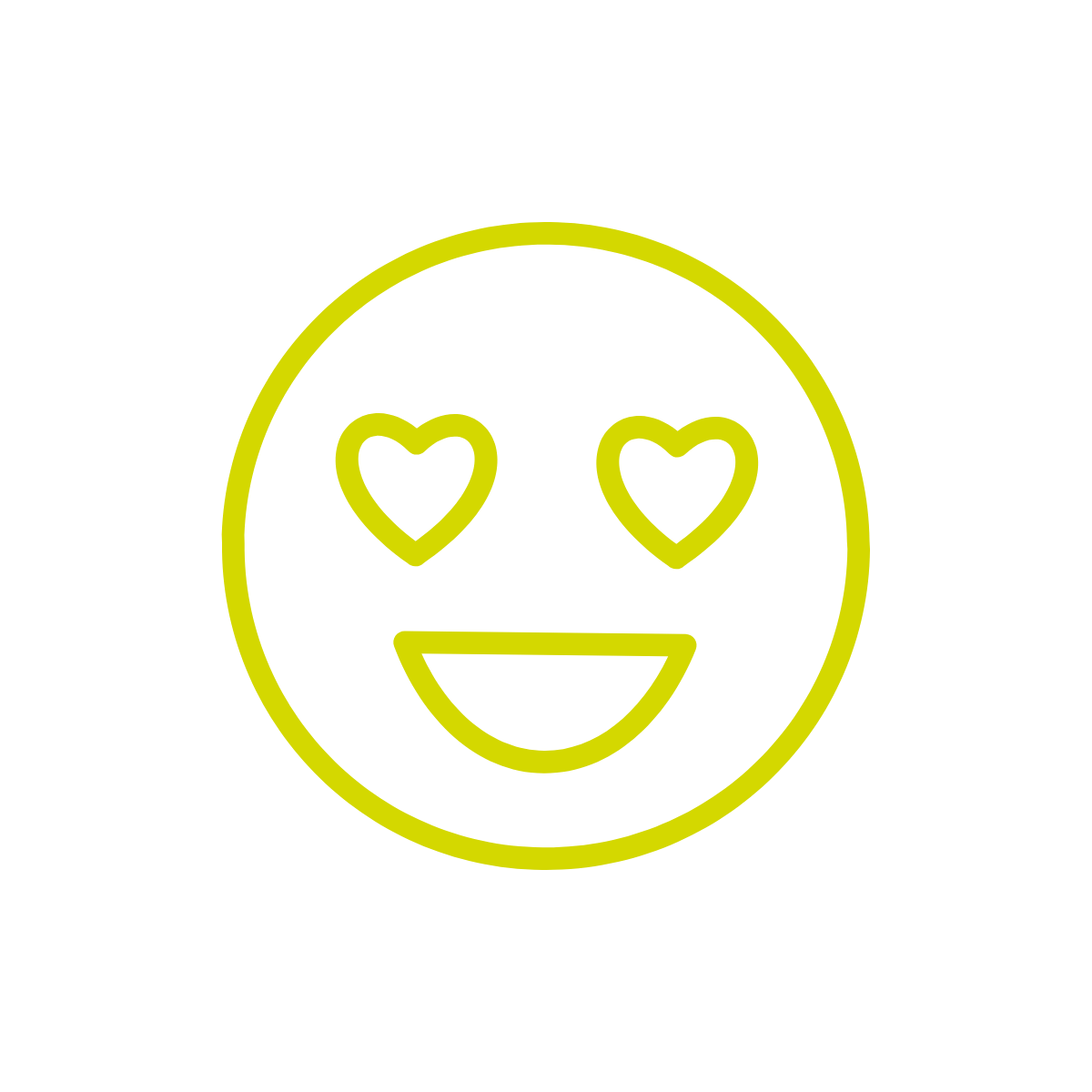 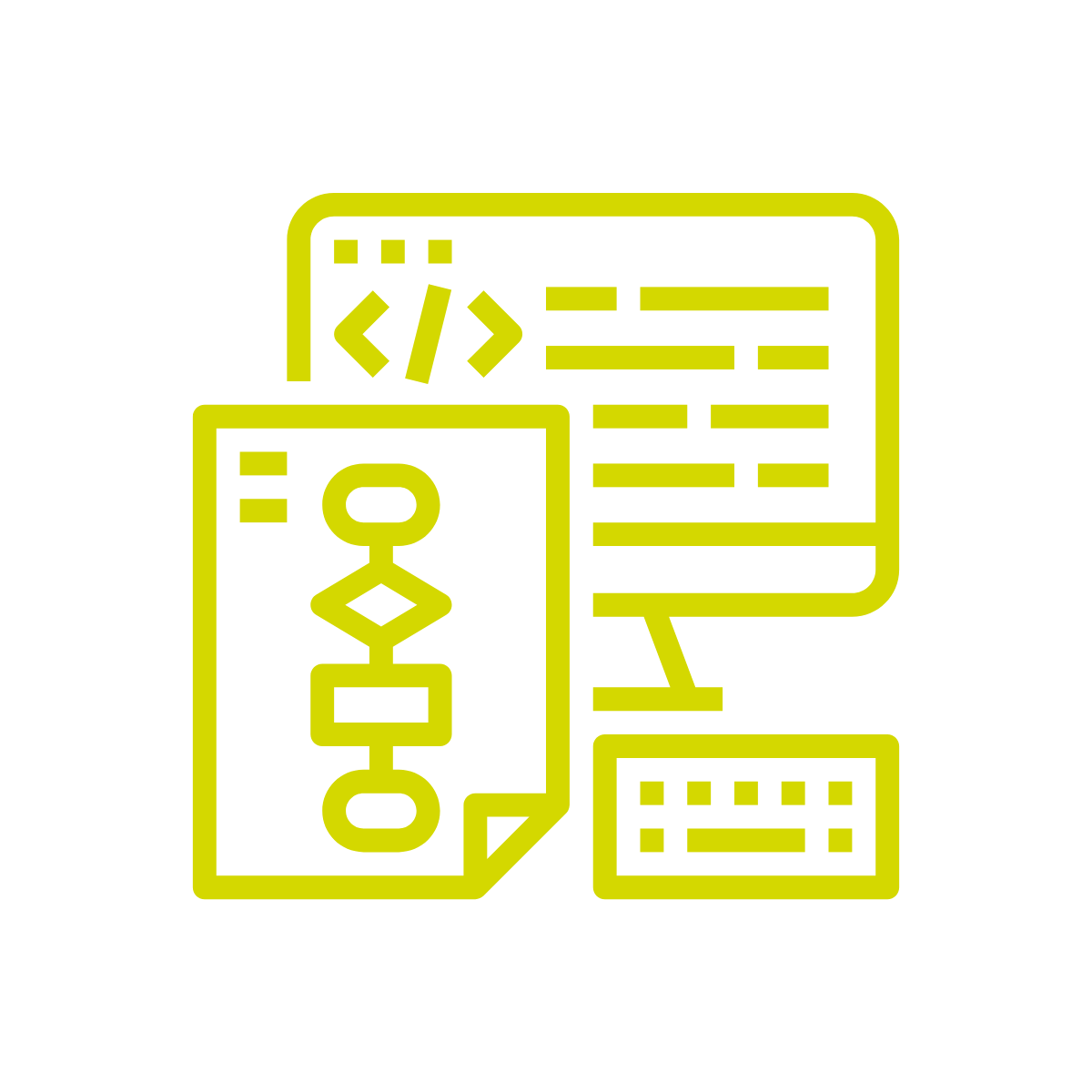 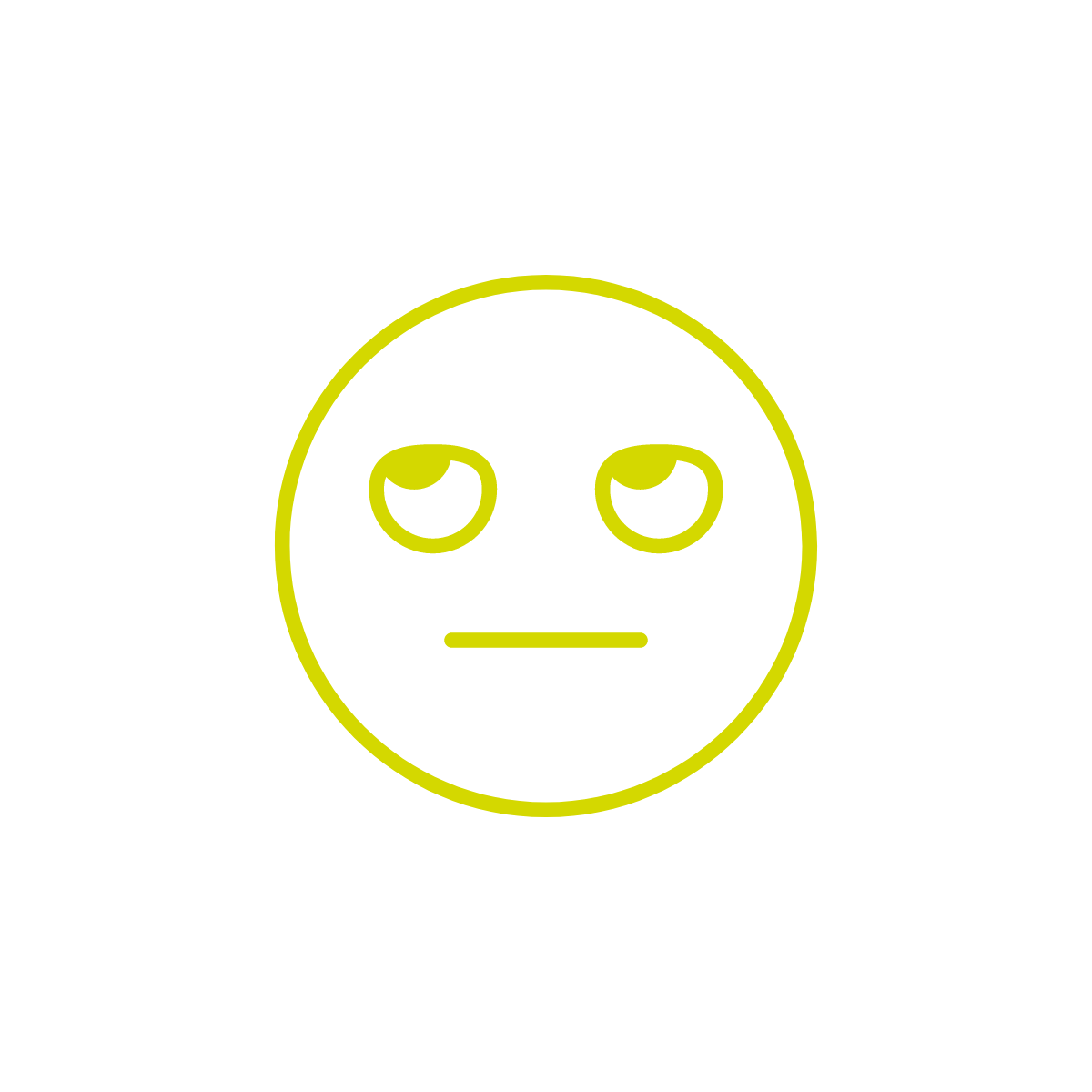 Burnout-Engagement-Kontinuum
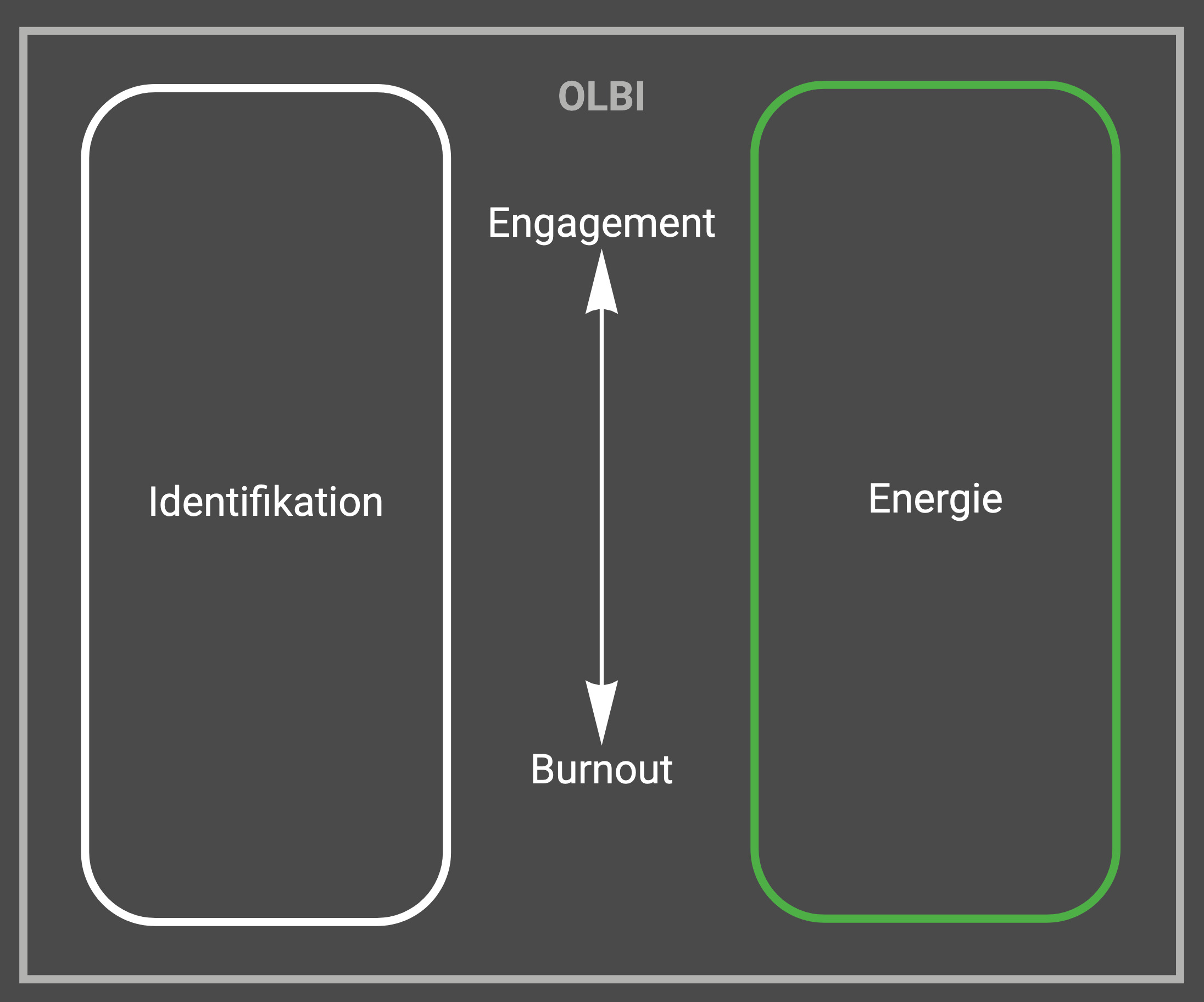 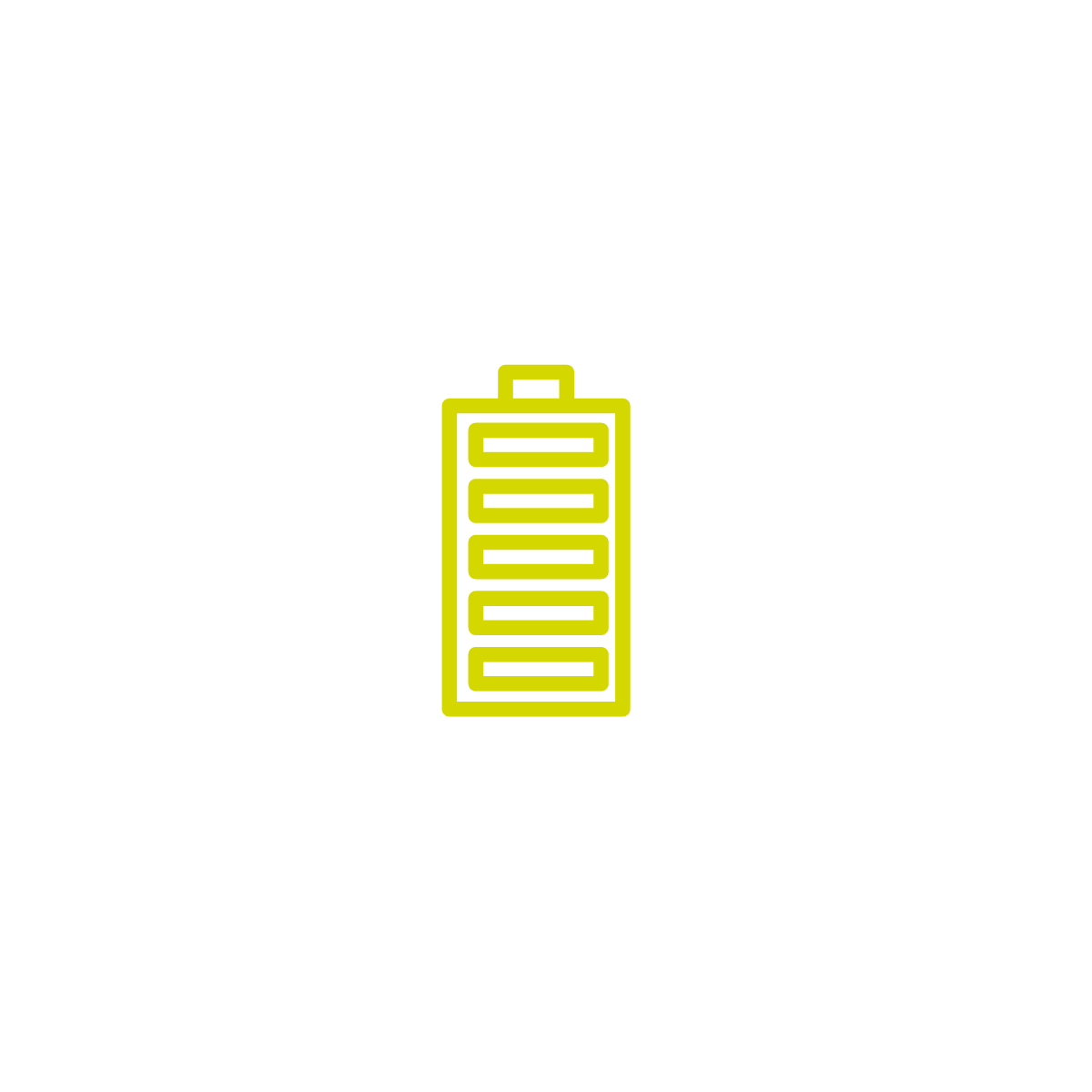 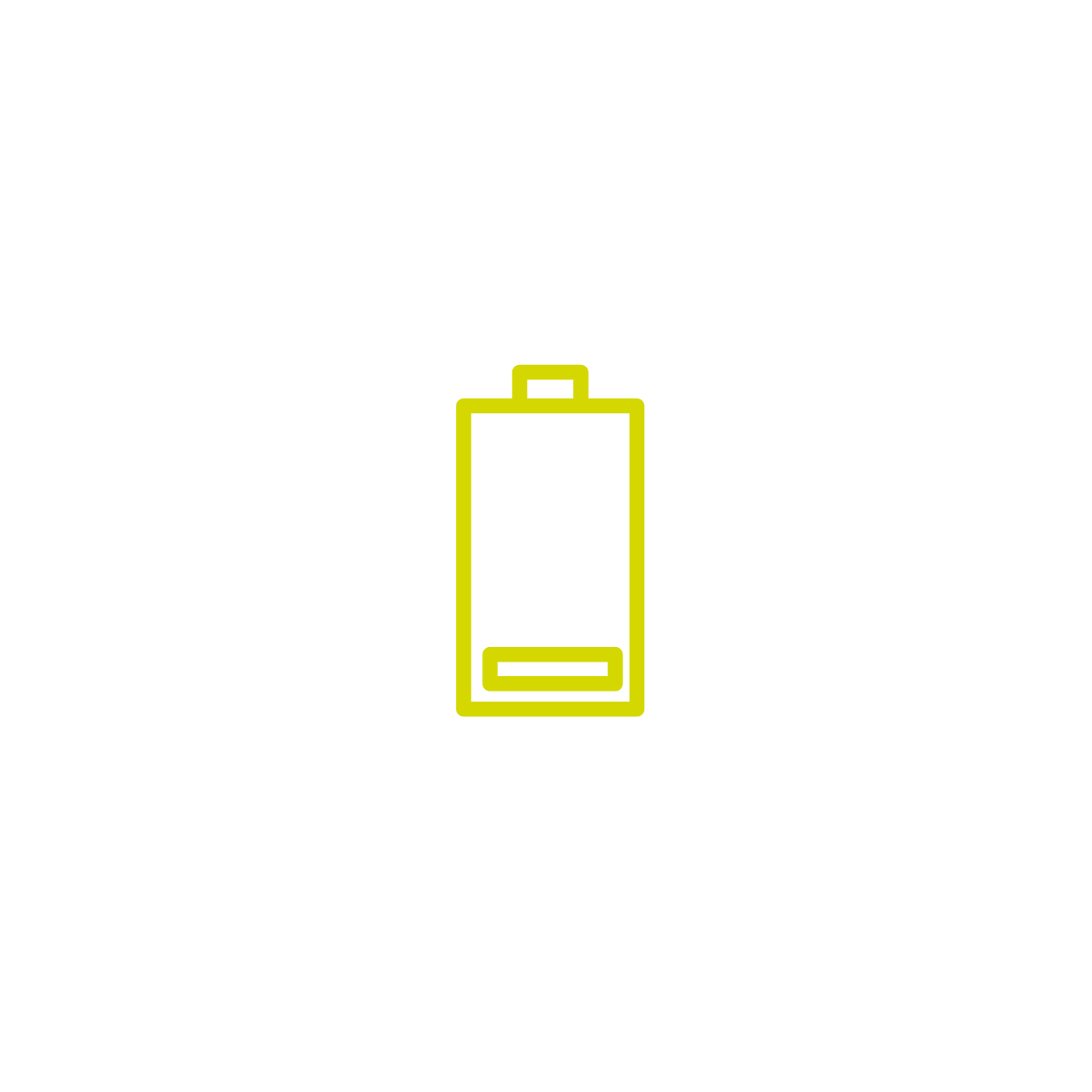 Forschungsfrage
Wie wirkt sich die Nutzung agiler Entwicklungs- und Projektmanagementpraktiken auf das Burnout-Engagement-Kontinuum von Softwareentwickler*innen aus?
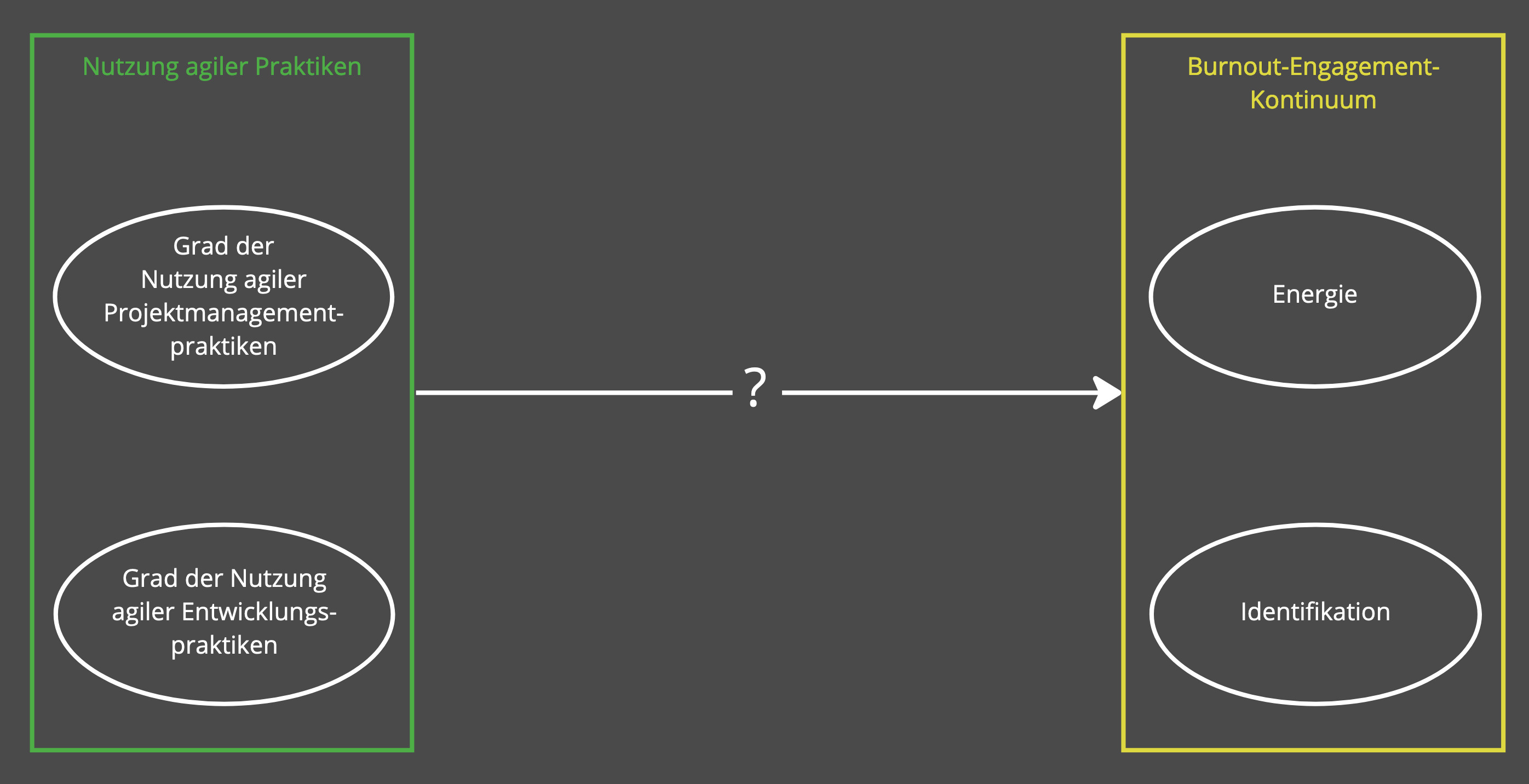 [Speaker Notes: Grundsatz in Human- Sozialwissenschaften: Korrelation ungleich Kausalität]
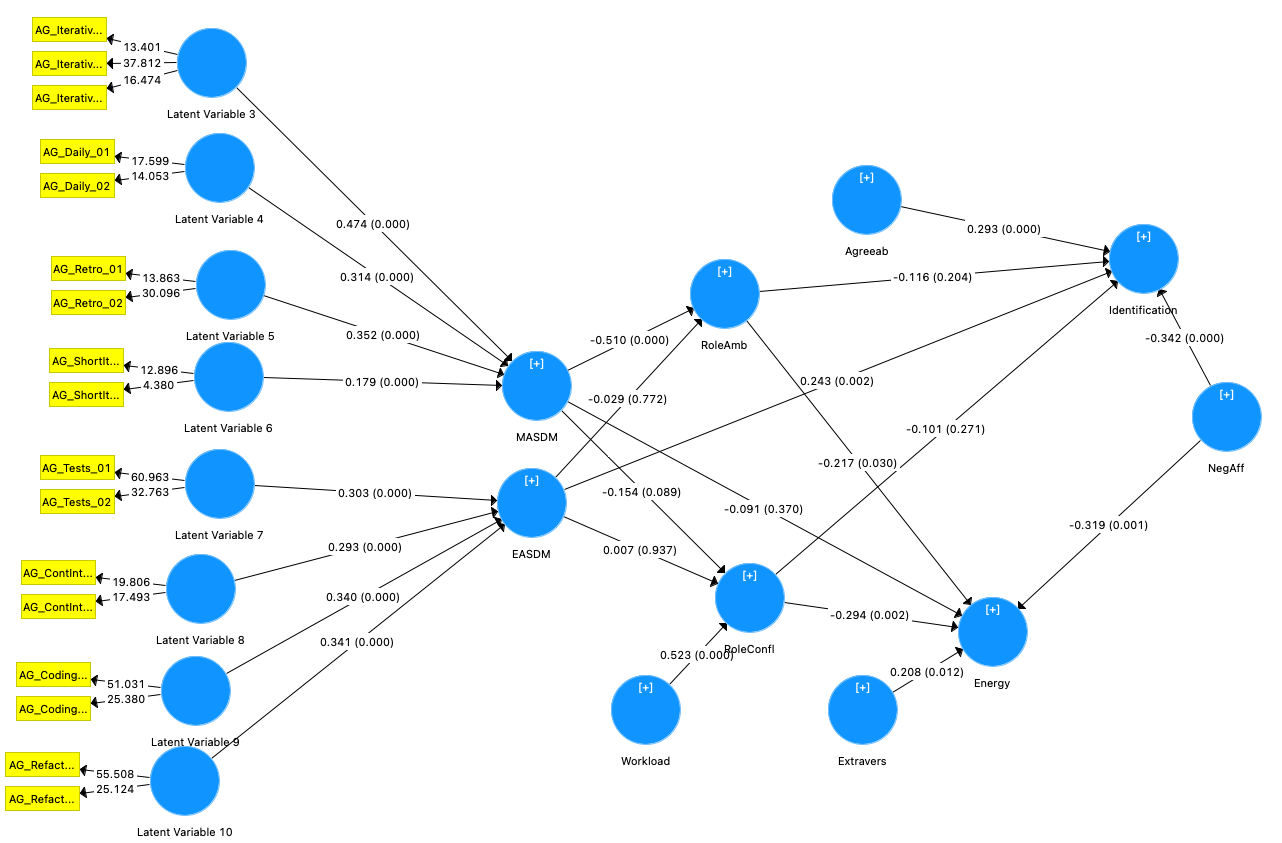 [Speaker Notes: Ergebnis der partial least squares analye
-> ich werde euch nicht mit Statistik langweilen

Grundsatz in Human- Sozialwissenschaften: Korrelation ungleich Kausalität]
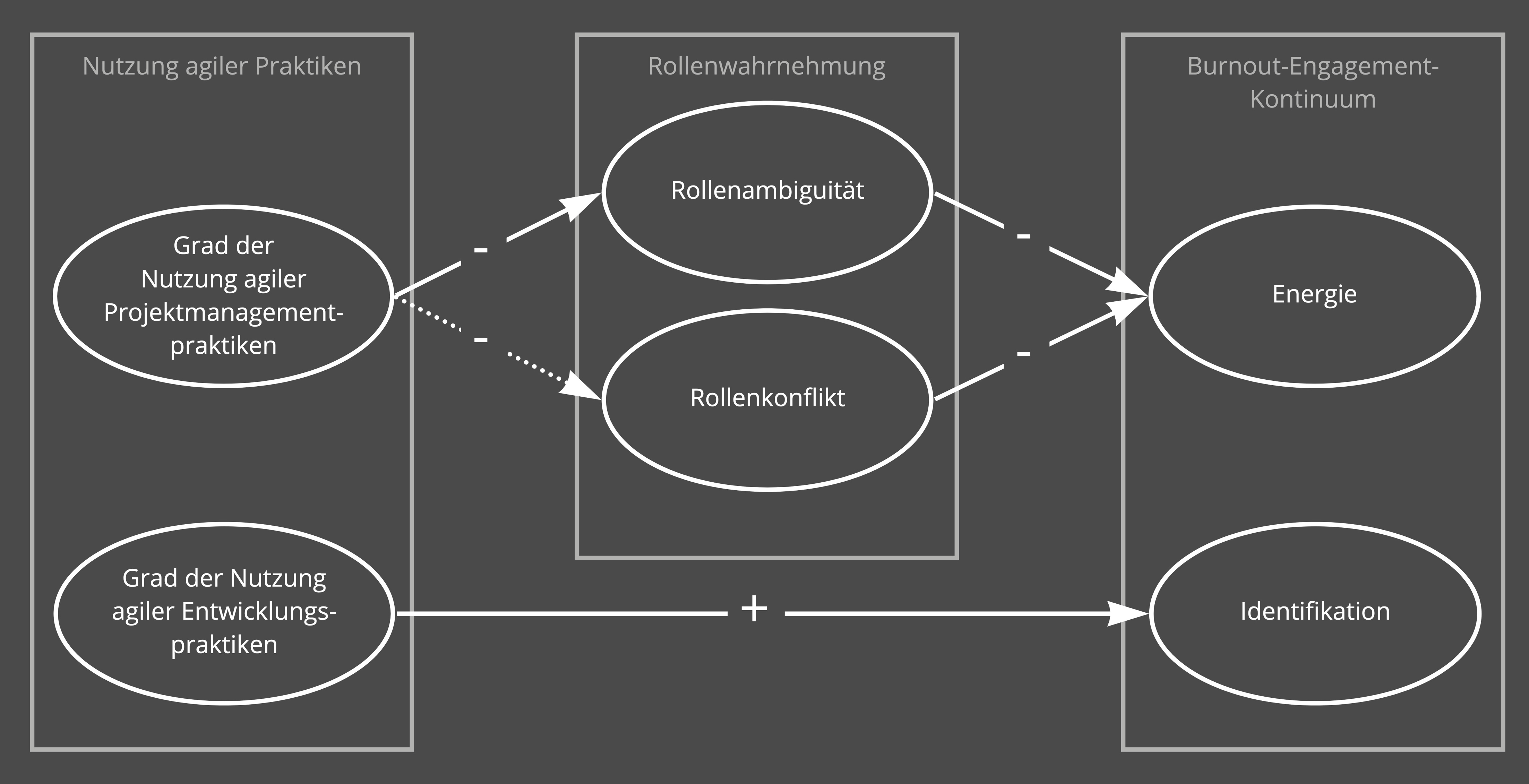 [Speaker Notes: Grundsatz in Human- Sozialwissenschaften: Korrelation ungleich Kausalität]
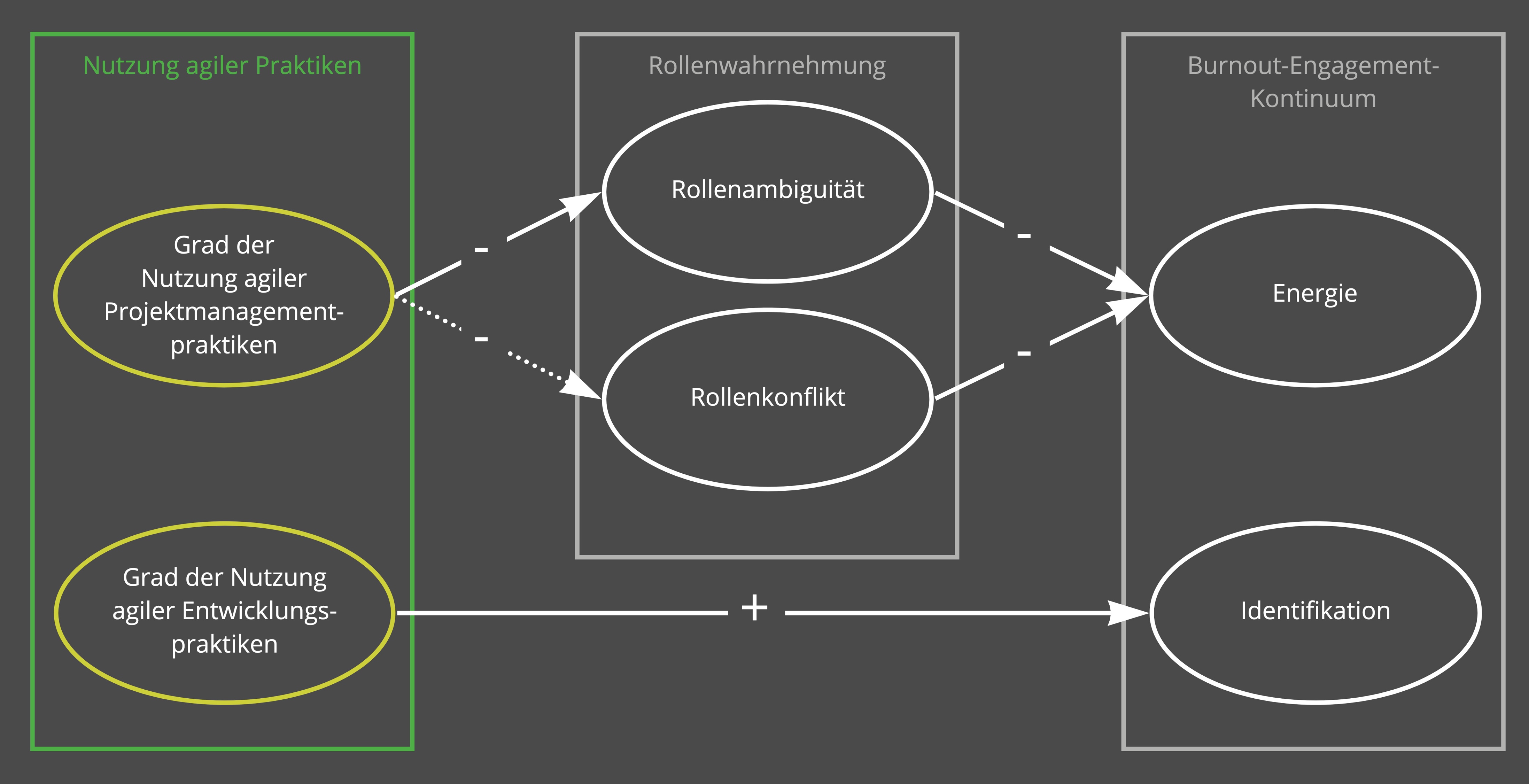 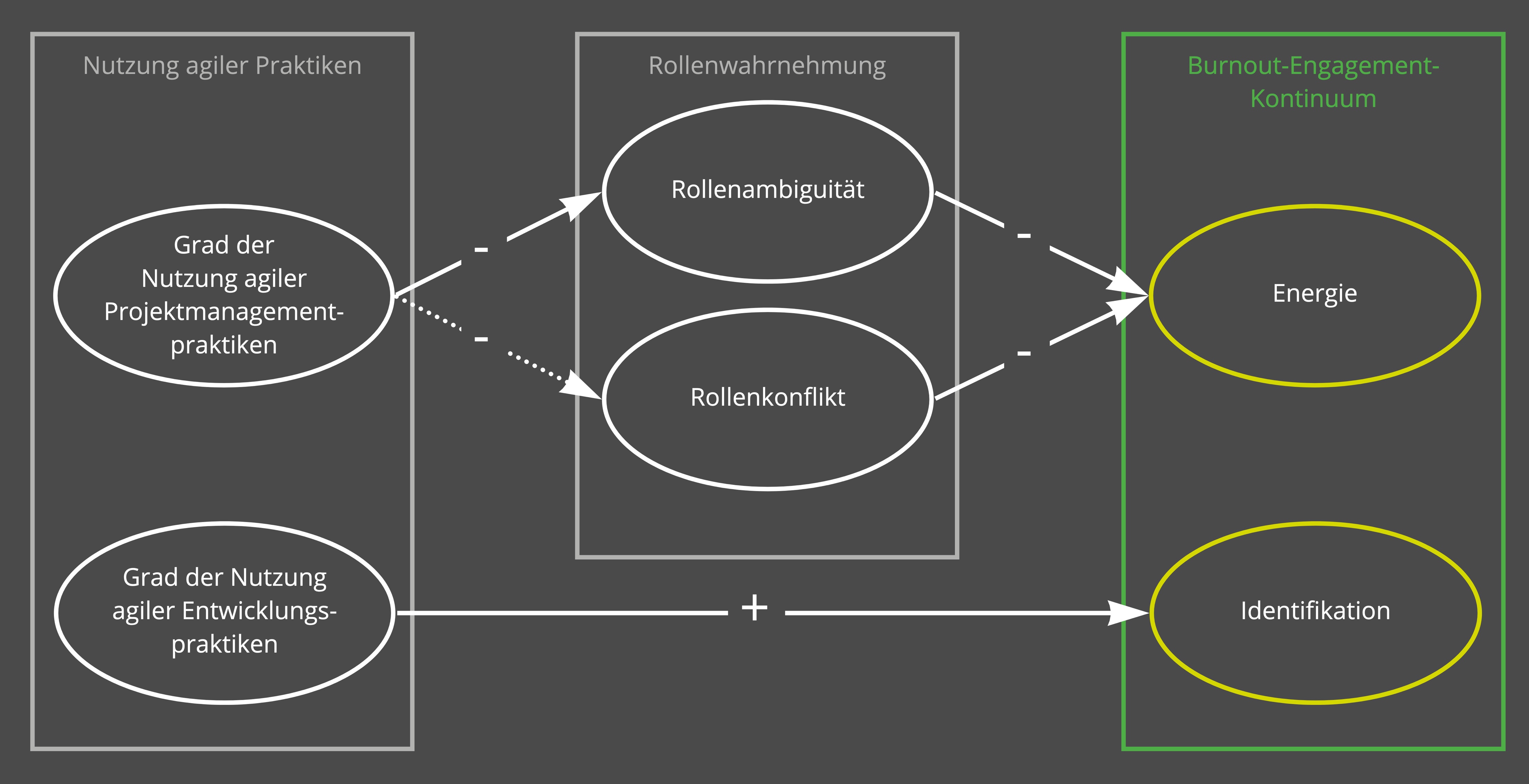 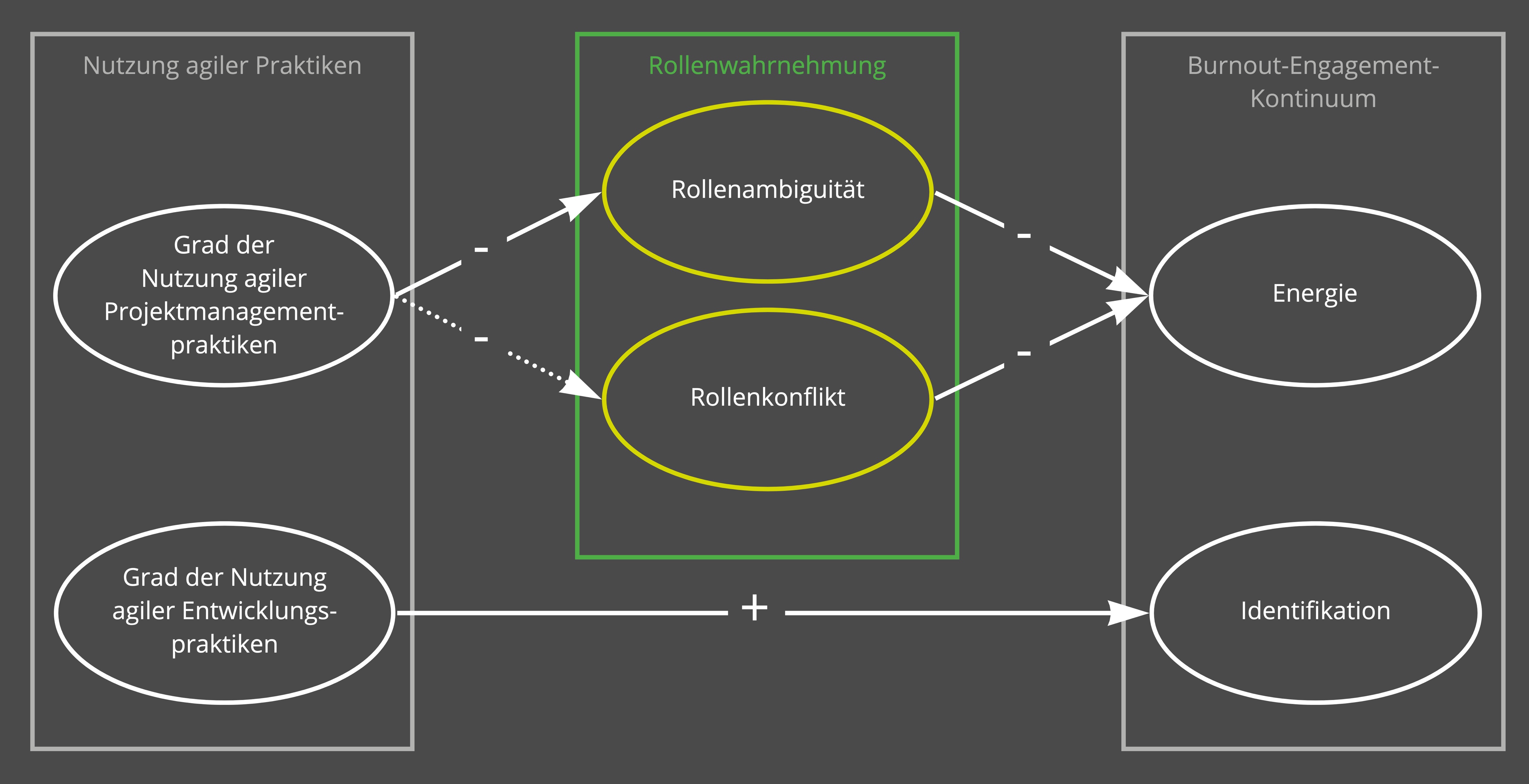 [Speaker Notes: Mediator]
Rollenwahrnehmung
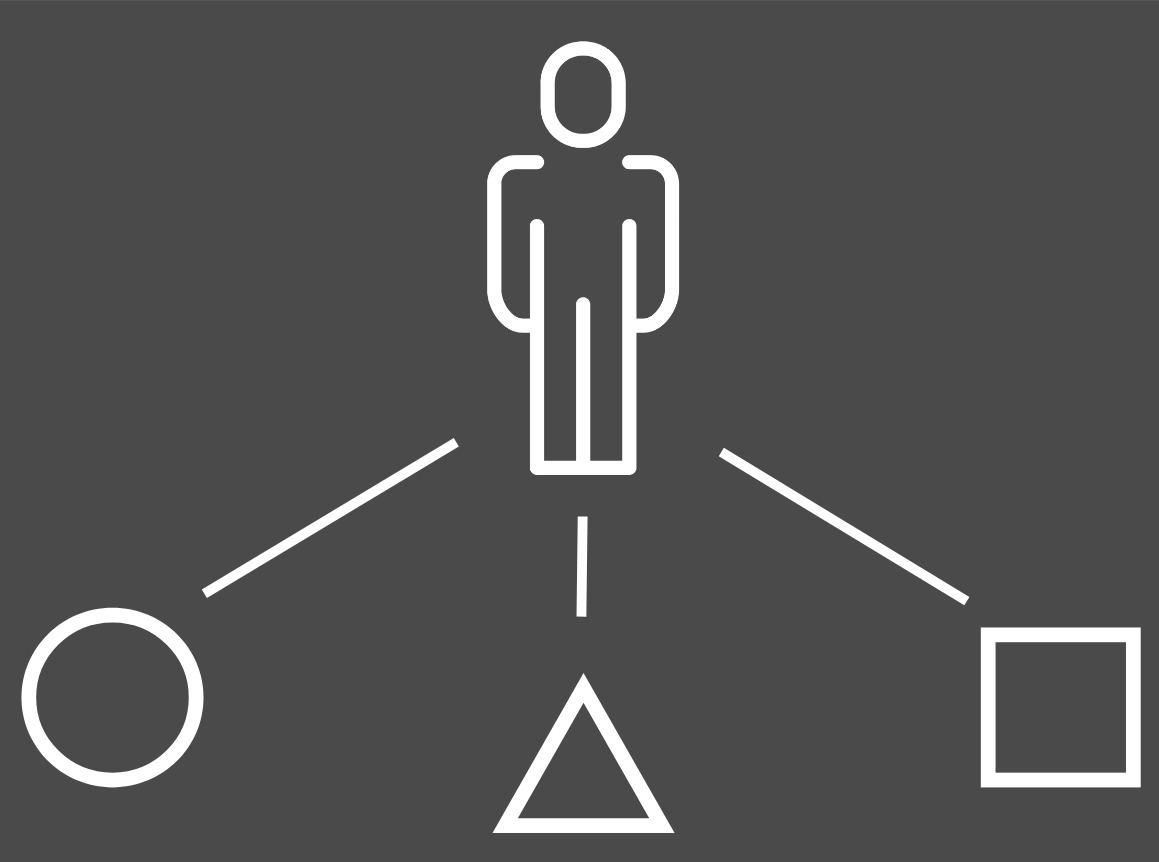 Rolle = Set an Erwartungen
Rollenwahrnehmung
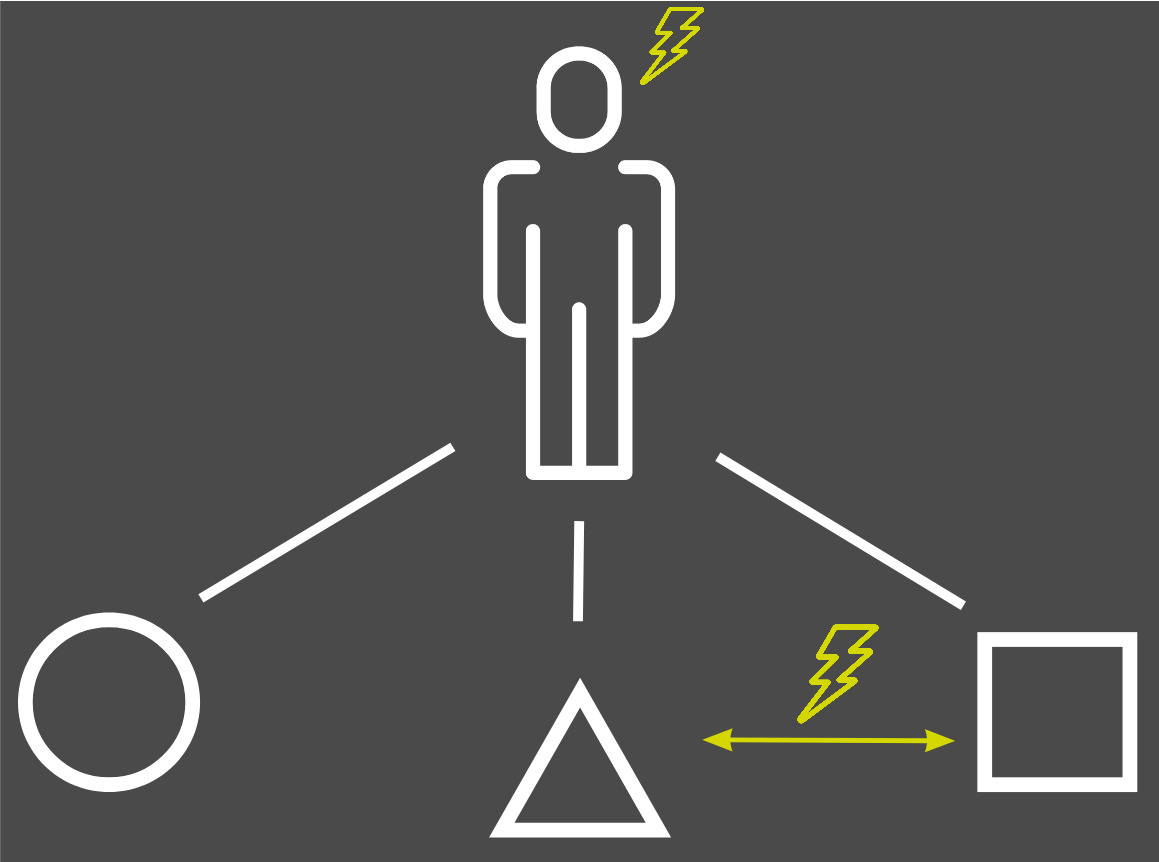 Rolle = Set an Erwartungen 
Erwartungen inkompatibel→ Rollenkonflikt
[Speaker Notes: Rollenkonflikt Ebenen:
mehrere Rollen, die widersprechen
Widersprüchliche Erwartungen von unterschiedlichen Seiten
Widerspruch zu eigenen Werten und Erwartungen]
Rollenwahrnehmung
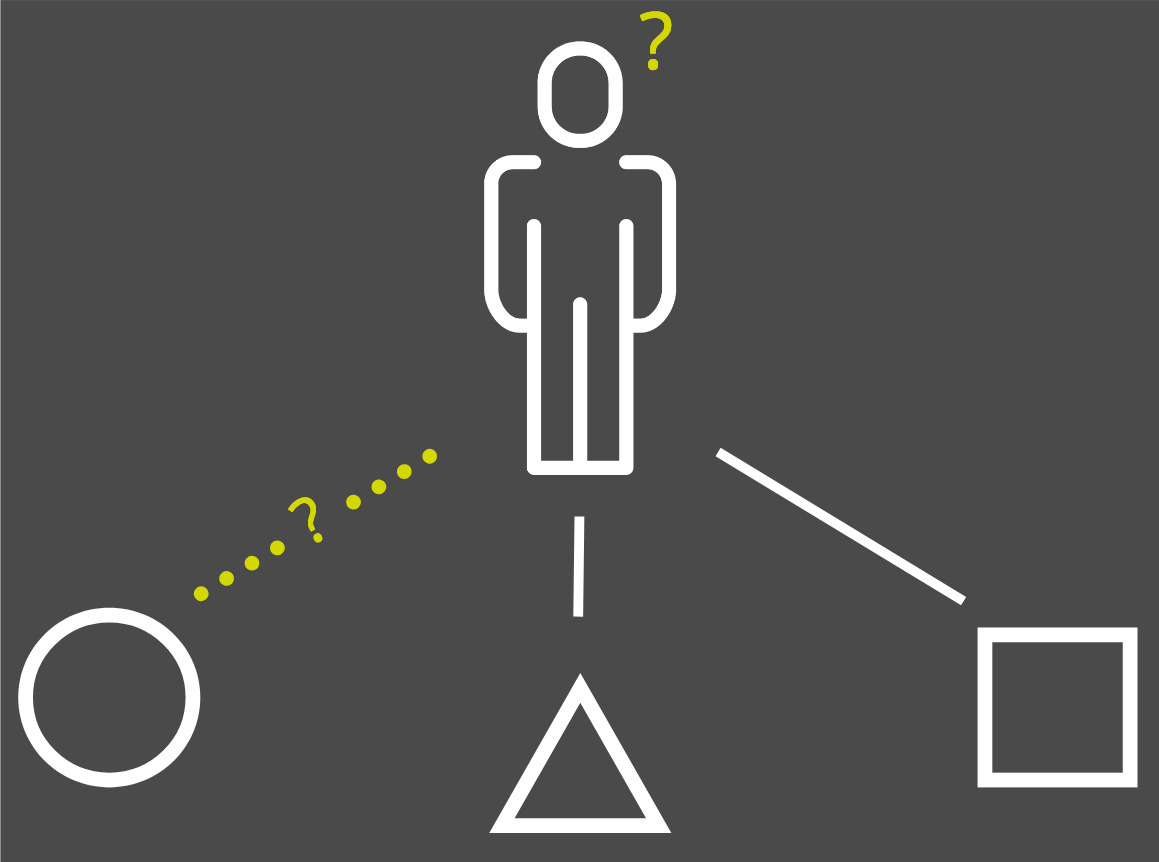 Rolle = Set an Erwartungen 
Erwartungen inkompatibel→ Rollenkonflikt 
Fehlende Informationen über Erwartungen, Methoden und Handlungsfolgen→ Rollenambiguität
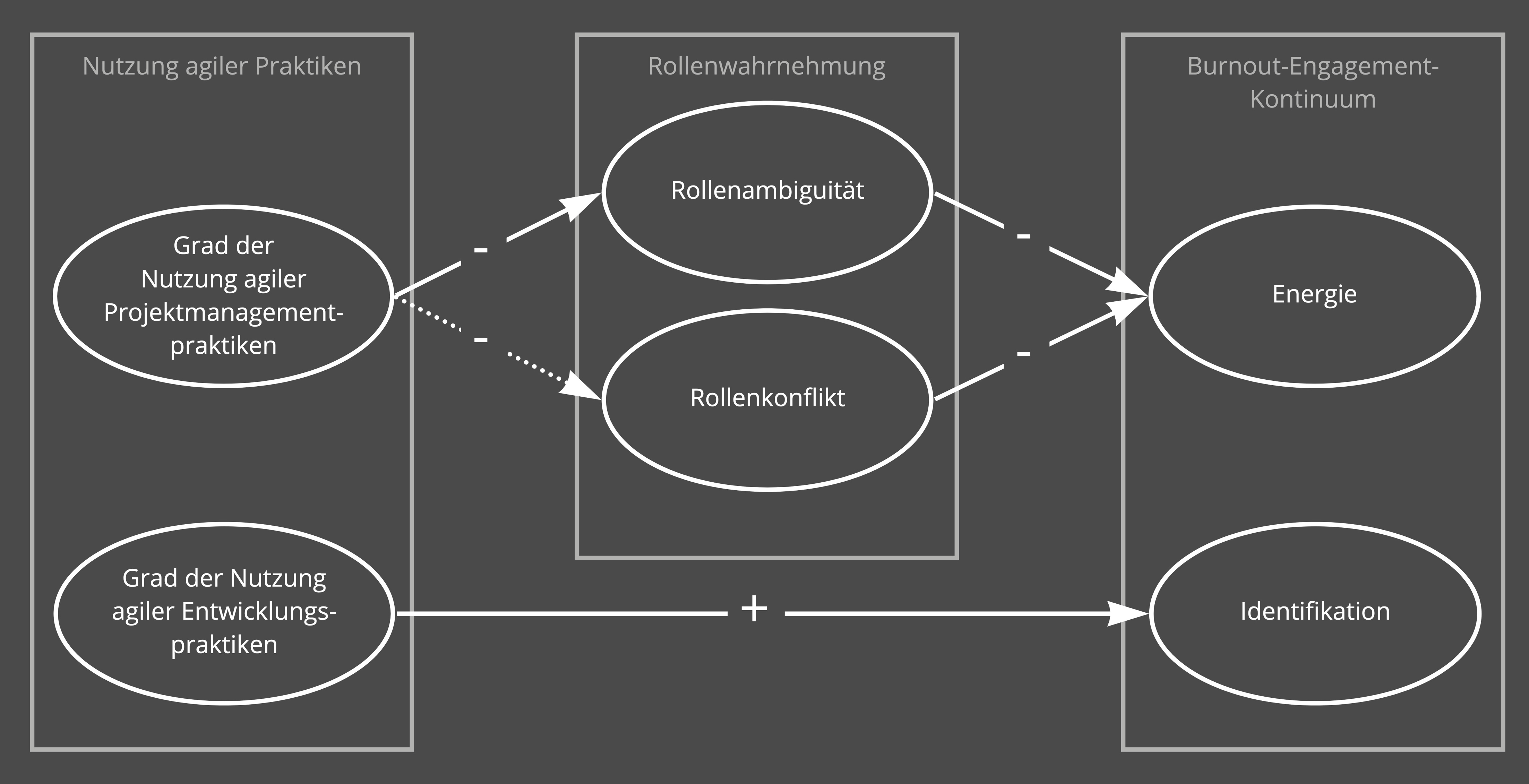 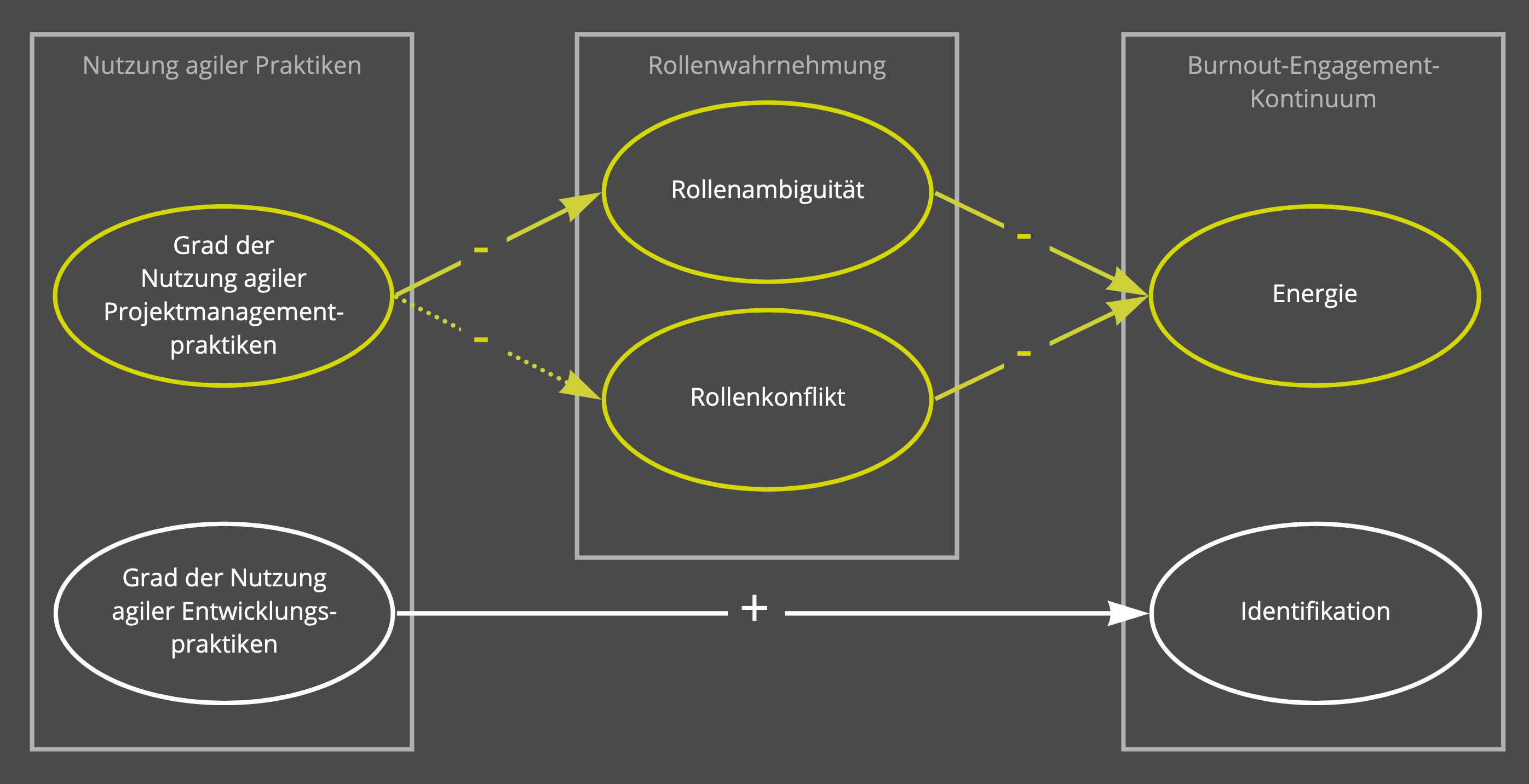 [Speaker Notes: agiler Projektmanagementpraktiken einen indirekten Einfluss auf die Energie-Dimension des Burnout-Engagement-Kontinuums hat. Dieser Effekt wird durch die Rollenwahrnehmung mediiert.]
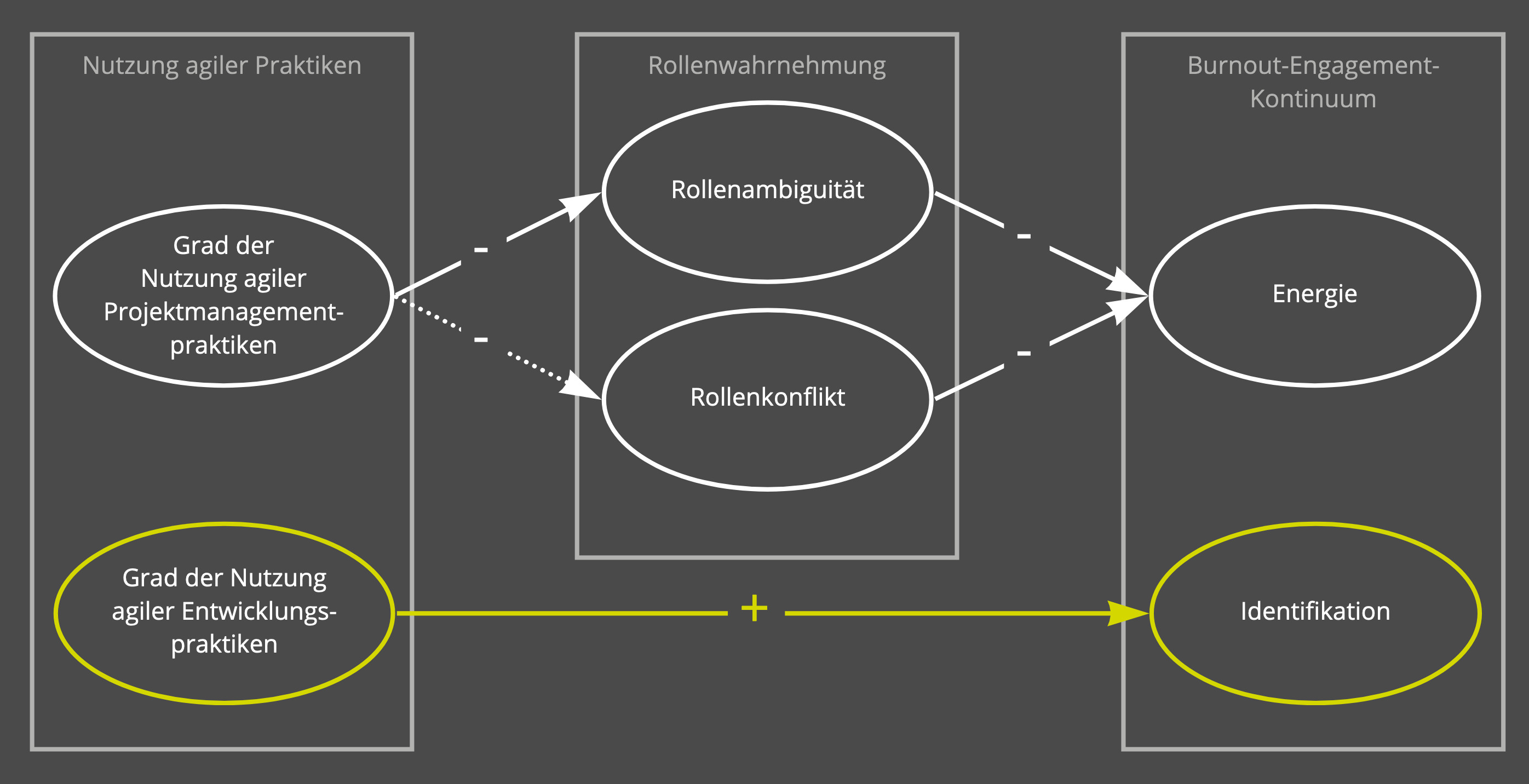 [Speaker Notes: Grad der Nutzung agiler Entwicklungspraktiken einen direkten positiven Effekt auf die Identifikation-Dimension des Burnout-Engagement- Kontinuums.]
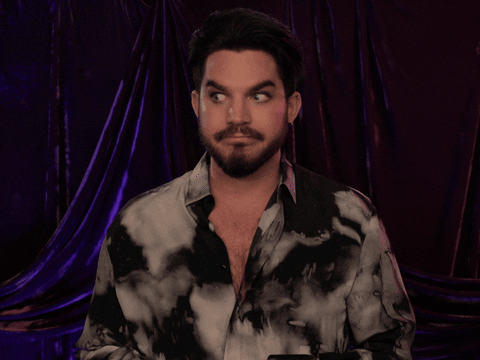 Bedeutung für die Praxis
Agile Projektmanagementpraktiken
Retrospektiven
Dailys
Iterativer Ansatz
Kurze Iterationen
Regelmäßige Releases
Schätzungen
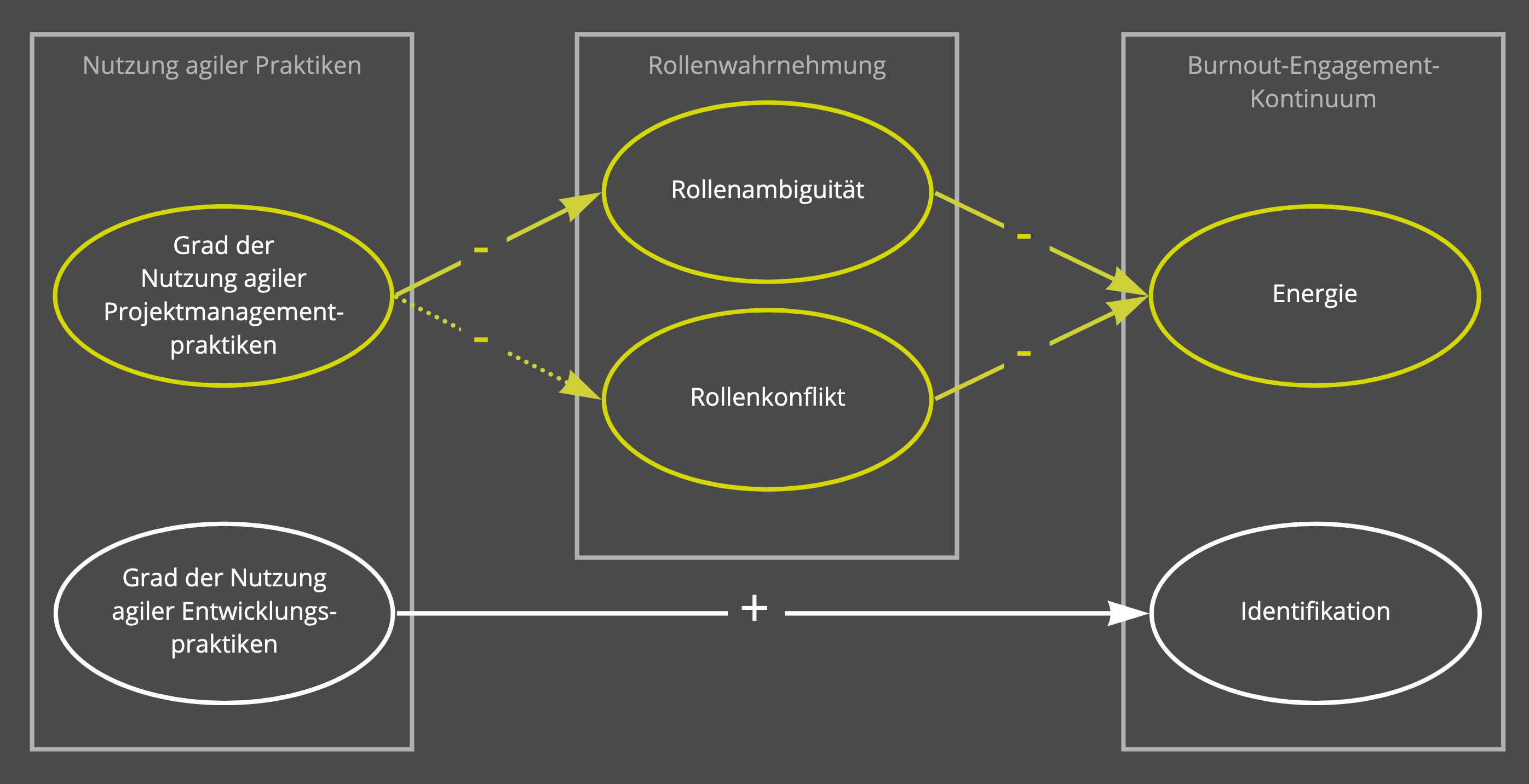 [Speaker Notes: Meine Interpretation dieser wissenschaftlichen Ergebnisse
Quantitativ untersucht, in Praxis Qualität wichtig

Wie kann die Rollenwahrnehmung allg gestärkt werden?]
Rollenwahrnehmung schärfen
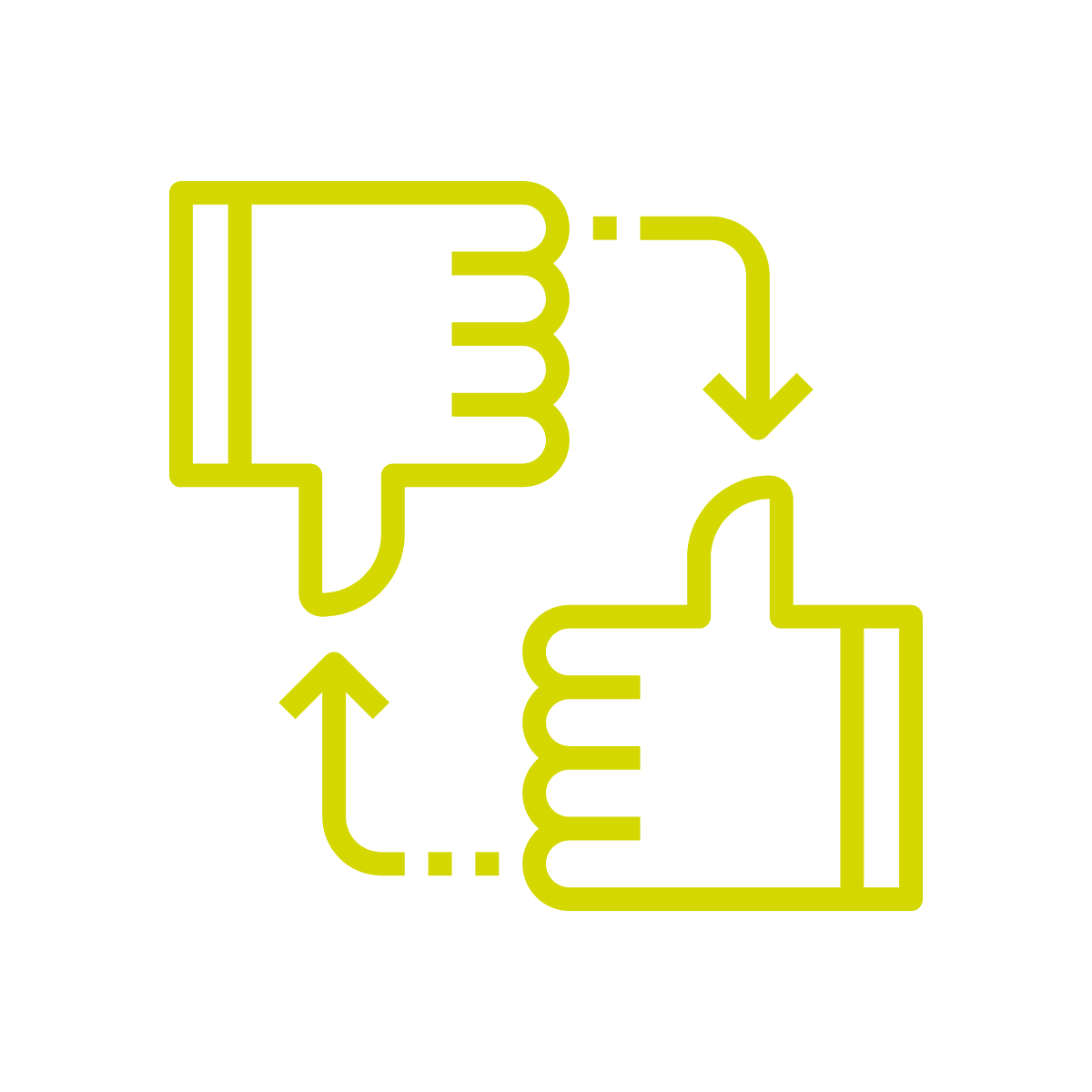 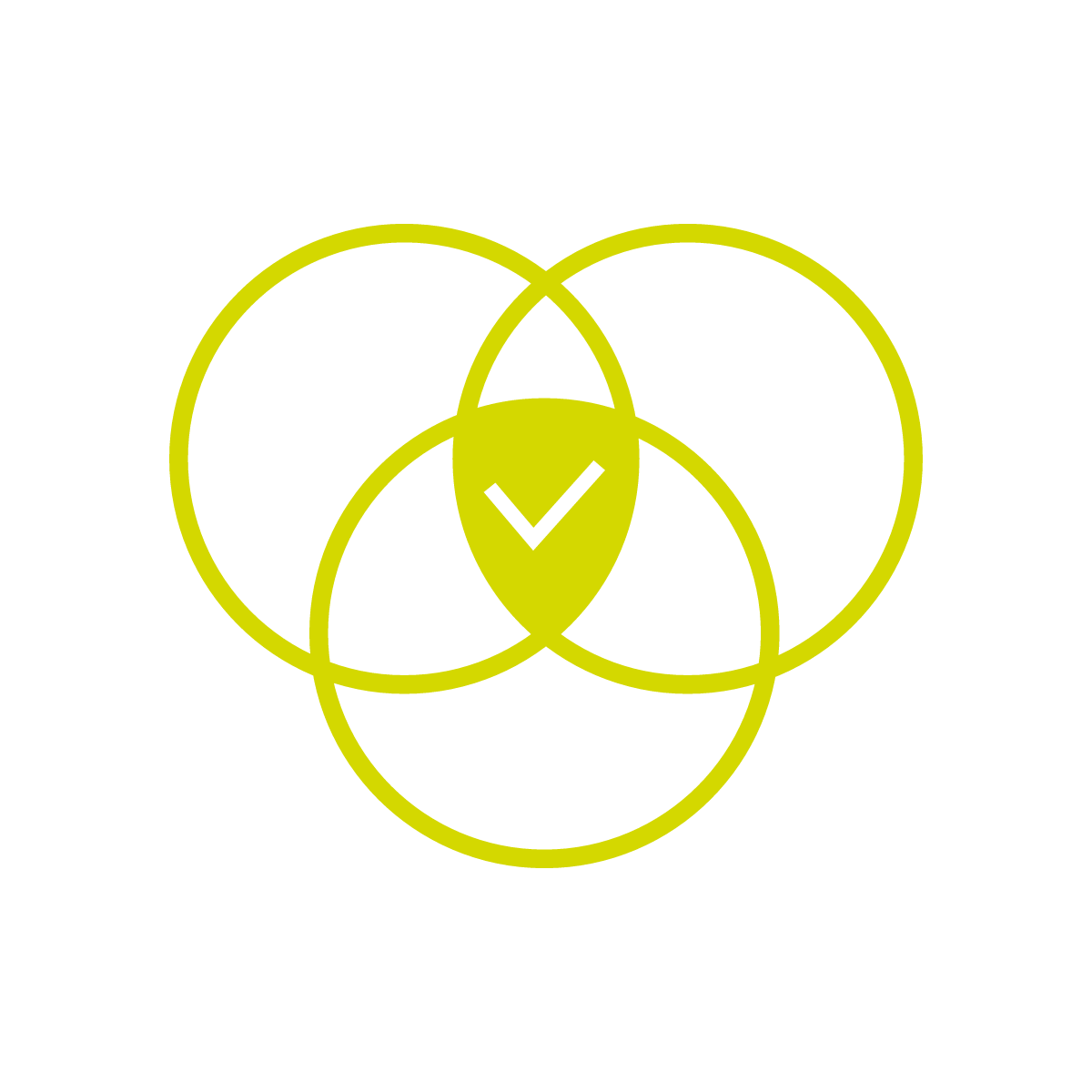 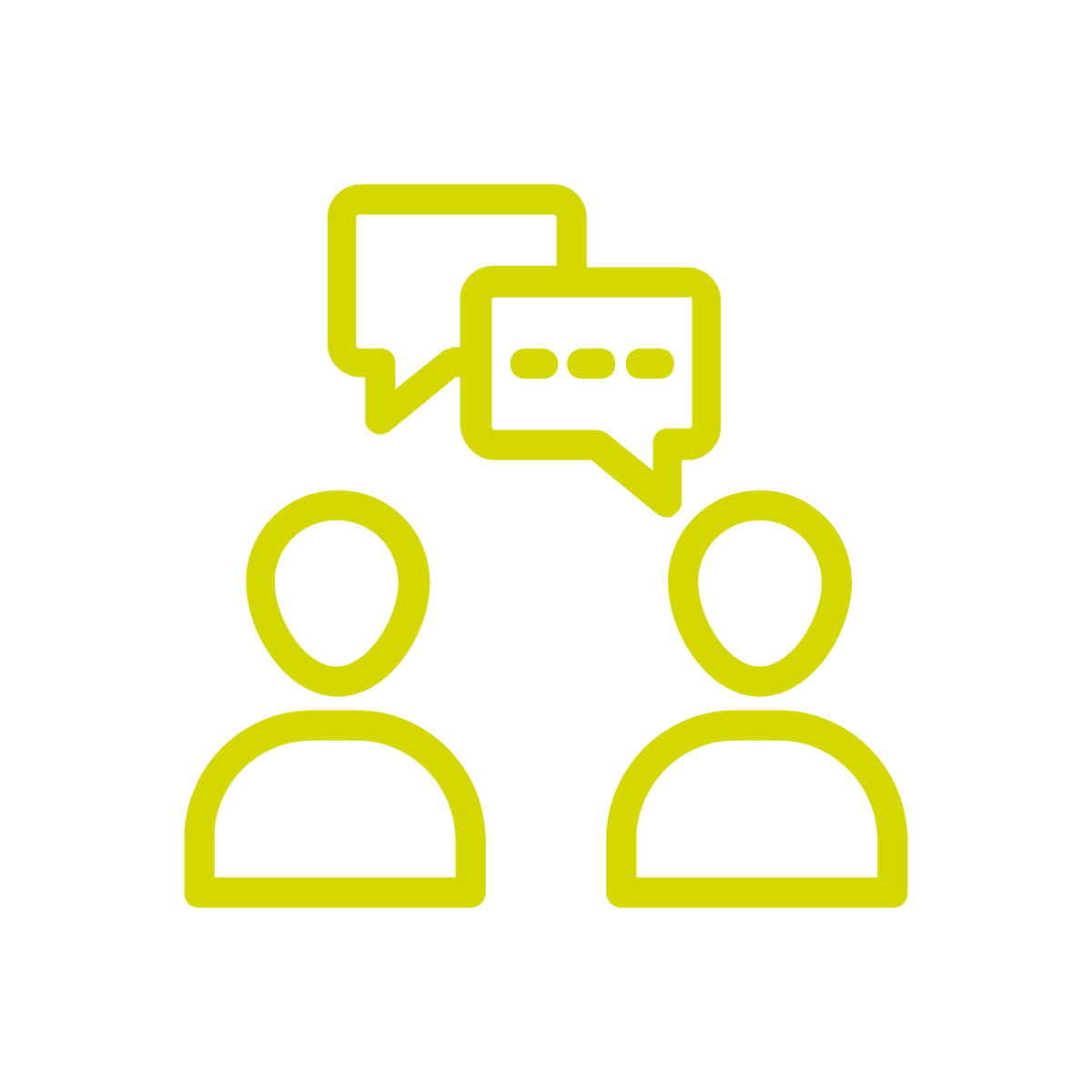 Gemeinsames Verständnis
Kommunikation
Feedback
[Speaker Notes: Wie können wir das durch agile Projektmanagementpraktiken fördern?]
Bedeutung für die Praxis
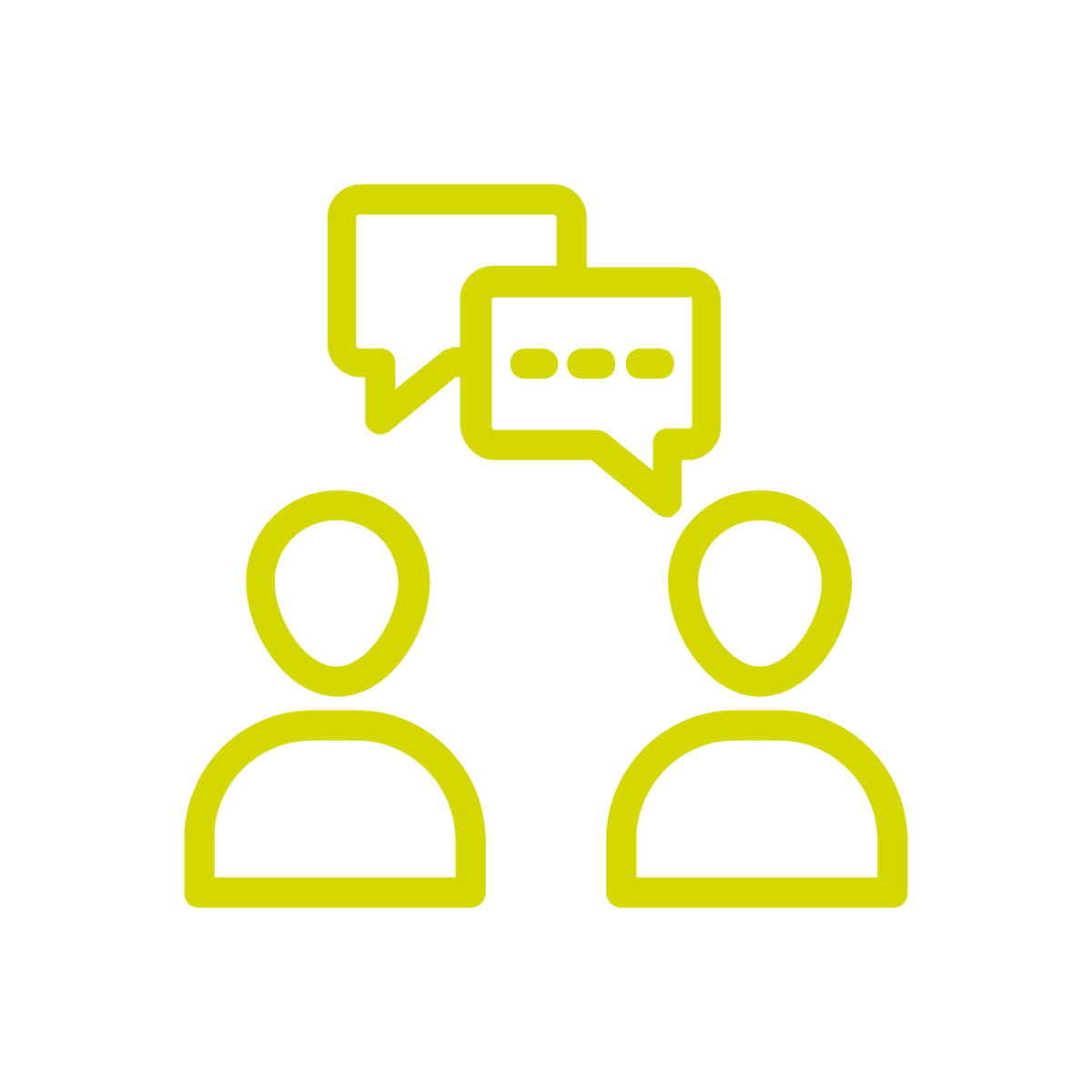 Agile Projektmanagementmethoden
Dailys
Retrospektiven
Iterativer Ansatz
Kurze Iterationen
Regelmäßige Releases
Rollenverteilung
Schätzungen
Kommunikation
Bedeutung für die Praxis
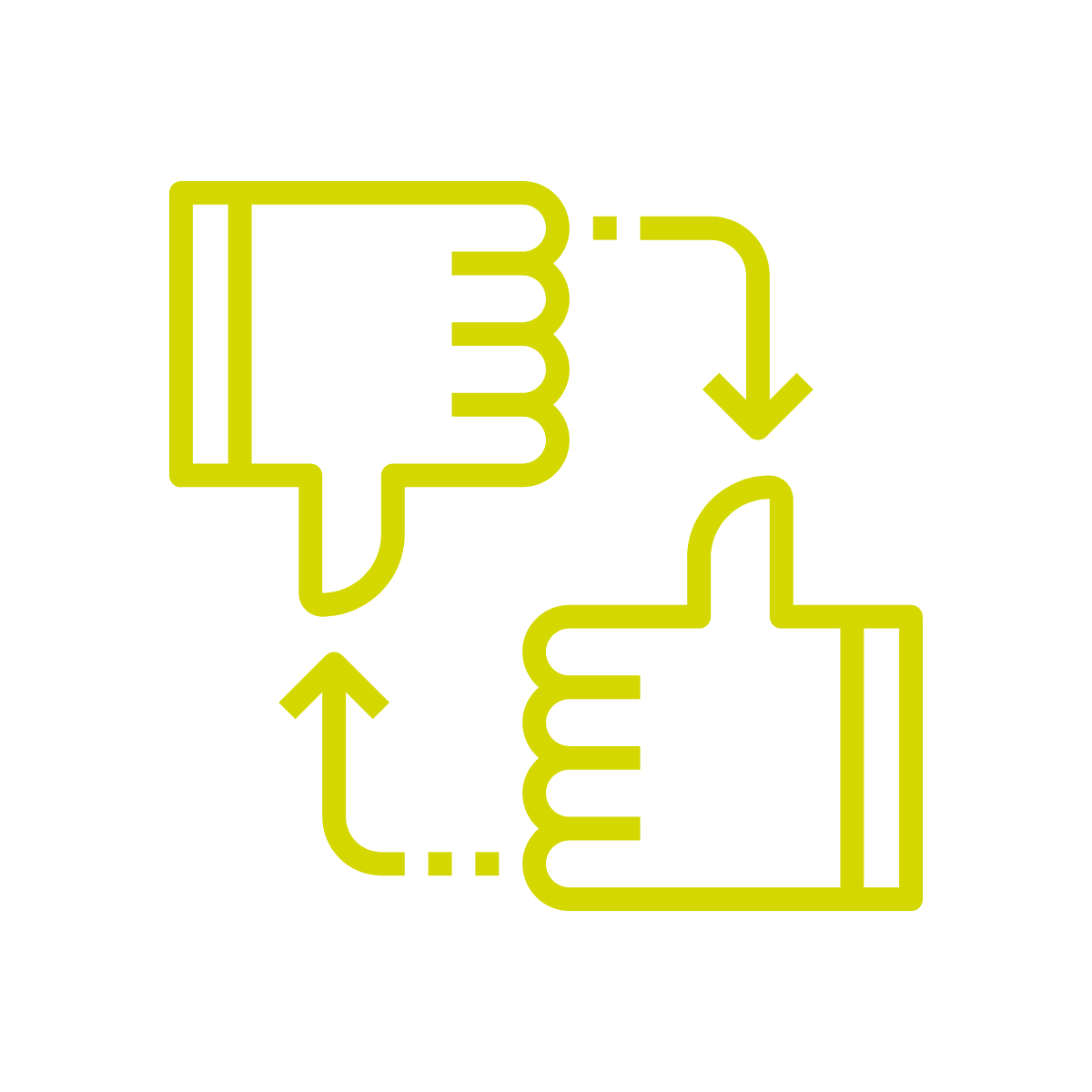 Agile Projektmanagementmethoden
Dailys
Retrospektiven
Iterativer Ansatz
Kurze Iterationen
Regelmäßige Releases
Rollenverteilung
Schätzungen
Feedback
Bedeutung für die Praxis
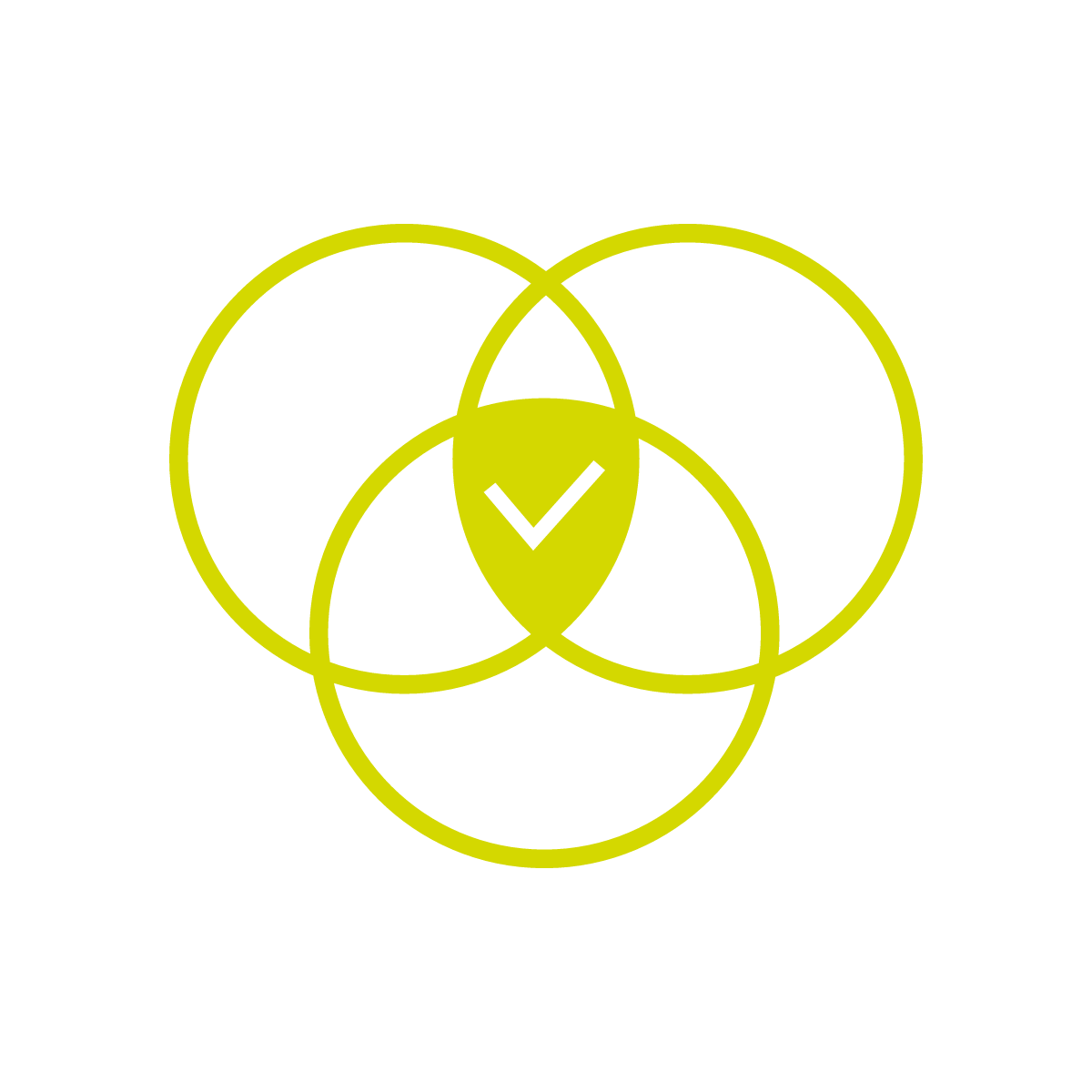 Agile Projektmanagementmethoden
Dailys
Retrospektiven
Iterativer Ansatz
Kurze Iterationen
Regelmäßige Releases
Rollenverteilung
Schätzungen
Gemeinsames Verständnis
Bedeutung für die Praxis
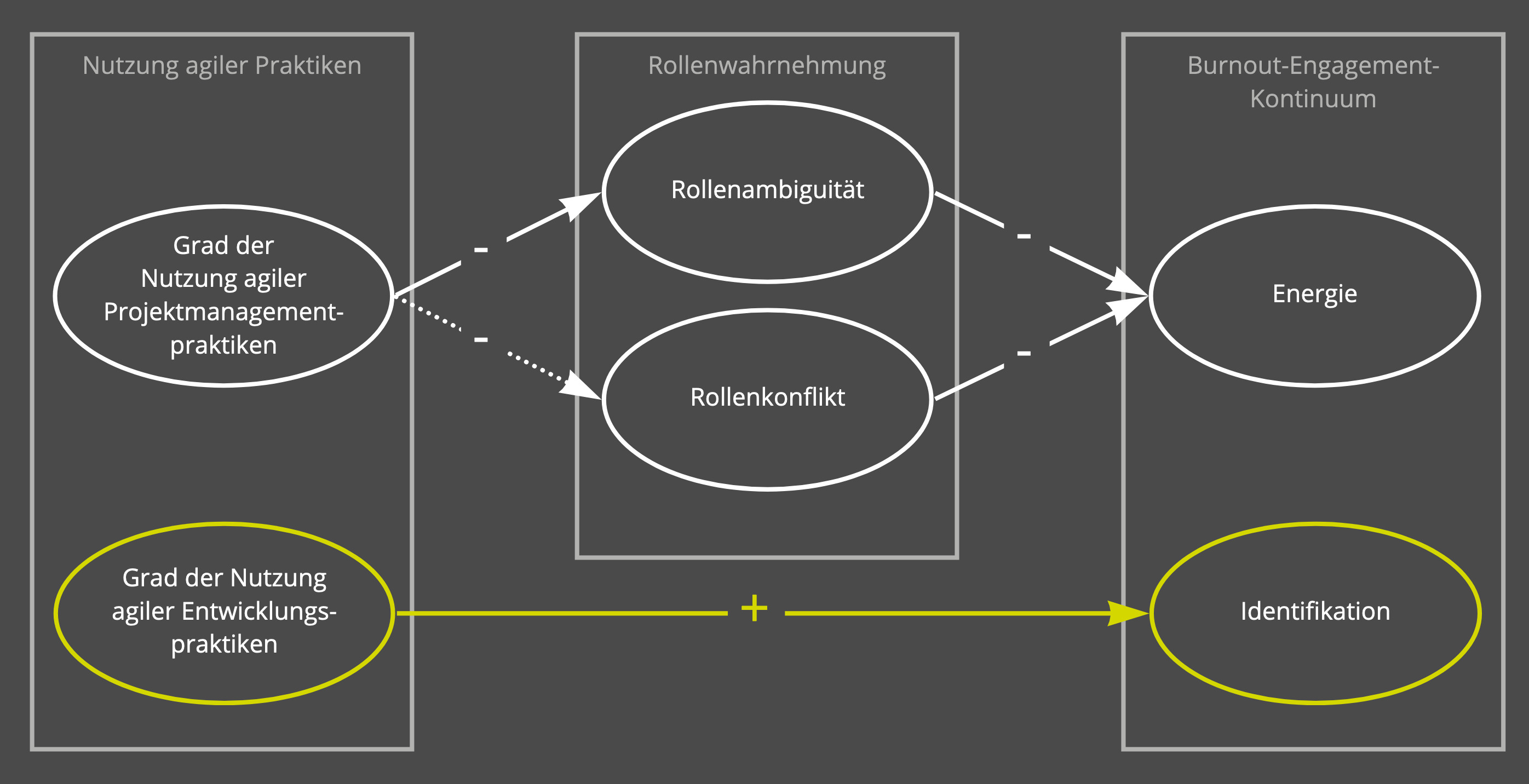 Agile Entwicklungspraktiken
Refactoring 
Code Standards
CI/CD
Automatisiertes Testing
Pair Programming
Wann identifizieren wir uns mit unserer Arbeit?
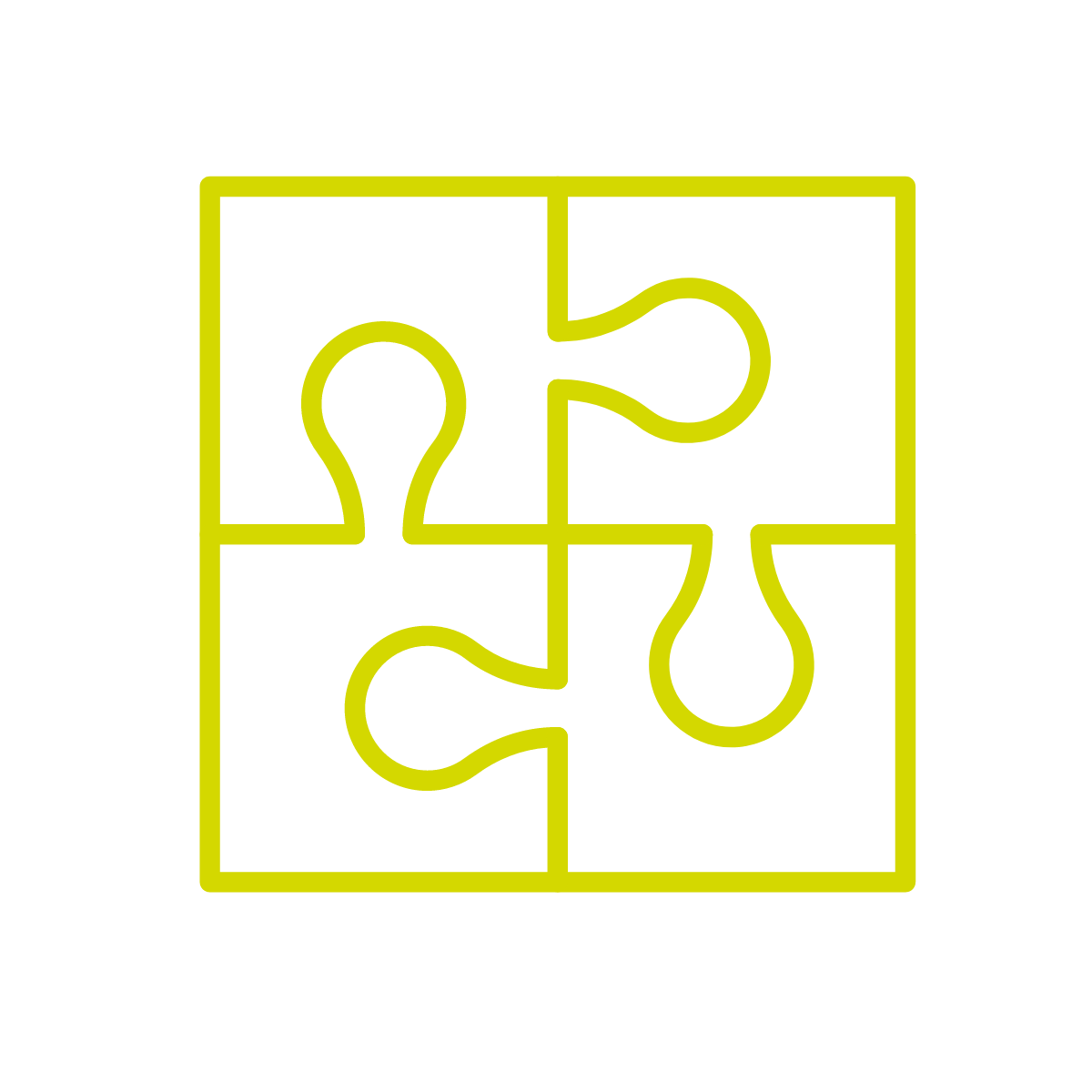 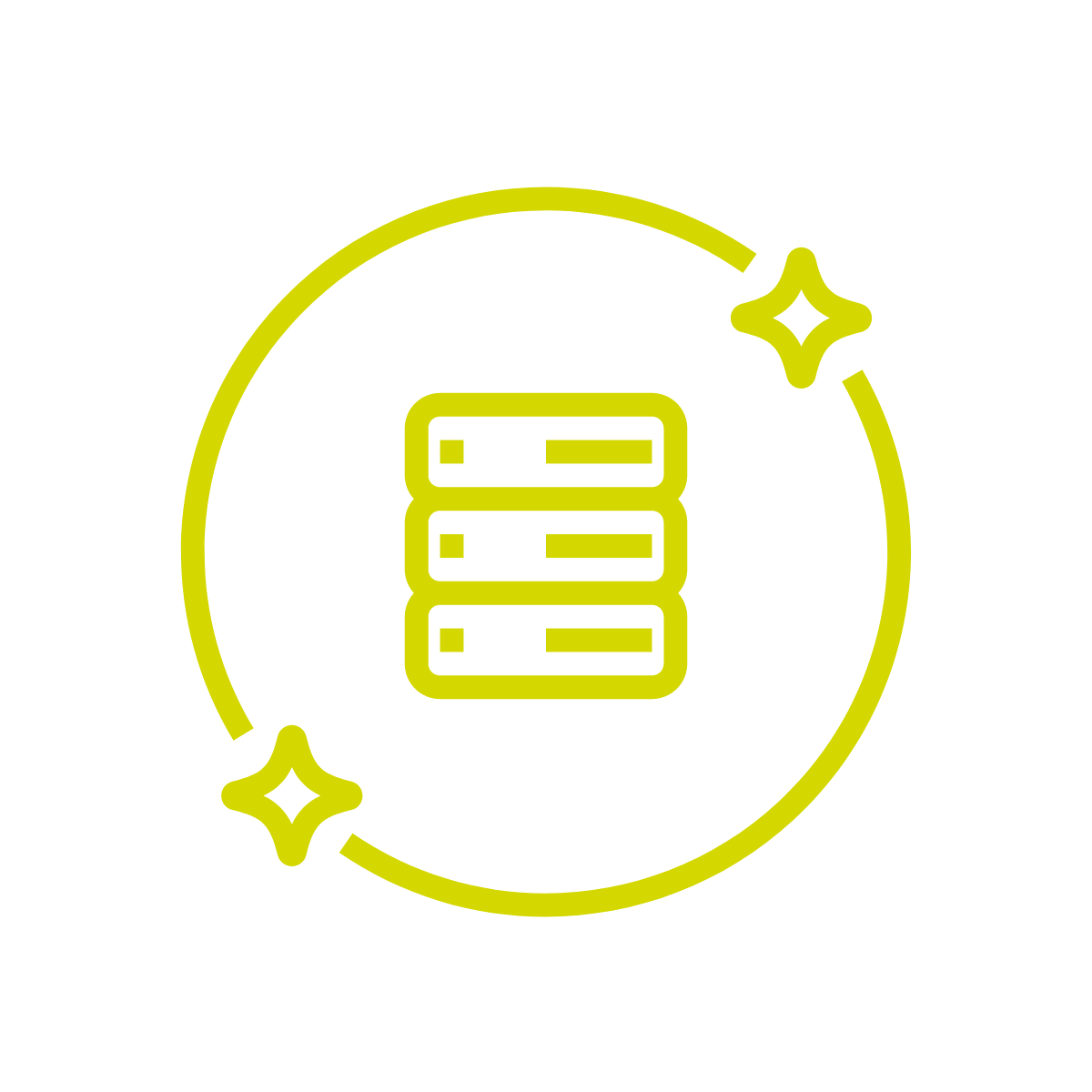 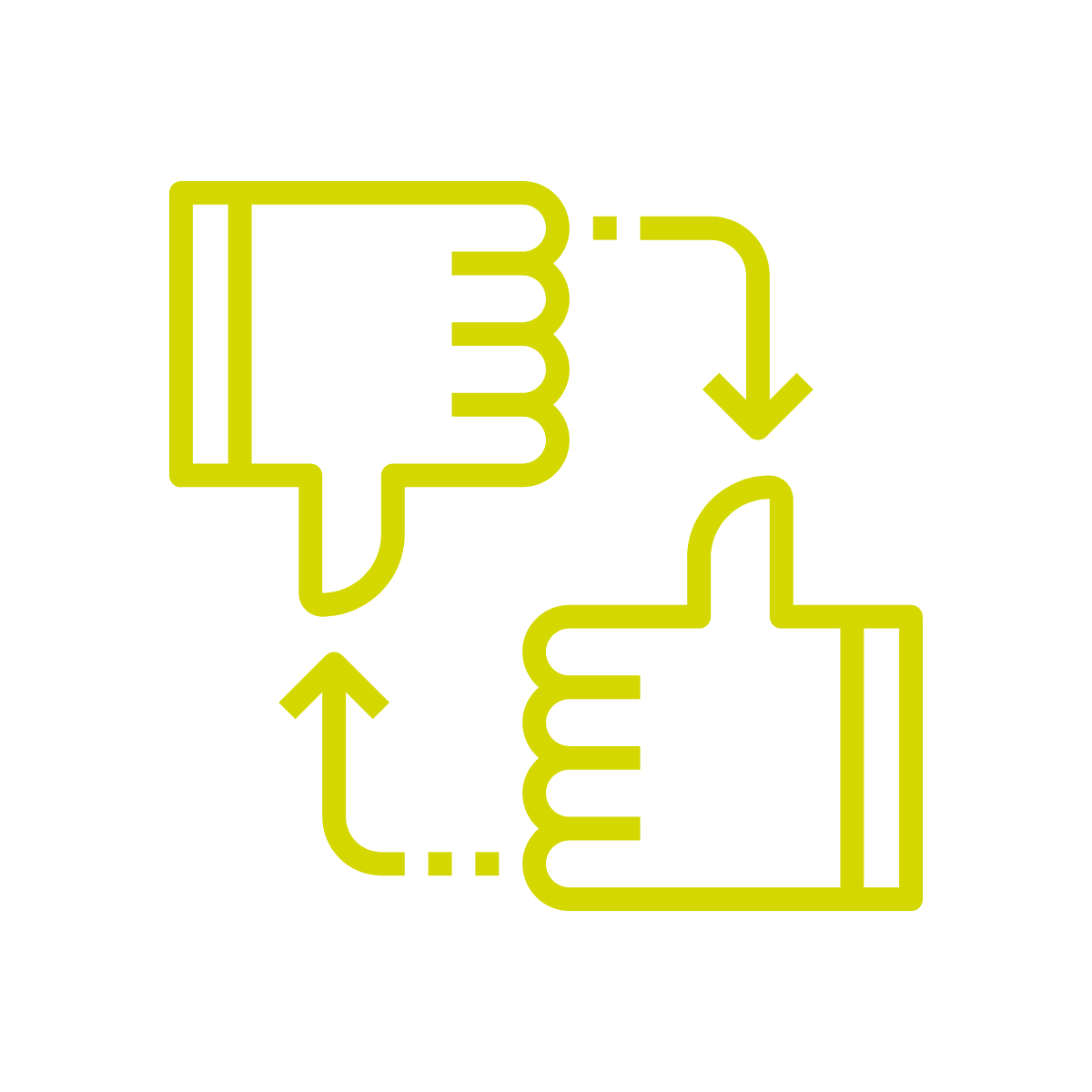 Identifikation mit dem
gesamten System
Feedback über Wert/Qualität
Werte einbringen
[Speaker Notes: Wie können wir das durch agile Projektmanagementpraktiken fördern?]
Bedeutung für die Praxis
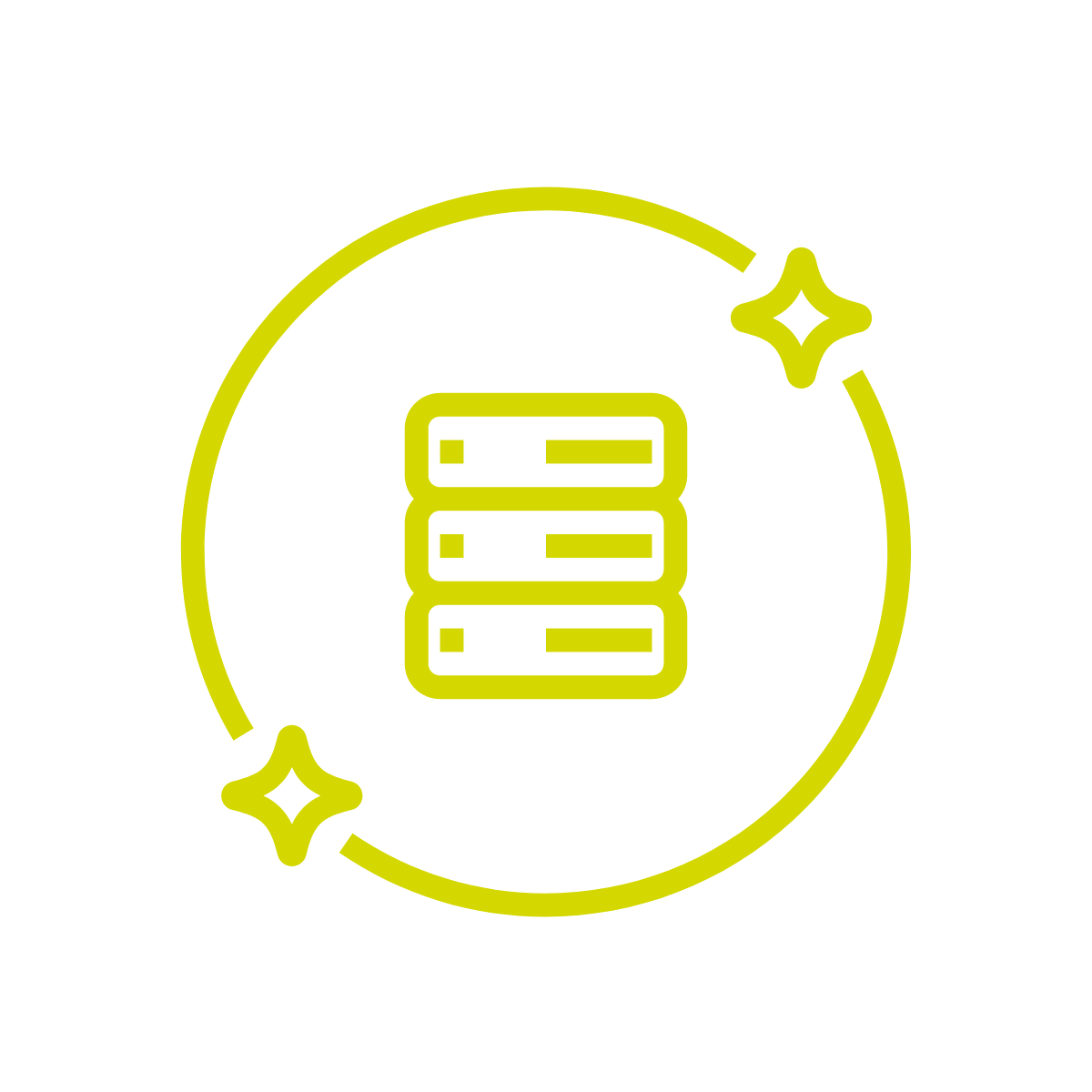 Agile Entwicklungsmethoden
Refactoring 
Code Standards
CI/CD
Automatisiertes Testing
Pair Programming
Werte einbringen
Bedeutung für die Praxis
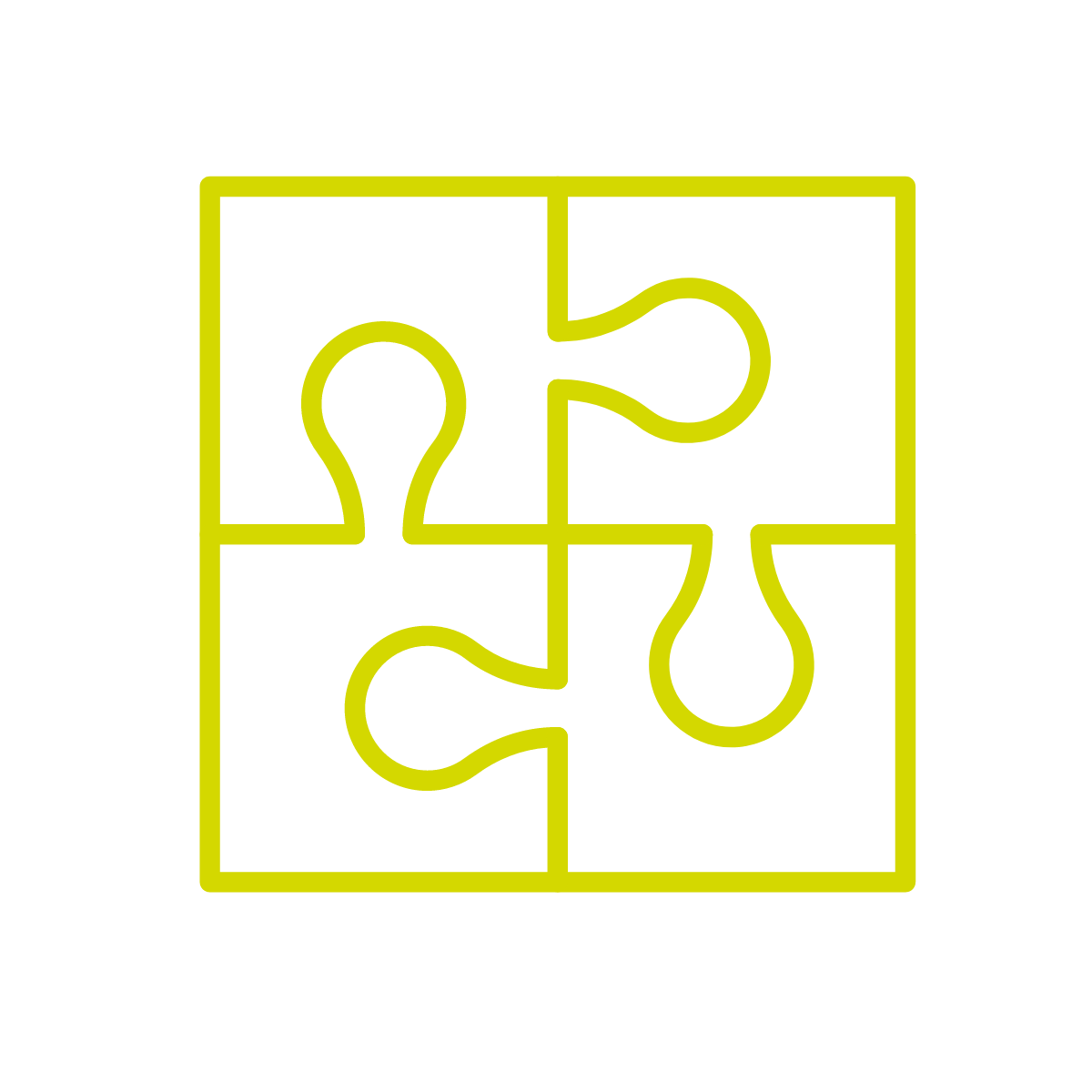 Agile Entwicklungsmethoden
Refactoring 
Code Standards
CI/CD
Automatisiertes Testing
Pair Programming
Identifikation mit dem
gesamten System
[Speaker Notes: Erweiterte Handlungsfähigkeit]
Bedeutung für die Praxis
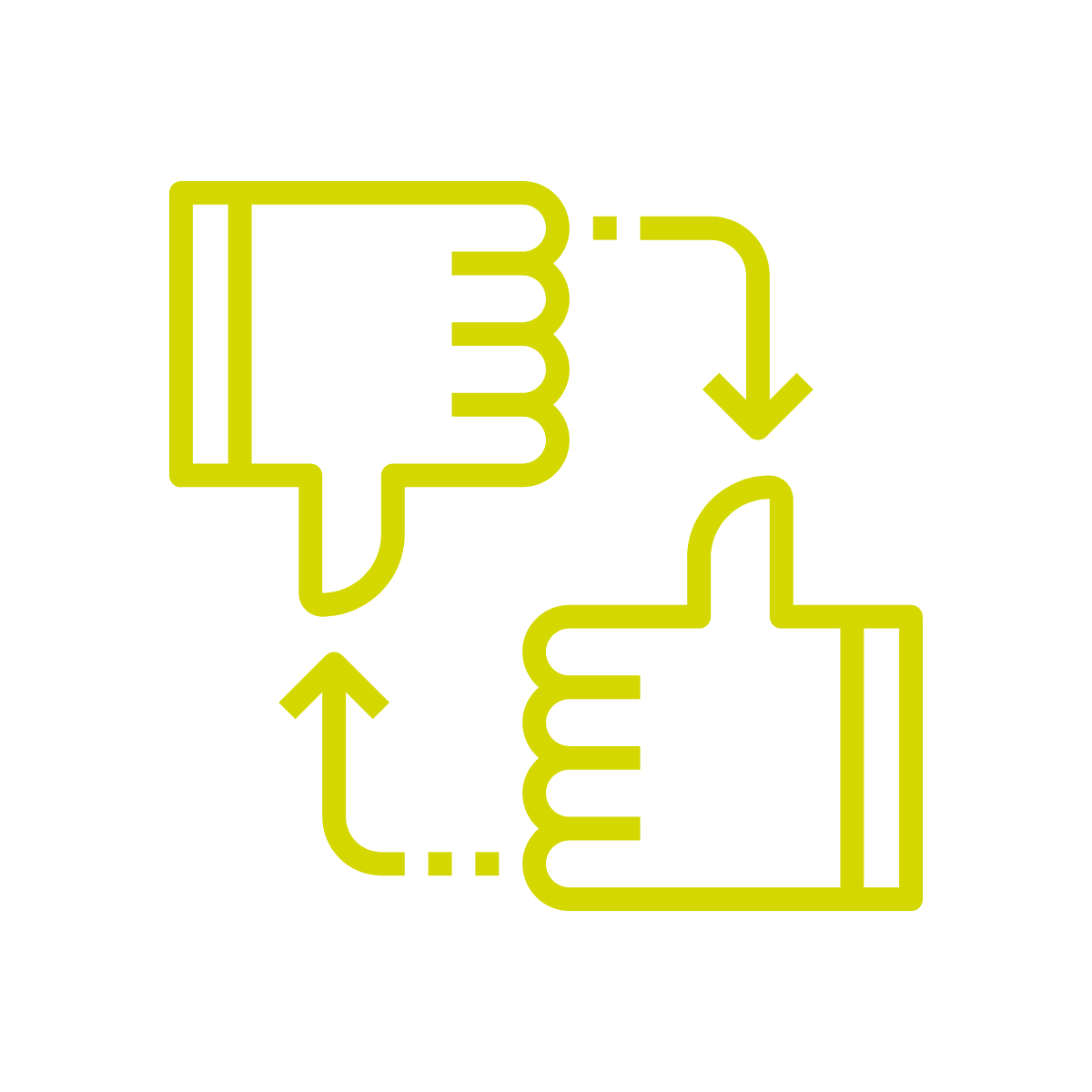 Agile Entwicklungsmethoden
Refactoring 
Code Standards
CI/CD
Automatisiertes Testing
Pair Programming
Feedback über Wert/Qualität
[Speaker Notes: Damit auch Bestätigung]
Bedeutung für die Praxis
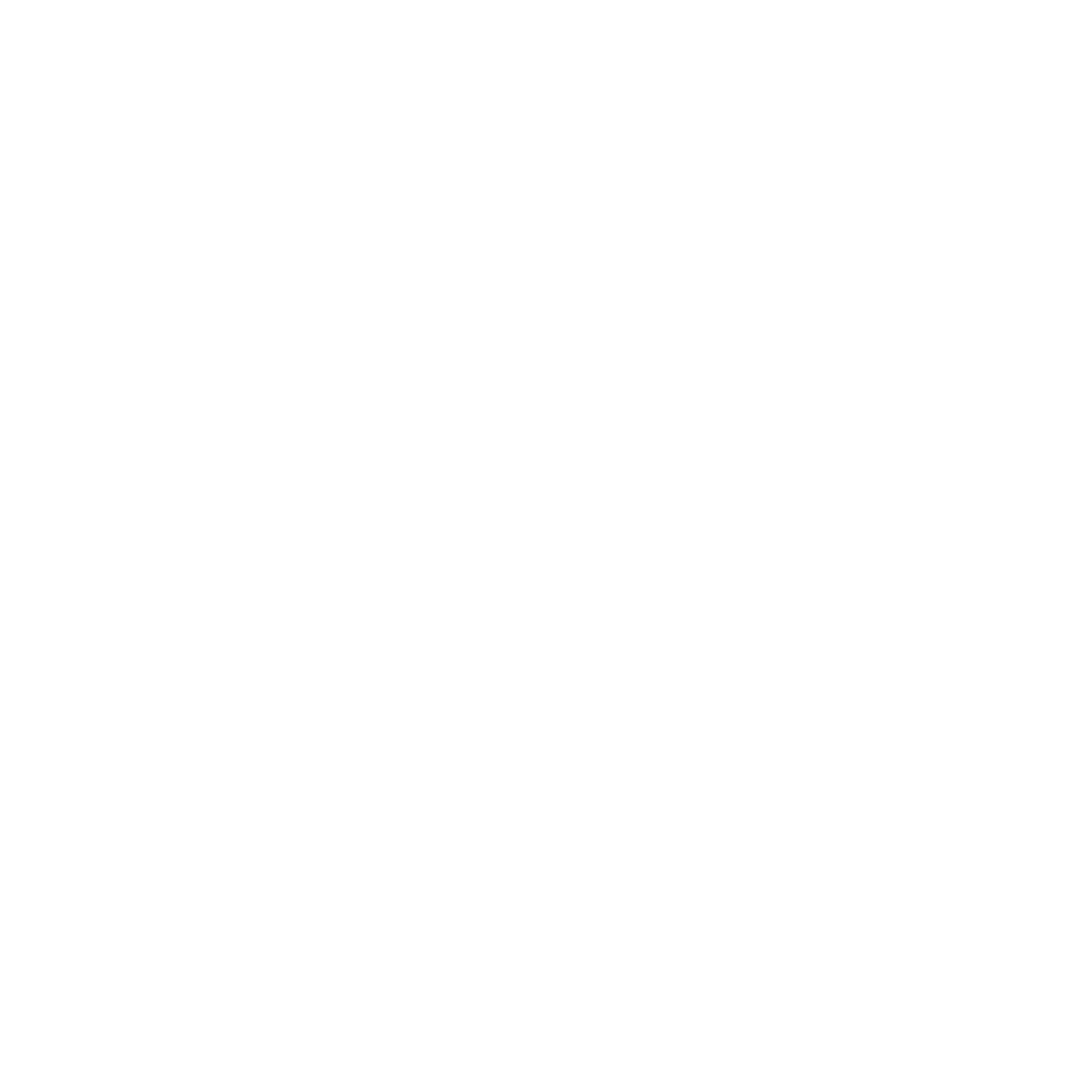 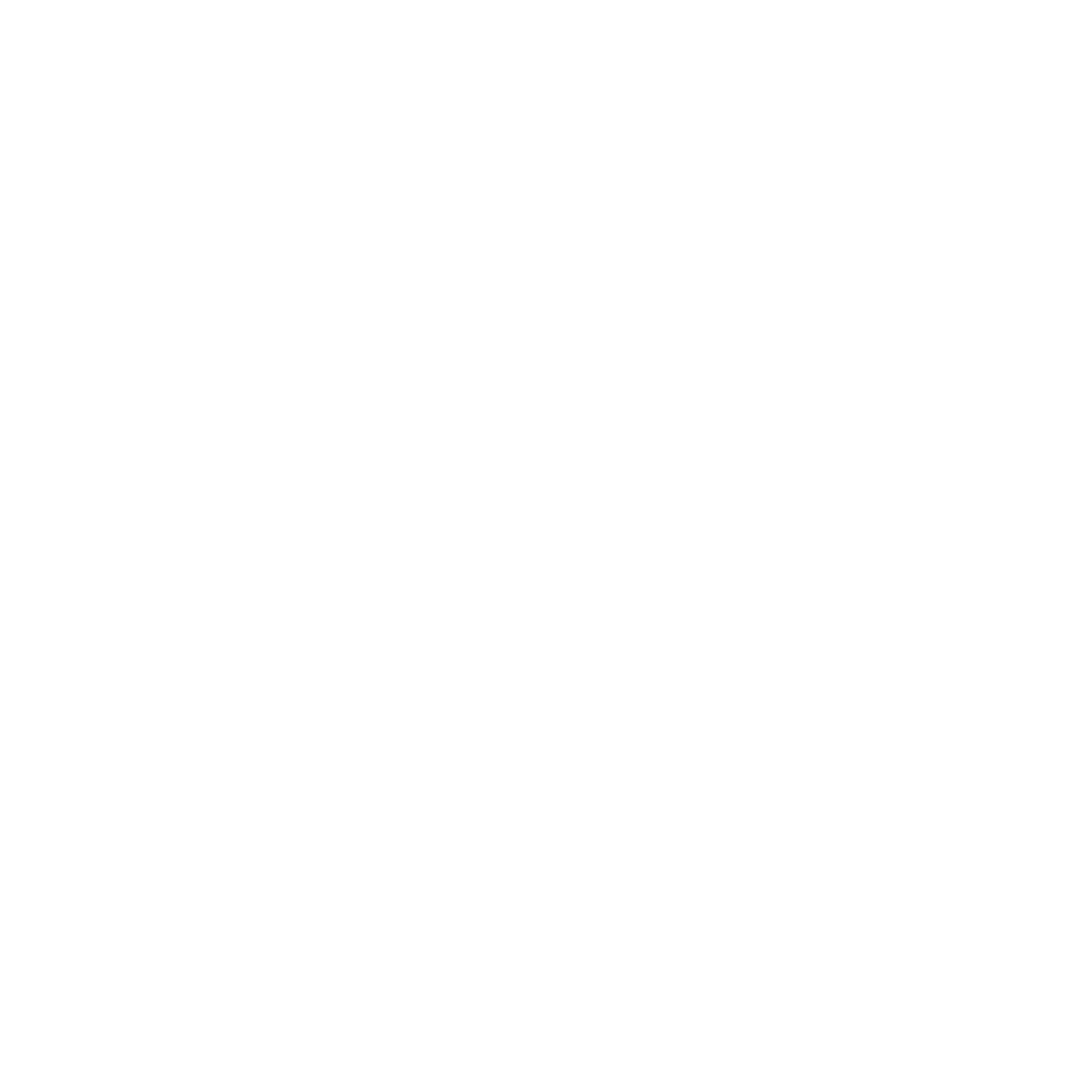 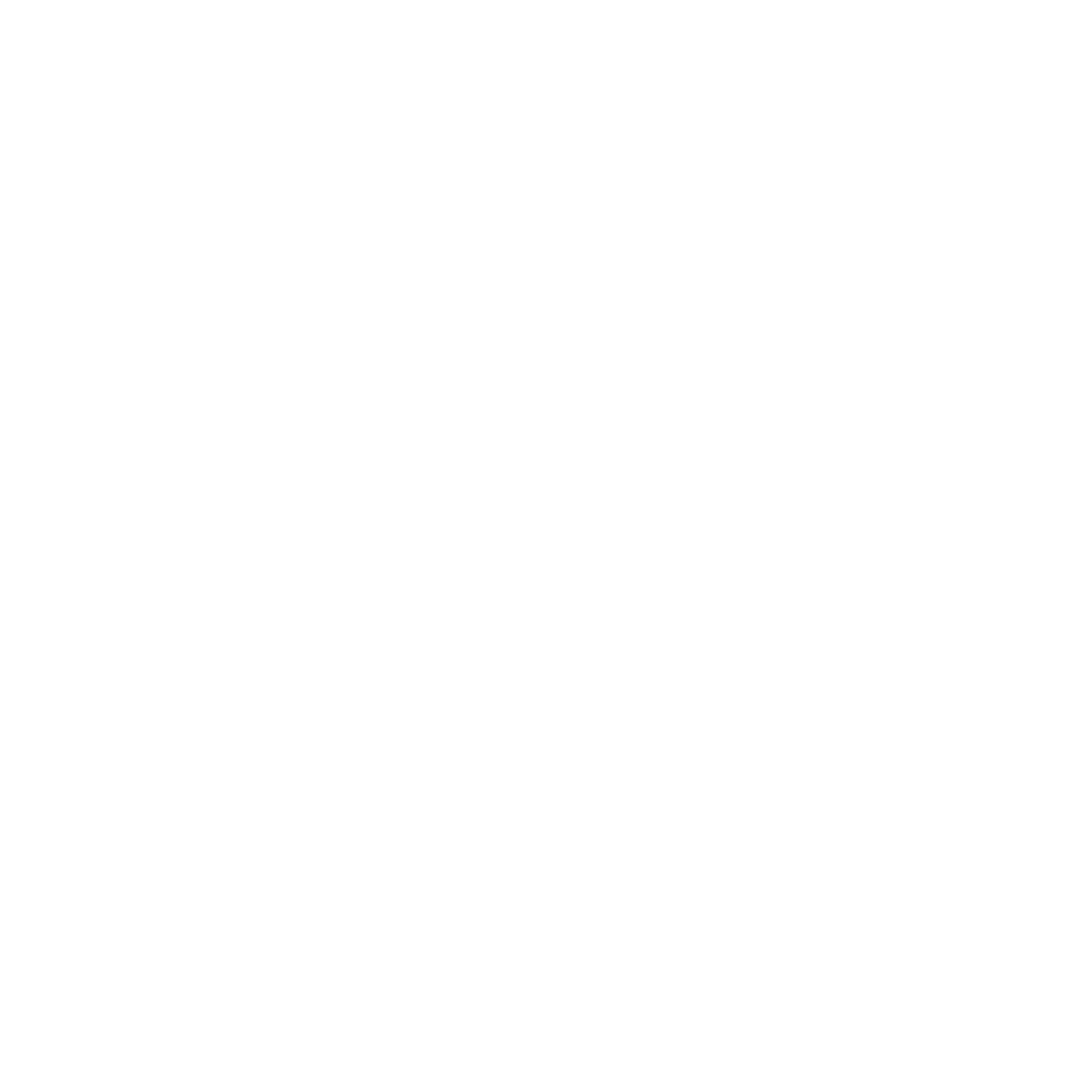 Agile Praktiken kombinieren
Ursache für Probleme finden
Wissenschaftlich geprüft
[Speaker Notes: Burnout reduzieren, Engagement fördern
beide Arten verwenden
Kann bei Suche nach Ursachen für Probleme hilfreich sein
Weiteres Argument, dass agil cool ist]
Ja, die Versprechen des agilen Ansatzes halten auch wissenschaftlichen Untersuchungen stand
und diese liefern uns auch noch Einblicke in die Wirkungsweise von agilen Methoden
[Speaker Notes: Wissenschaft ist nicht unfehlbar, entwickelt sich weiter / ist agil
Wir entwickeln uns weiter indem wir von der Wissenschaft lernen
Und das ist agil!

____________________________________

Smart PLS (partial least squars path modelling)]
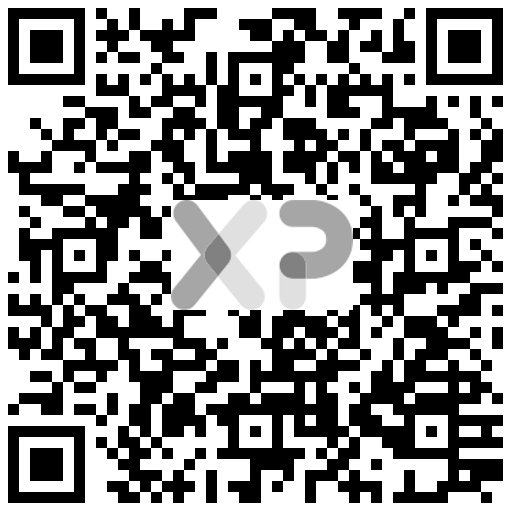 Mehr als nur ein gutes Gefühl
Die positiven Auswirkungen agiler Methoden auf Softwareentwickler*innen
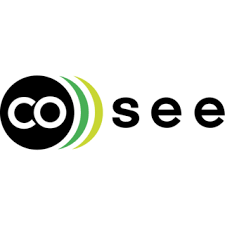 Carolin Huck  |  LinkedIn  |  carolin.huck@cosee.biz
[Speaker Notes: TechTalks, ScrumTisch]
Literatur
Ahmed, A., Ahmad, S., Ehsan, N., Mirza, E., & Sarwar, S. Z. (2010). Agile software development: Impact on productivity and quality. 5th IEEE International Conference on Management of Innovation and Technology, ICMIT2010, 287–291. https://doi.org/10.1109/ICMIT.2010.5492703
Alarcon, G. M., & Lyons, J. B. (2011). The relationship of engagement and job satisfaction in working samples. Journal of Psychology: Interdisciplinary and Applied, 145(5), 463–480. https://doi.org/10.1080/00223980.2011.584083
Babenko, O., Mosewich, A. D., Lee, A., & Koppula, S. (2019). Association of Physicians’ Self-Compassion with Work Engagement, Exhaustion, and Professional Life Satisfaction. Medical Sciences, 7(2), 29. https://doi.org/10.3390/medsci7020029
Fortmann-Müller, L. (2018). Energizing or depleting? Understanding the effects of agile methodologies on individual software developers’ resources. International Conference on Information Systems 2018, ICIS 2018, 1–17.
Ghorpade, J., Lackritz, J., & Singh, G. (2011). Personality as a Moderator of the Relationship Between Role Conflict, Role Ambiguity, and Burnout. Journal of Applied Social Psychology, 41(6), 1275–1298. https://doi.org/10.1111/j.1559-1816.2011.00763.x
Huck-Fries, V., Prommegger, B., Wiesche, M., & Krcmar, H. (2019). The Role of Work Engagement in Agile Software Development: Investigating Job Demands and Job Resources. Proceedings of the 52nd Hawaii International Conference on System Sciences, 7048–7056. https://doi.org/10.24251/hicss.2019.844
Literatur
Karanika-Murray, M., Duncan, N., Pontes, H. M., & Griffiths, M. D. (2015). Organizational identification, work engagement, and job satisfaction. Journal of Managerial Psychology, 30(8), 1019–1033. https://doi.org/10.1108/JMP-11-2013-0359
Kim, S., & Wright, B. E. (2007). IT Employee Work Exhaustion: Toward an Integrated Model of Antecedents and Consequences. Review of Public Personnel Administration, 27(2), 147–170. https://doi.org/10.1177/0734371X06290775
Maslach, C., & Leiter, M. P. (2008). Early Predictors of Job Burnout and Engagement. Journal of Applied Psychology, 93(3), 498–512. https://doi.org/10.1037/0021-9010.93.3.498
Moore, J. E. (2000). One road to turnover: An examination of work exhaustion in technology professionals. MIS Quarterly: Management Information Systems, 24(1), 141–168. https://doi.org/10.2307/3250982
Perko, K., Kinnunen, U., Tolvanen, A., & Feldt, T. (2016). Back to Basics: The Relative Importance of Transformational and Fair Leadership for Employee Work Engagement and Exhaustion. Scandinavian Journal of Work and Organizational Psychology, 1(1), 1–13. https://doi.org/10.16993/sjwop.8
Rayton, B. A., & Yalabik, Z. Y. (2014). Work engagement, psychological contract breach and job satisfaction. In International Journal of Human Resource Management (Vol. 25, Issue 17, pp. 2382–2400). Taylor & Francis. https://doi.org/10.1080/09585192.2013.876440
Literatur
Schaufeli, W. B. (2016). Heavy work investment, personality and organizational climate. Journal of Managerial Psychology, 31(6), 1057–1073. https://doi.org/10.1108/JMP-07-2015-0259
Schaufeli, W. B., & Bakker, A. B. (2004). Job demands, job resources, and their relationship with burnout and engagement: A multi-sample study. Journal of Organizational Behavior, 25(3), 293–315. https://doi.org/10.1002/job.248
Schmidt, C. (2016). Agile software development. In Agile Software Development Teams (pp. 7–35). Springer.
Schmitt, A., Den Hartog, D. N., & Belschak, F. D. (2016). Transformational leadership and proactive work behaviour: A moderated mediation model including work engagement and job strain. Journal of Occupational and Organizational Psychology, 89(3), 588–610. https://doi.org/10.1111/joop.12143
Serrador, P., & Pinto, J. K. (2015). Does Agile work? - A quantitative analysis of agile project success. International Journal of Project Management, 33(5), 1040–1051. https://doi.org/10.1016/j.ijproman.2015.01.006
Sun, W., & Schmidt, C. (2018). Practitioners’ agile-methodology use and job perceptions. IEEE Software, 35(2), 52–61. https://doi.org/10.1109/MS.2018.1661333
Ten Brummelhuis, L. L., Bakker, A. B., Hetland, J., & Keulemans, L. (2012). Do new ways of working foster work engagement? | ¿Fomentan las nuevas formas de organización del trabajo el engagement? Psicothema, 24(1).
Literatur
Tripp, J. F., & Riemenschneider, C. K. (2014). Toward an understanding of job satisfaction on agile teams: Agile development as work redesign. Proceedings of the Annual Hawaii International Conference on System Sciences, 3993–4002. https://doi.org/10.1109/HICSS.2014.494
Tripp, J. F., Riemenschneider, C. K., & Thatcher, J. B. (2016). Job satisfaction in agile development teams: Agile development as work redesign. Journal of the Association for Information Systems, 17(4), 267–307. https://doi.org/10.17705/1jais.00426
Tuomivaara, S., Lindholm, H., & Känsälä, M. (2017). Short-Term Physiological Strain and Recovery among Employees Working with Agile and Lean Methods in Software and Embedded ICT Systems. International Journal of Human-Computer Interaction, 33(11), 857–867. https://doi.org/10.1080/10447318.2017.1294336
Venkatesh, V., Thong, J. Y. L., Chan, F. K. Y., Hoehle, H., & Spohrer, K. (2020). How agile software development methods reduce work exhaustion: Insights on role perceptions and organizational skills. Information Systems Journal, January, 1–29. https://doi.org/10.1111/isj.12282
Yu, X., & Petter, S. (2014). Understanding agile software development practices using shared mental models theory. Information and Software Technology, 56(8), 911–921. https://doi.org/10.1016/j.infsof.2014.02.010